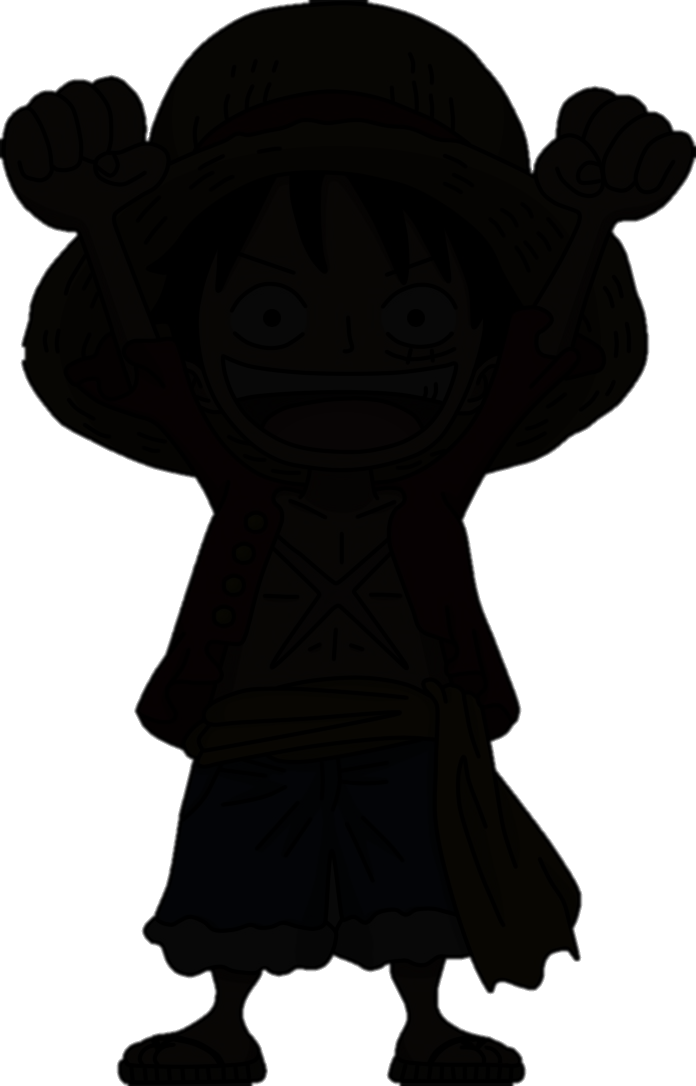 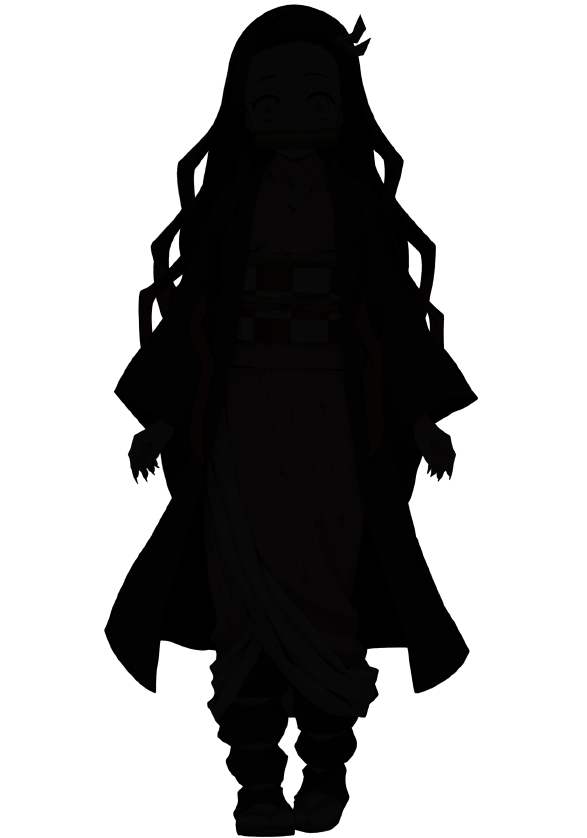 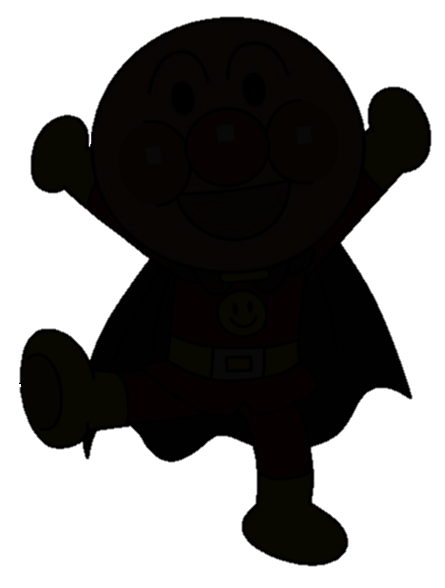 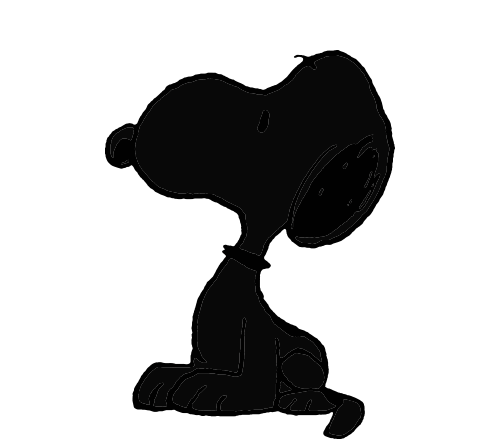 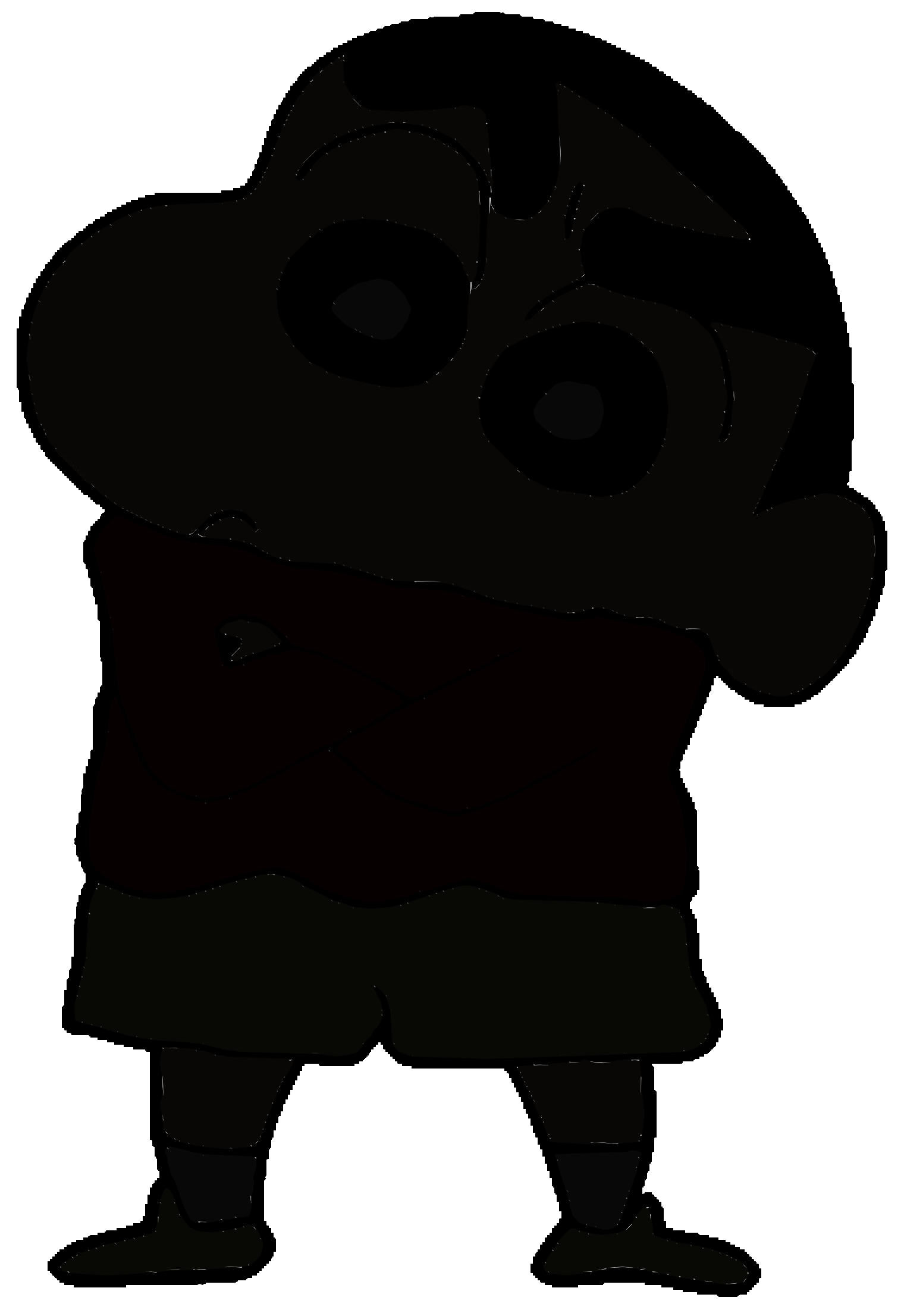 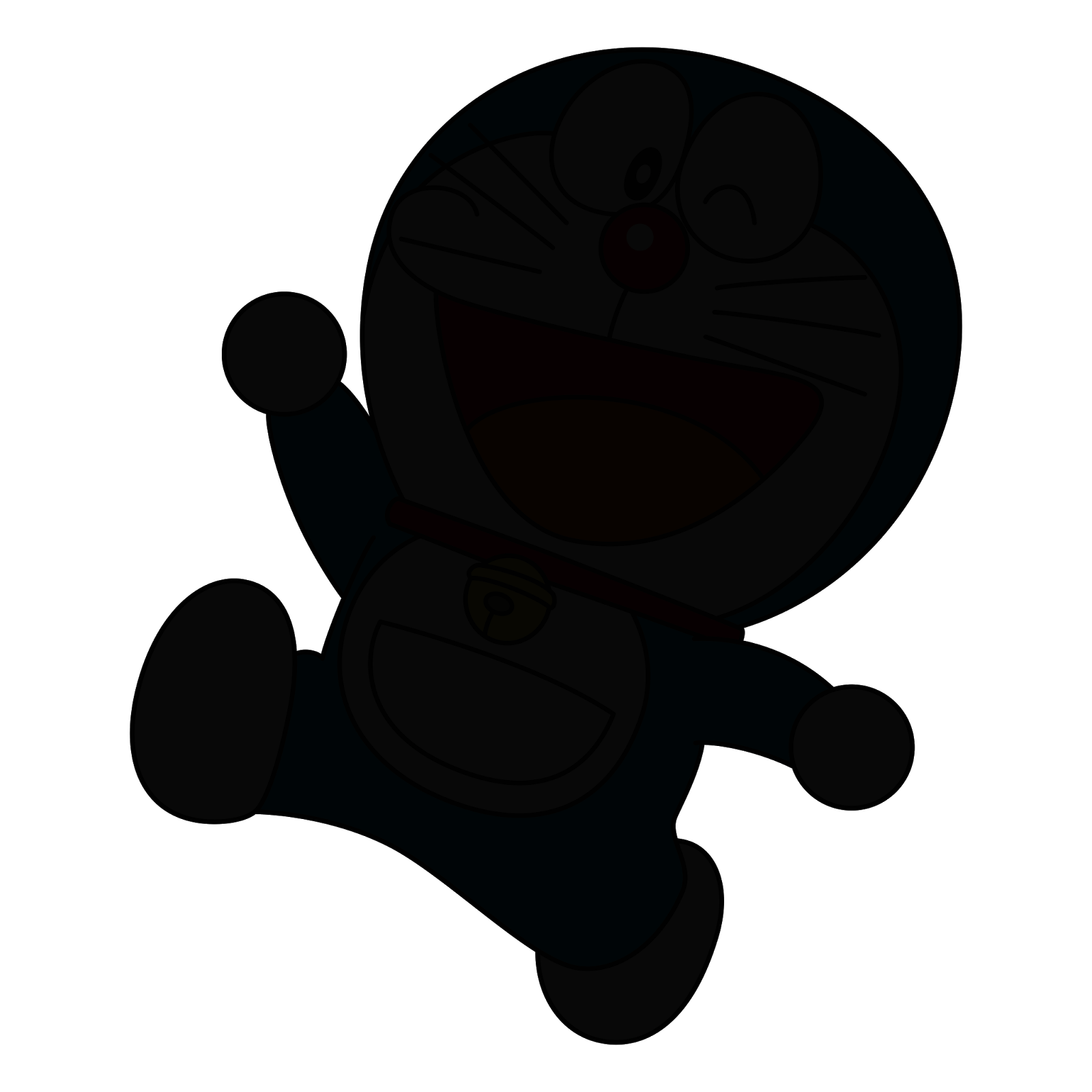 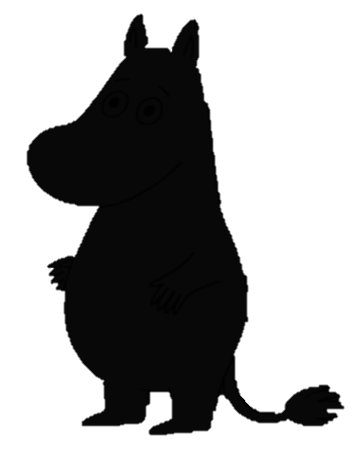 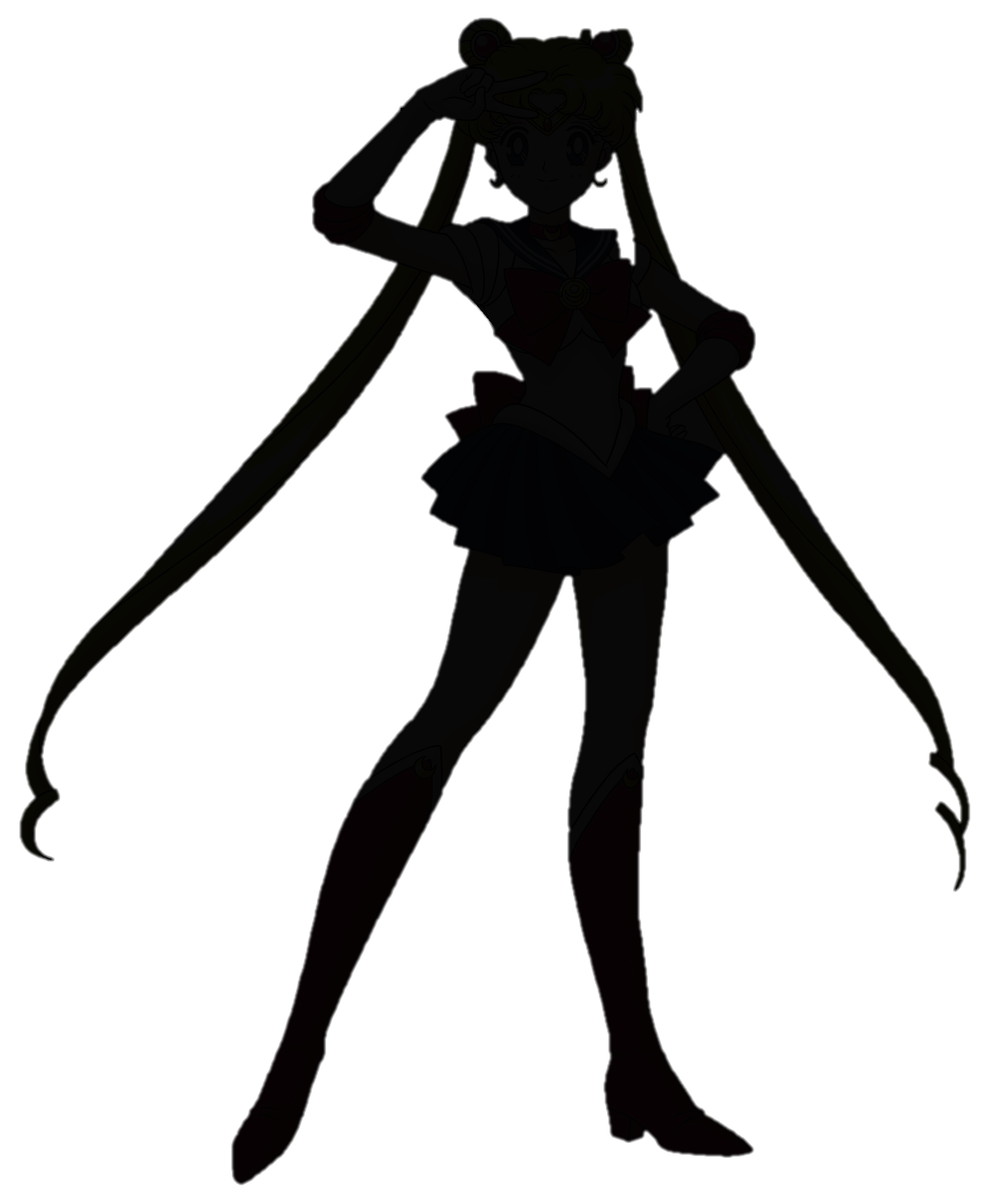 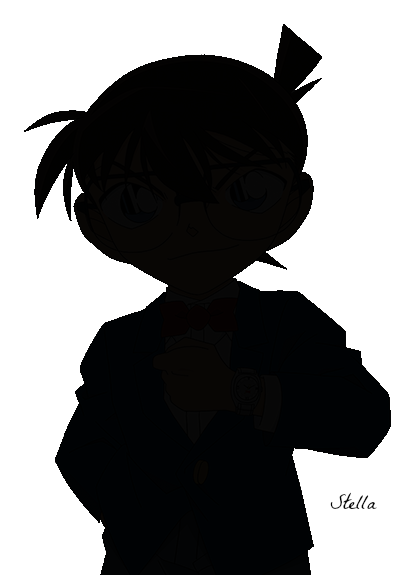 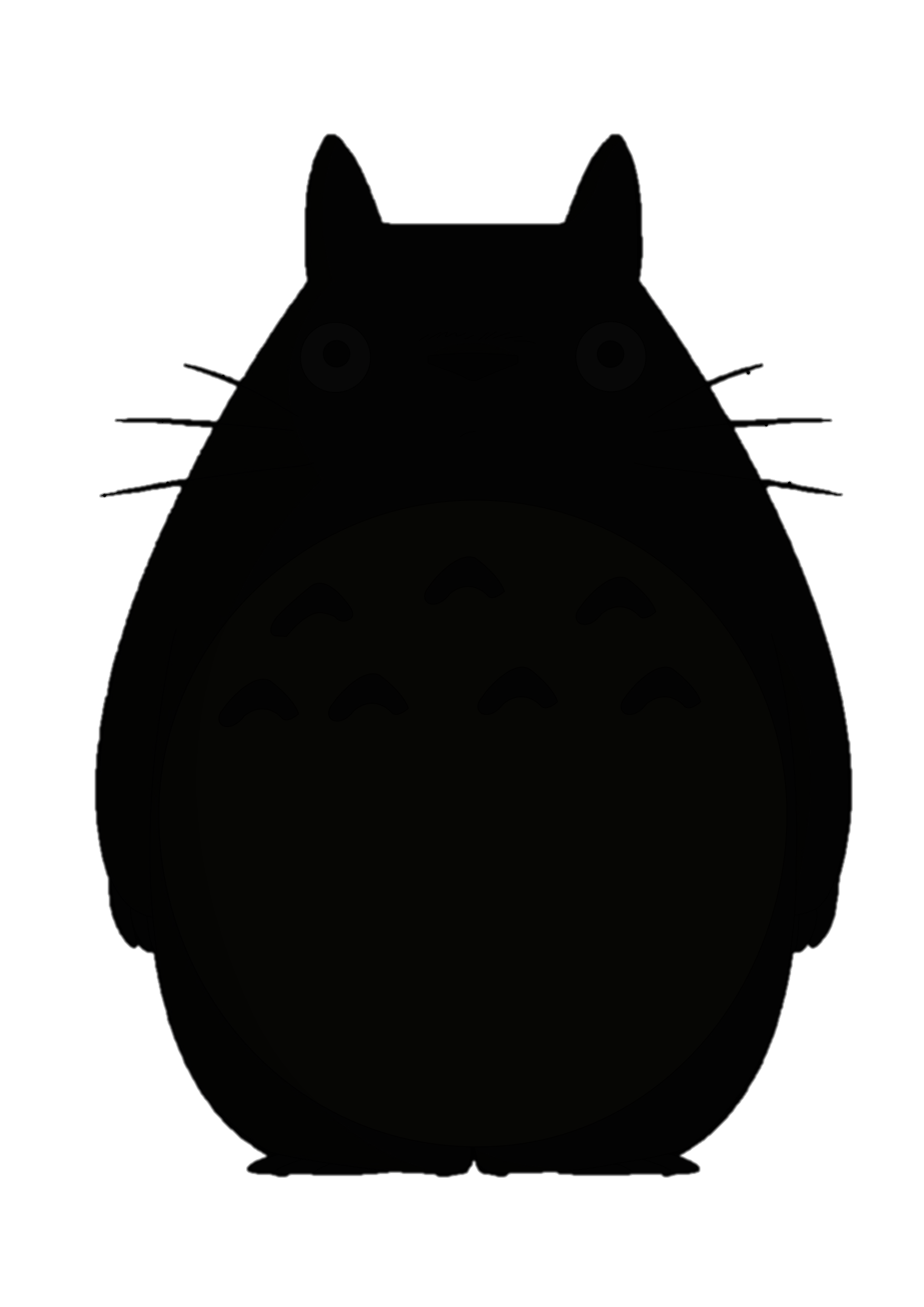 How are you?
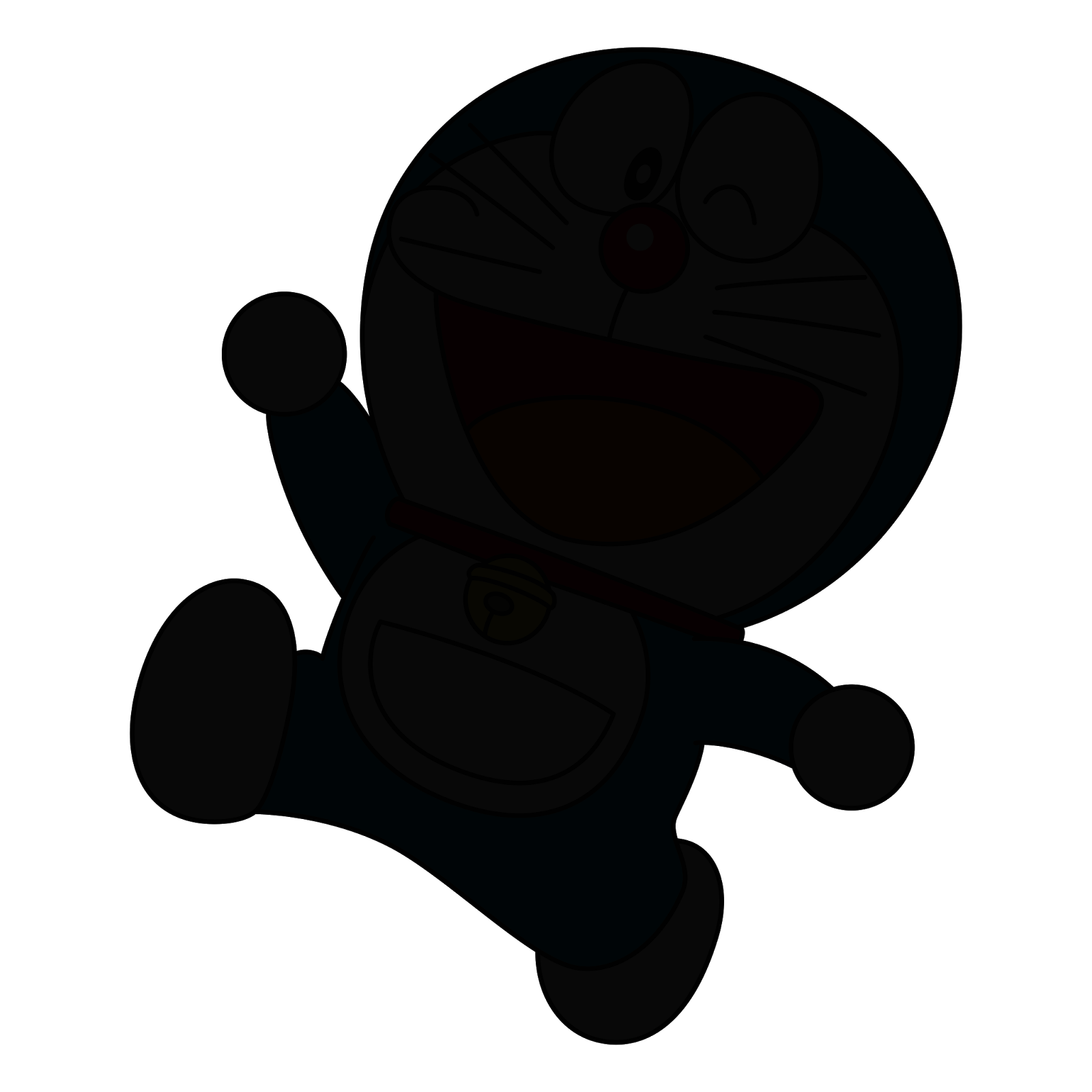 How are you?
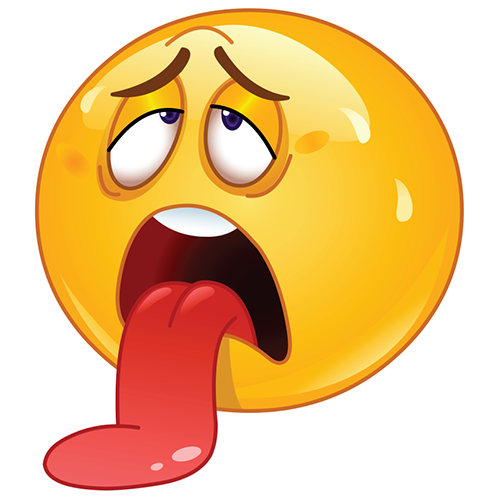 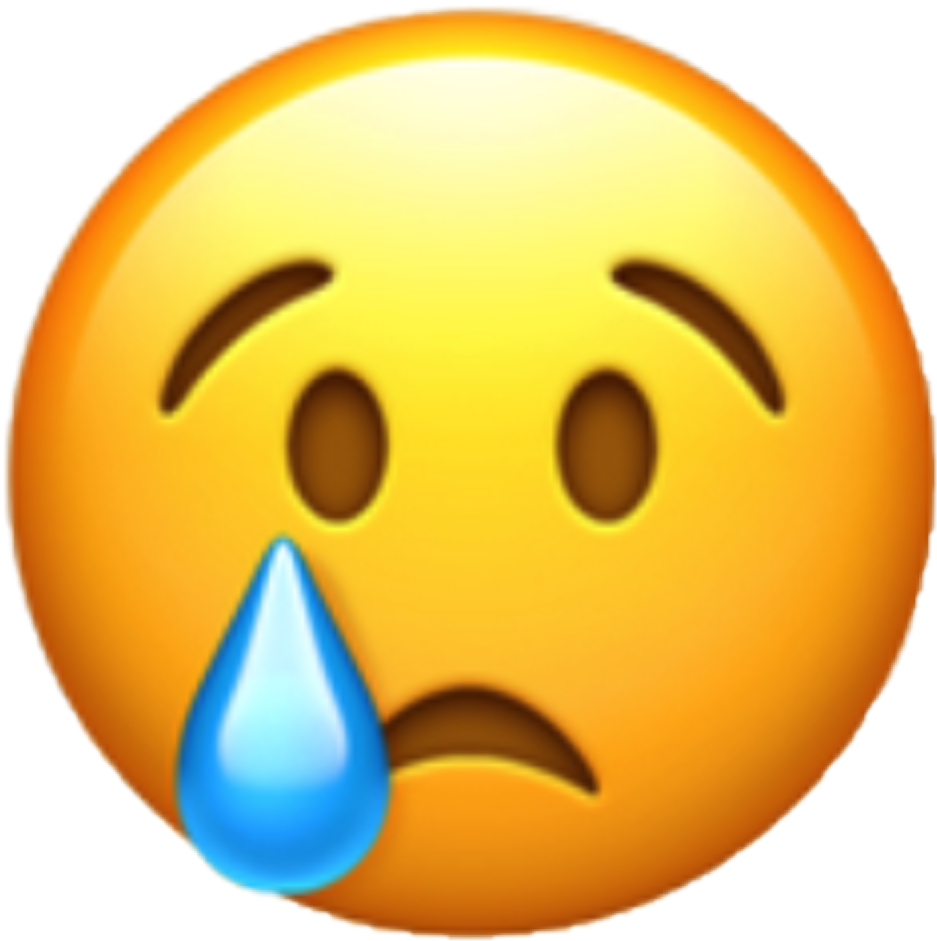 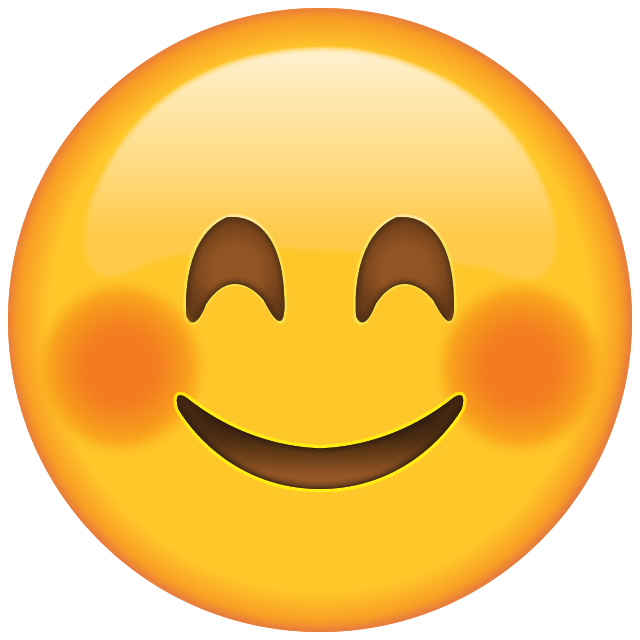 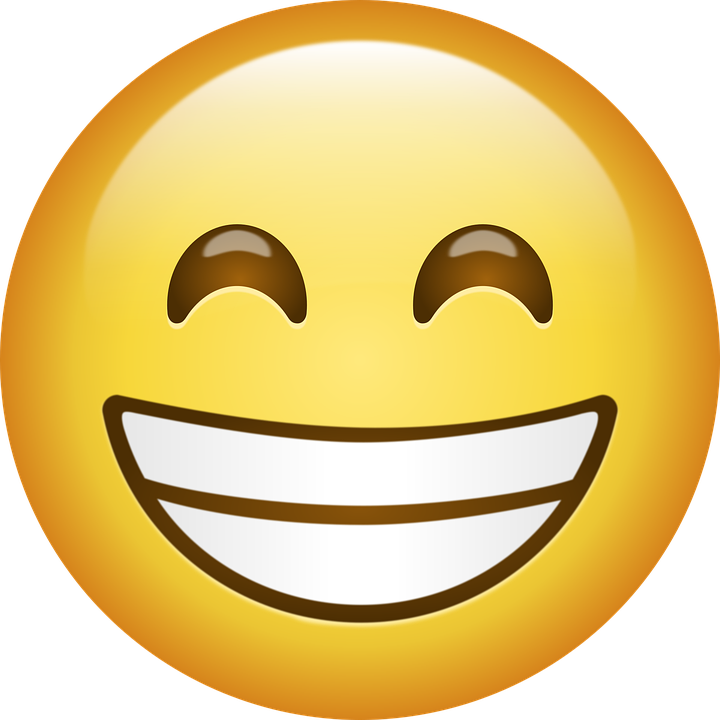 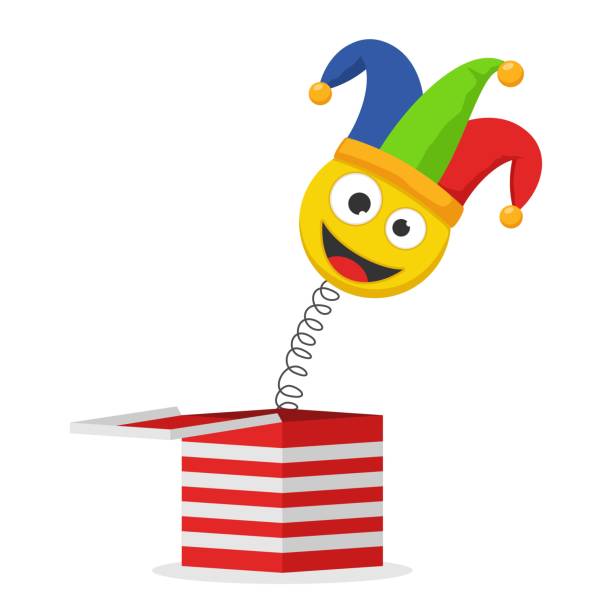 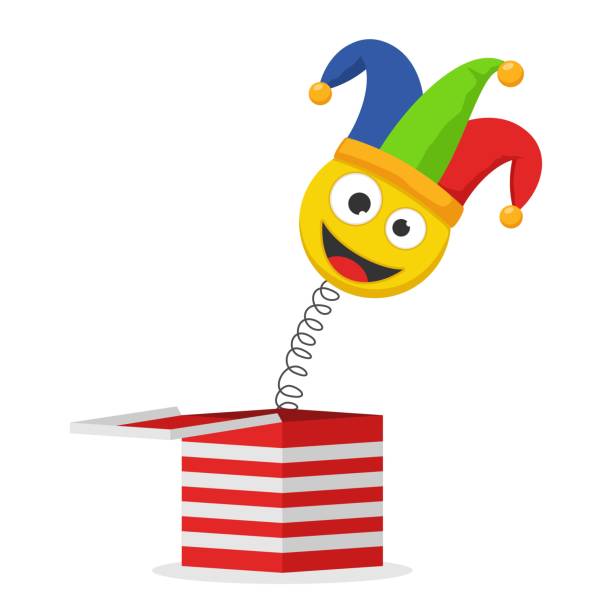 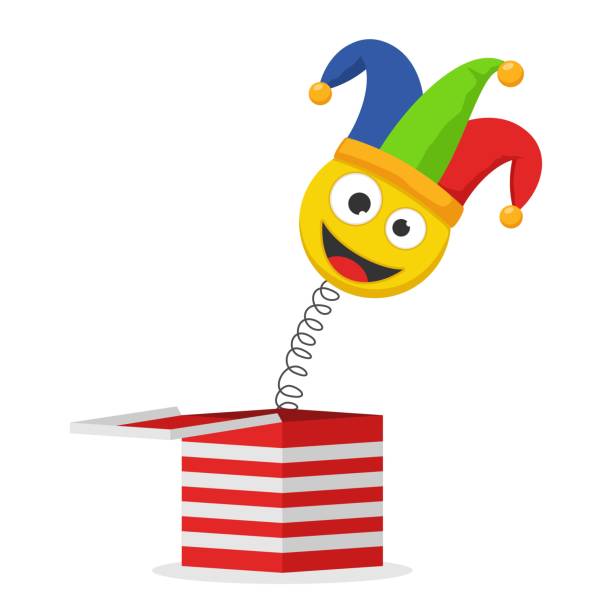 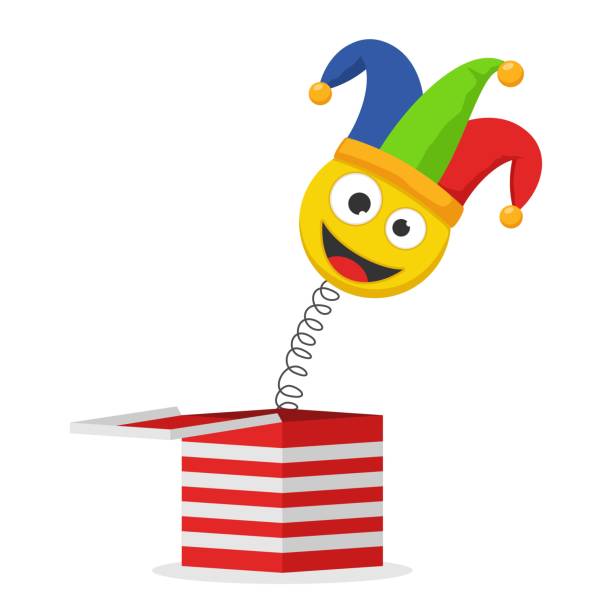 Tired
タイヤルド
Great
グレート
Happy
ハッピー
Sad
サド
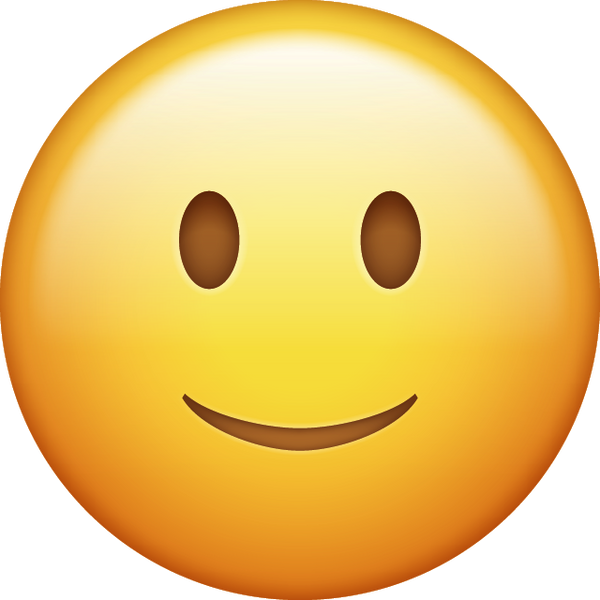 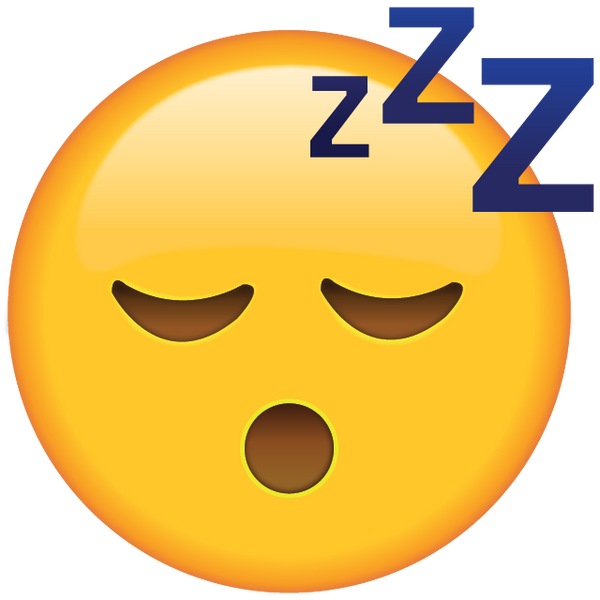 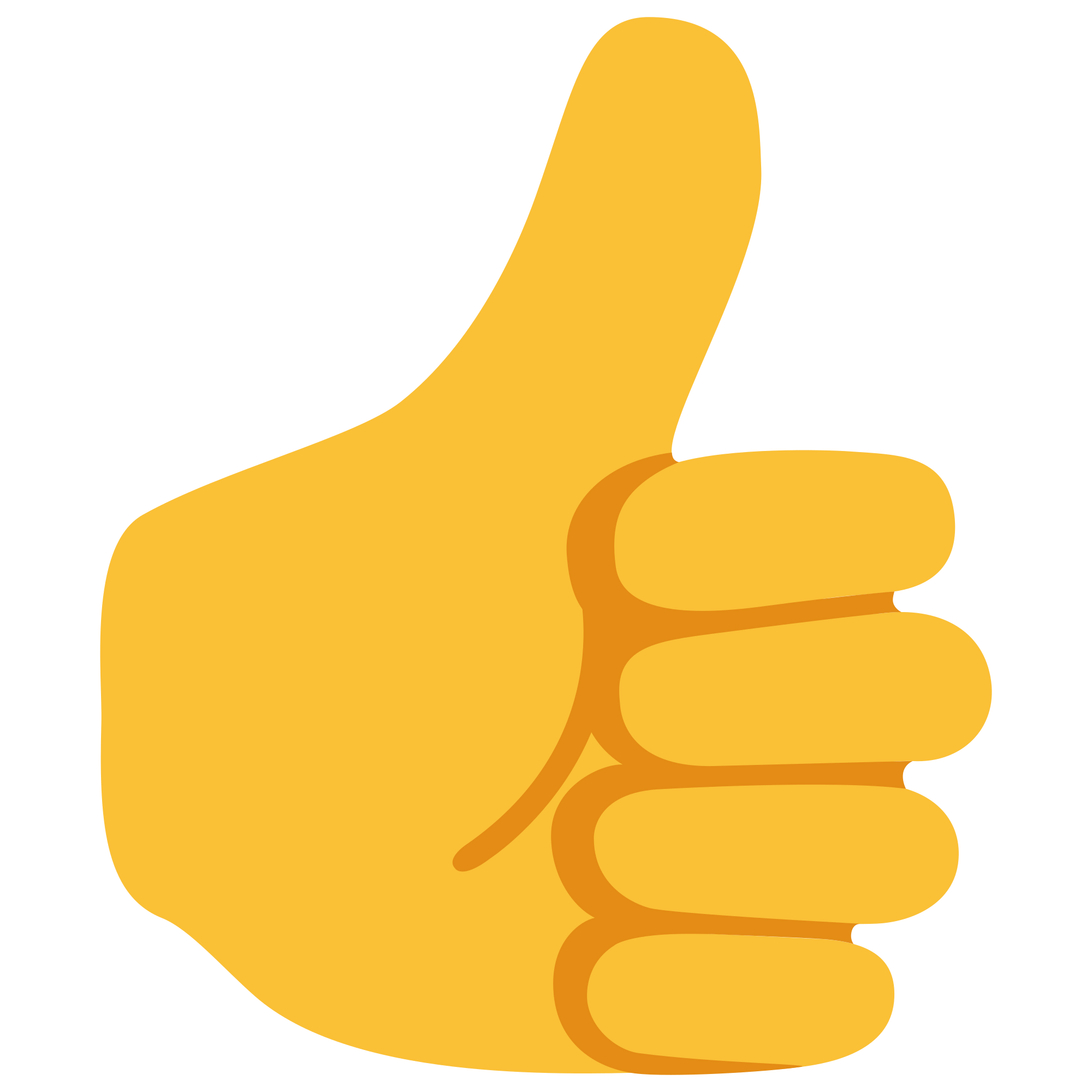 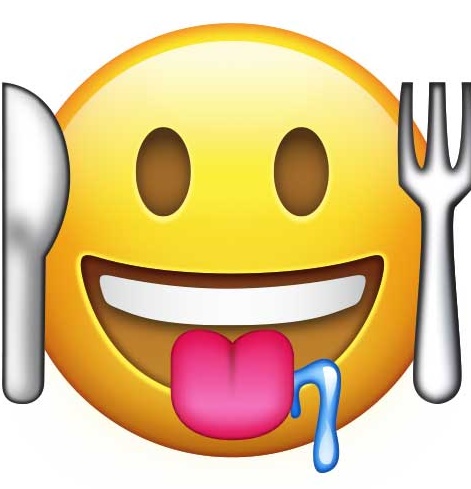 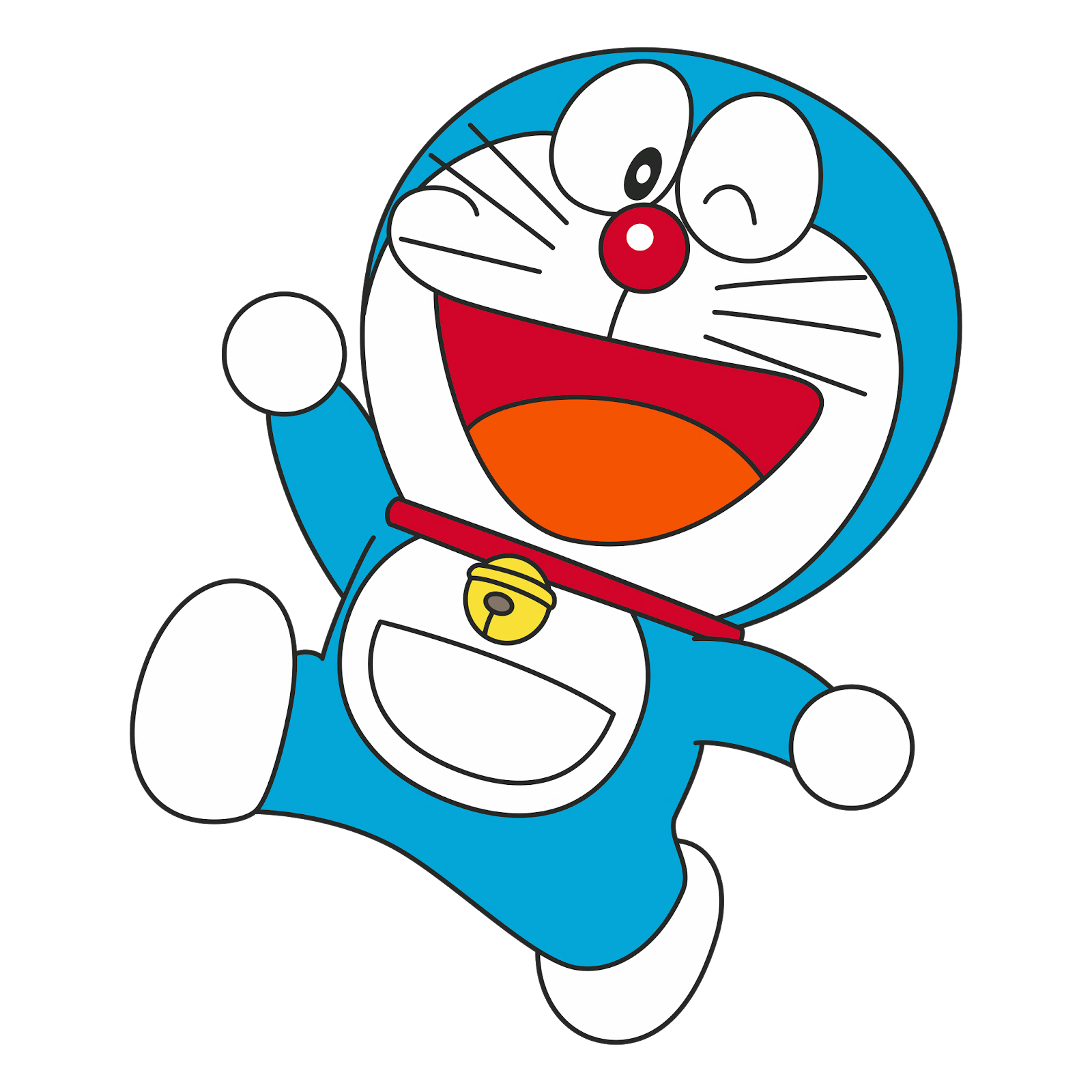 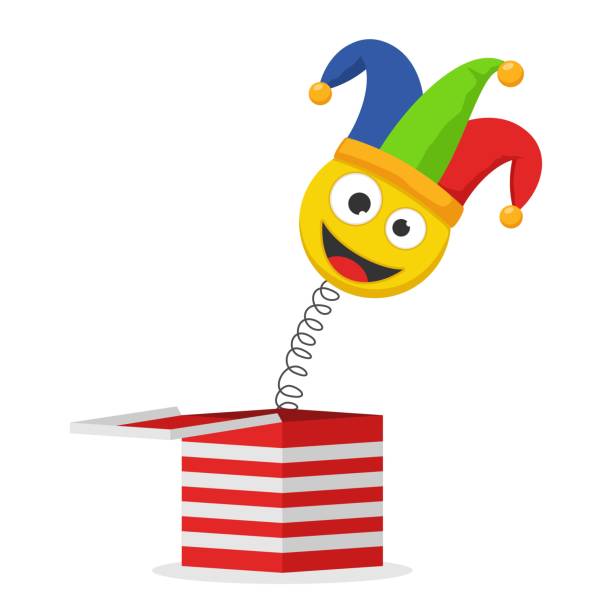 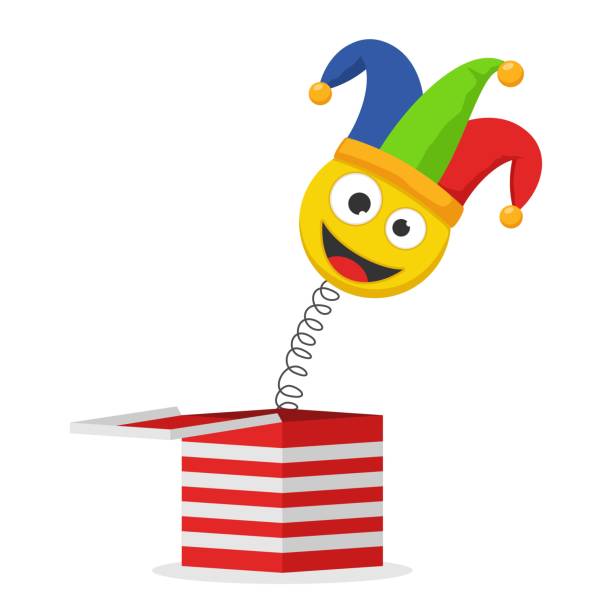 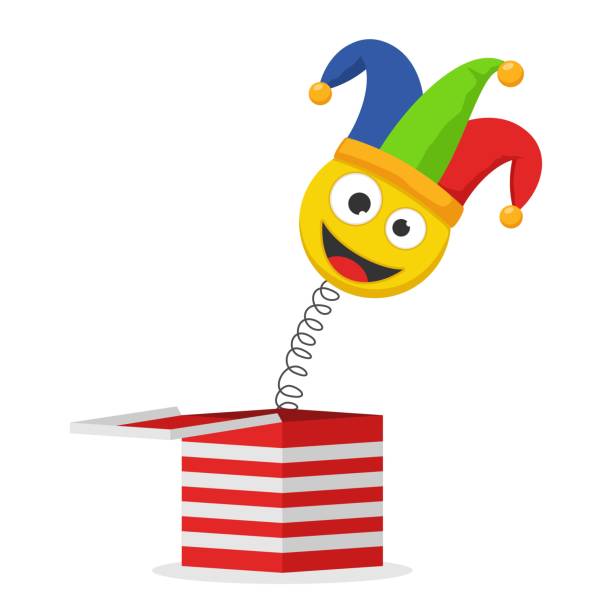 Fine
ファイン
Good
グッド
Sleepy
スリーピ
Hungry
ハングリー
[Speaker Notes: Good]
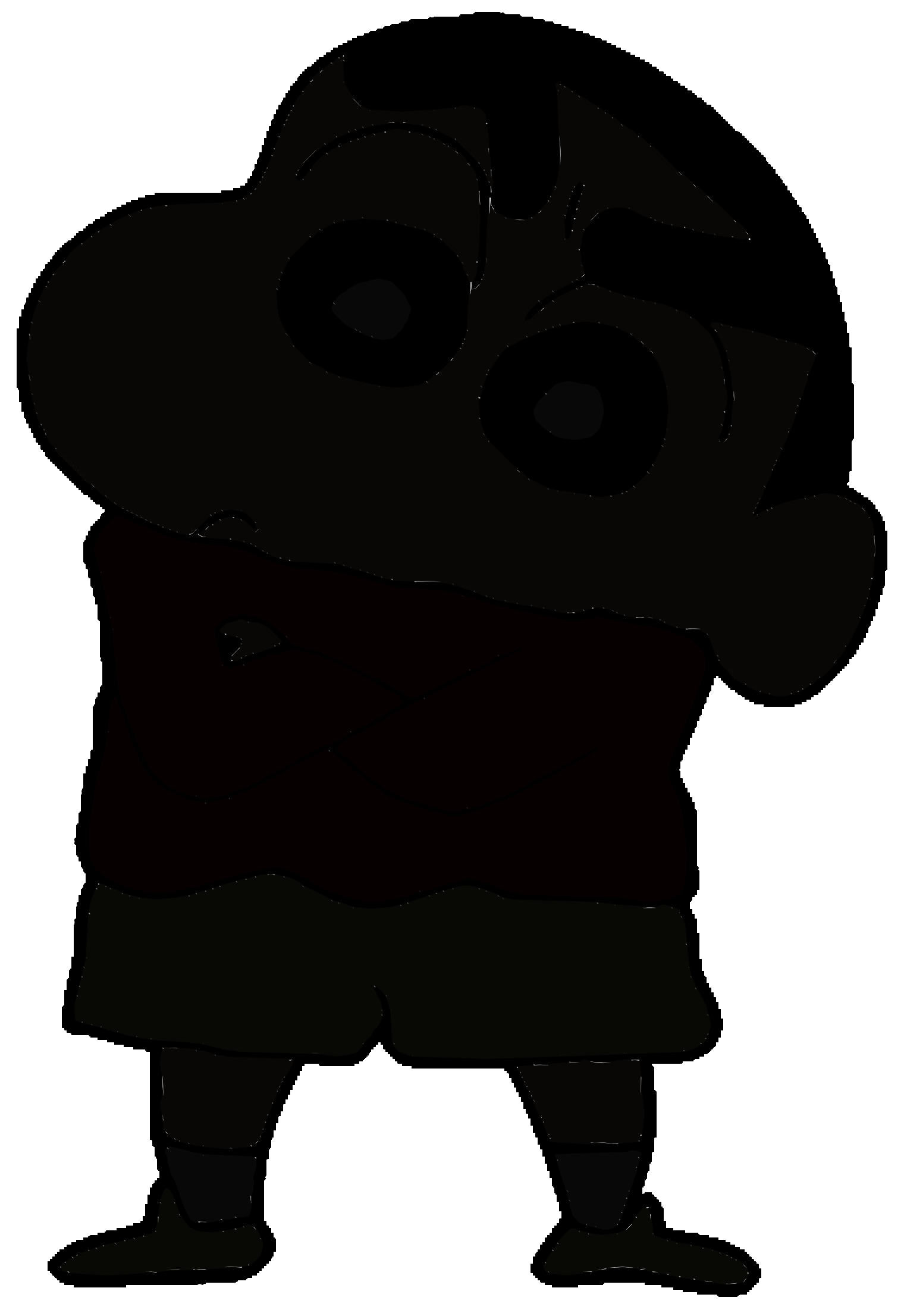 How are you?
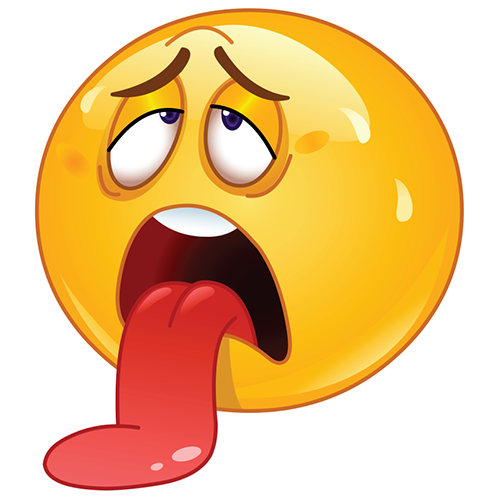 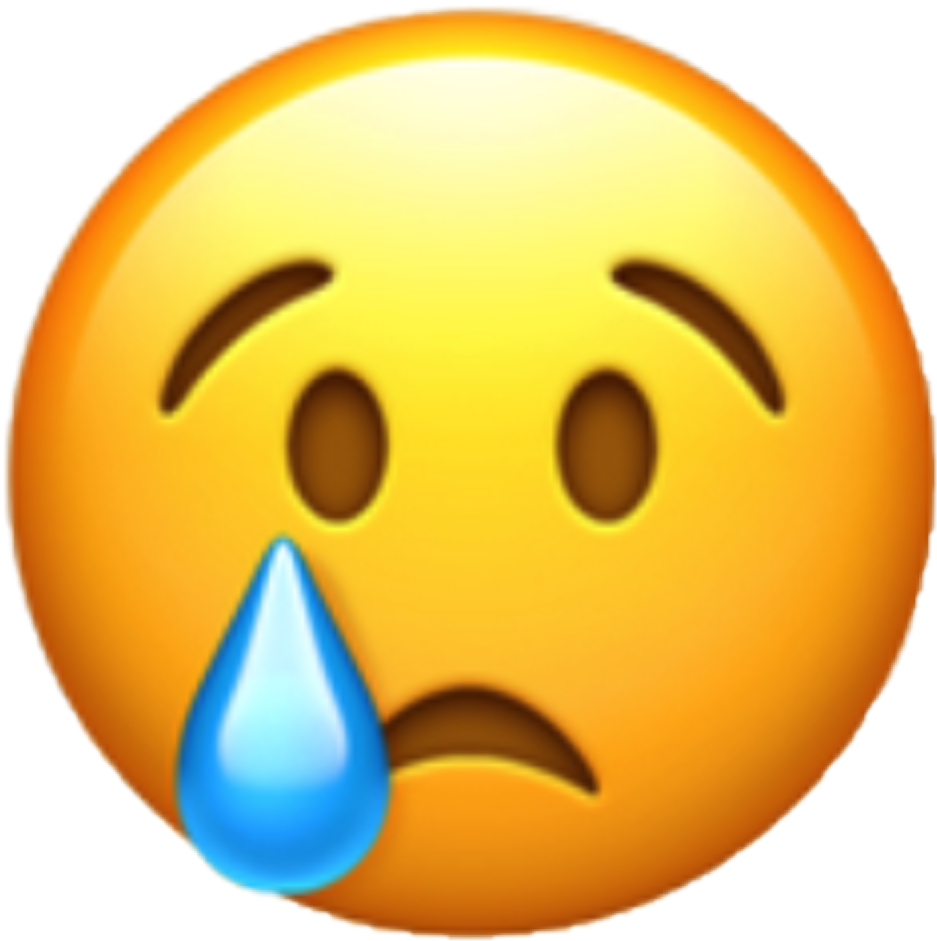 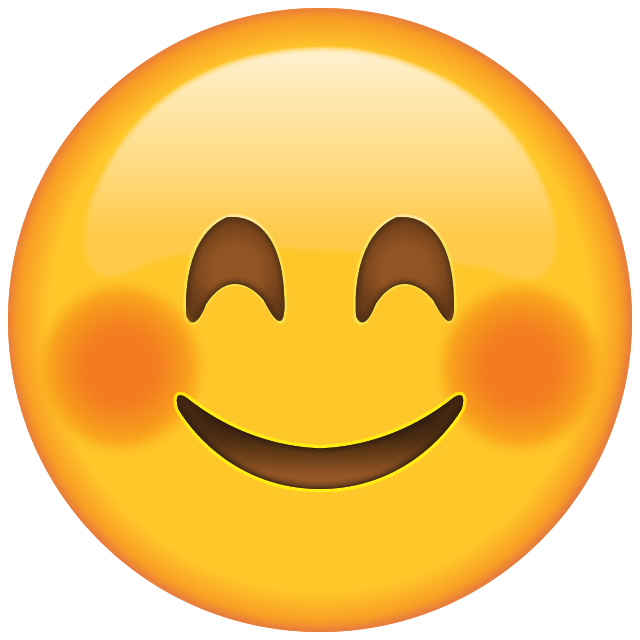 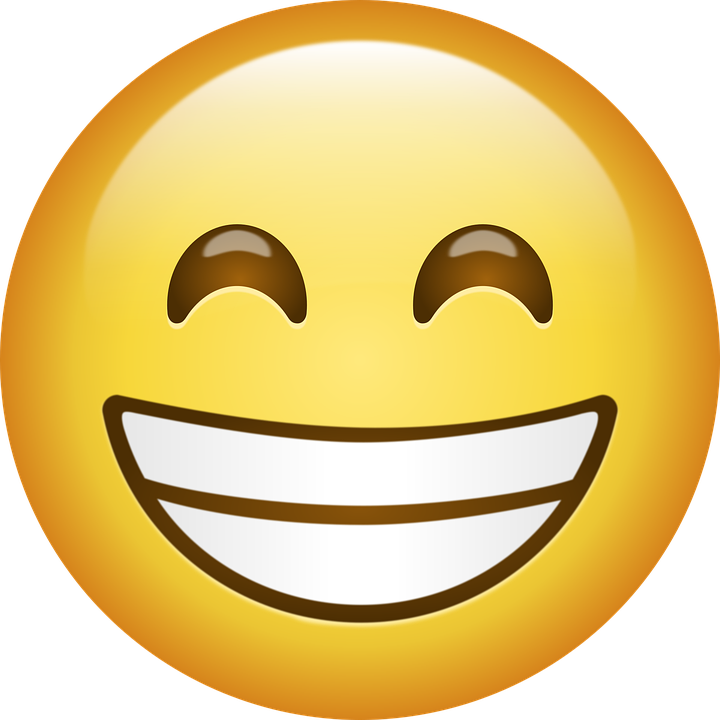 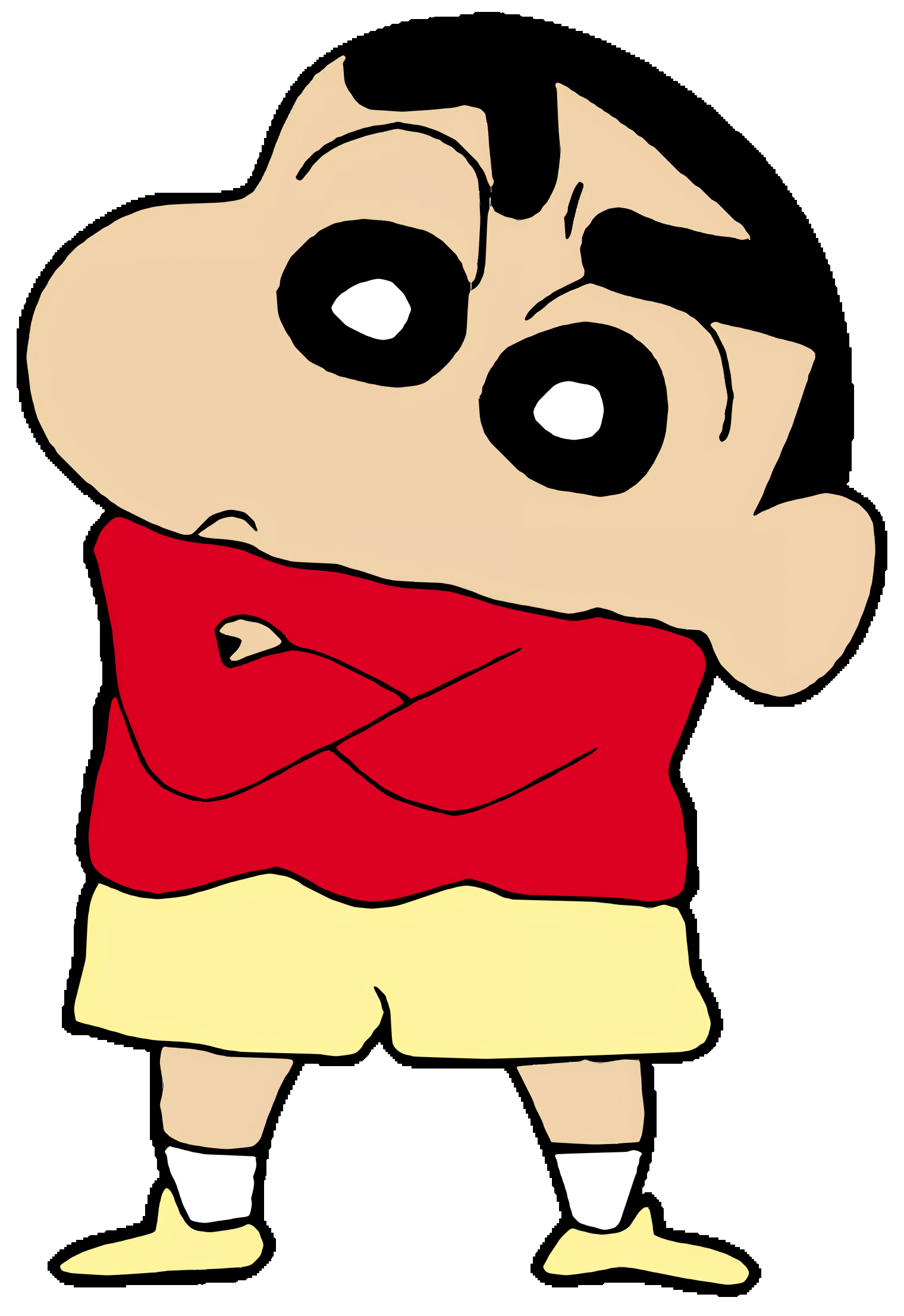 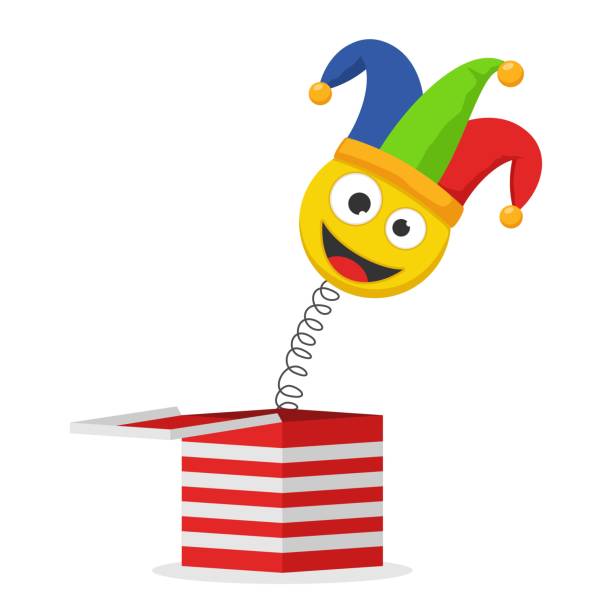 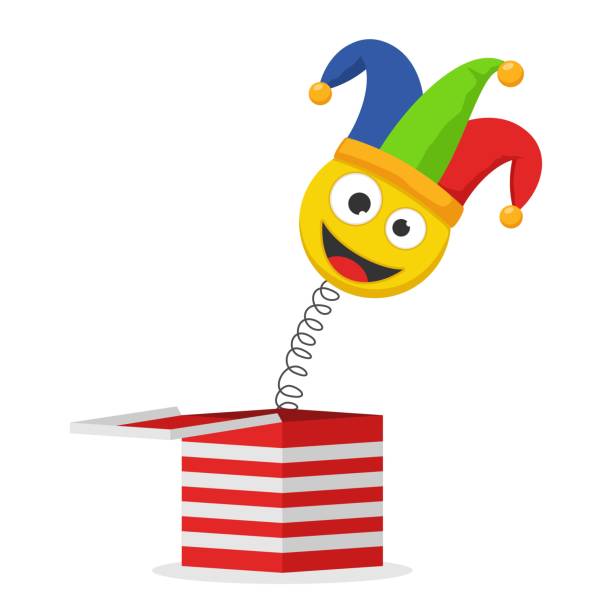 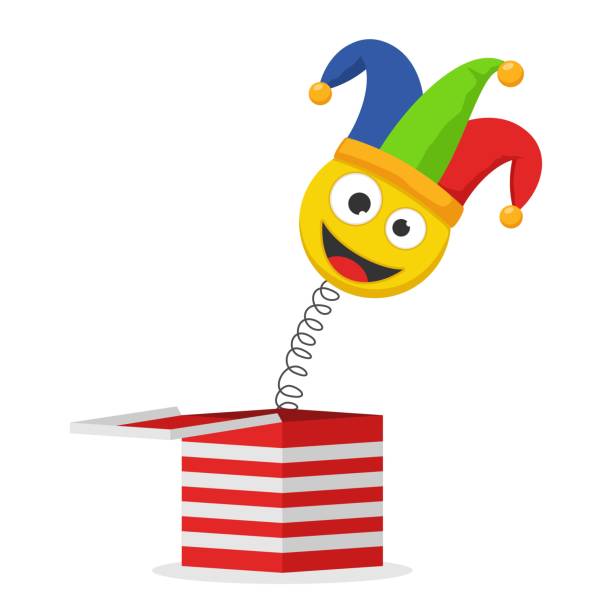 Tired
タイヤルド
Great
グレート
Happy
ハッピー
Sad
サド
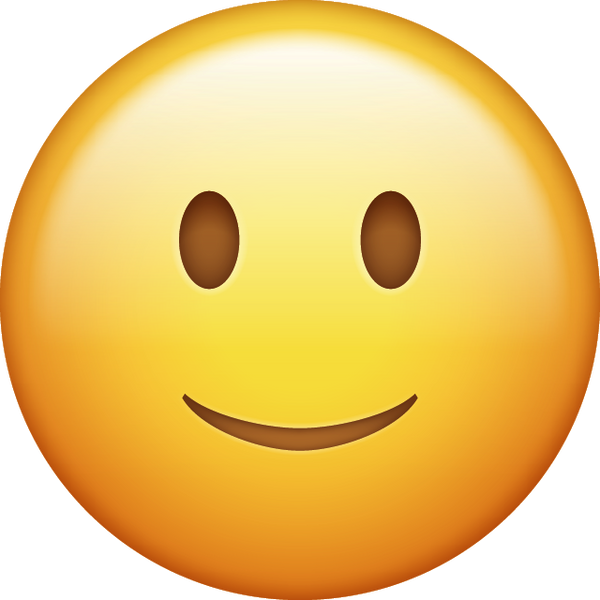 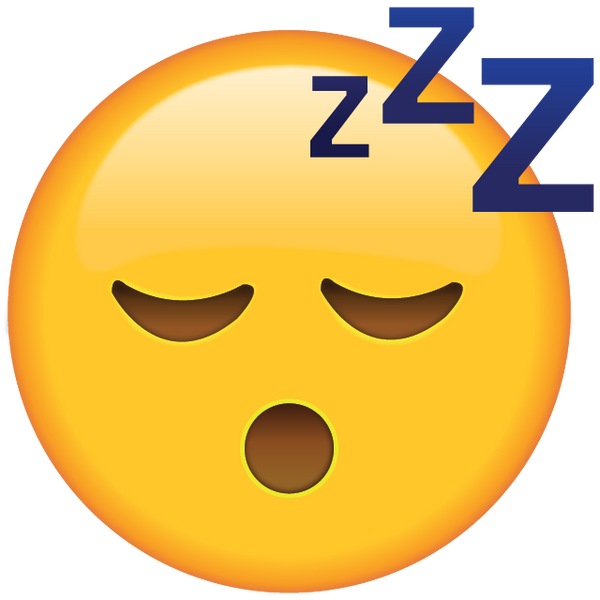 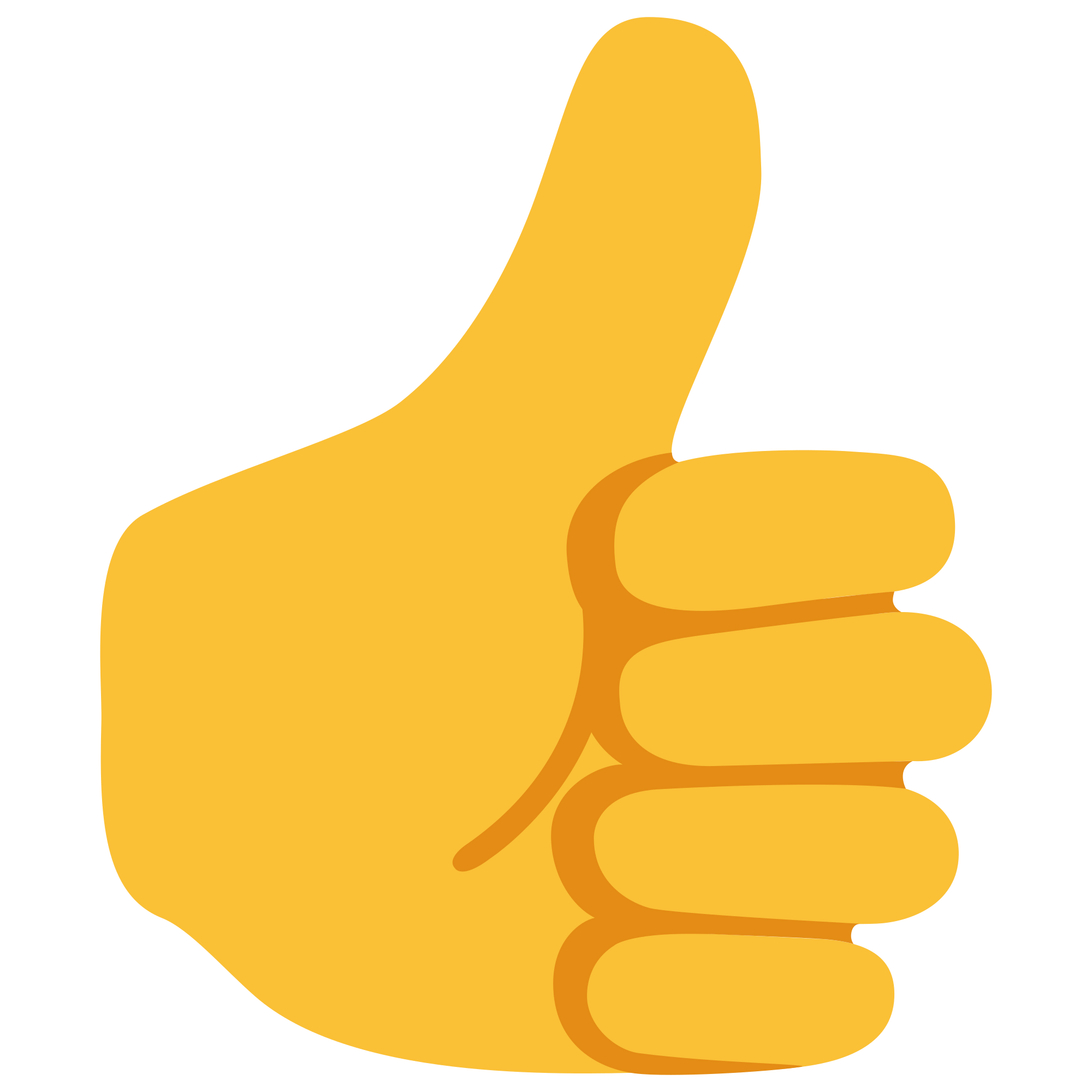 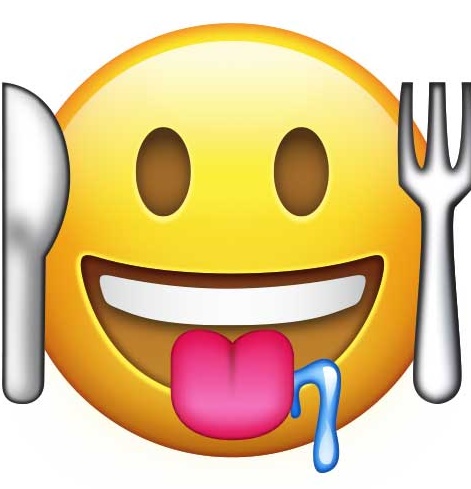 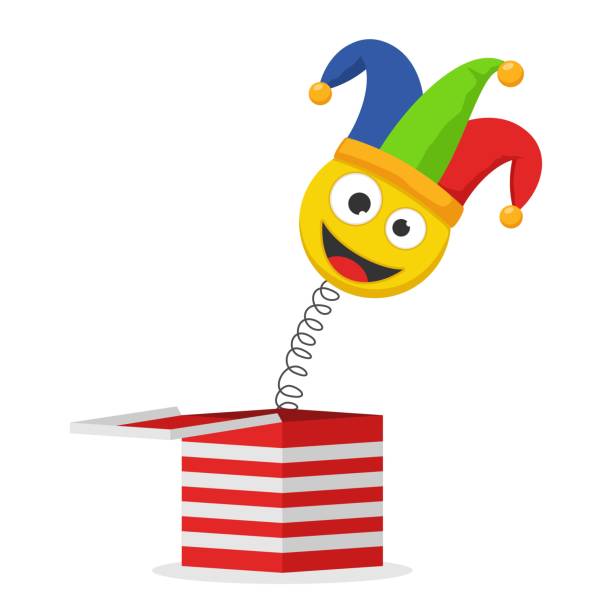 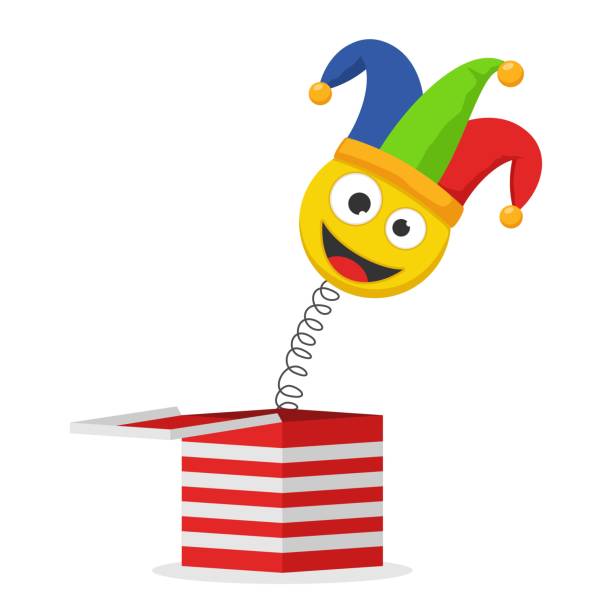 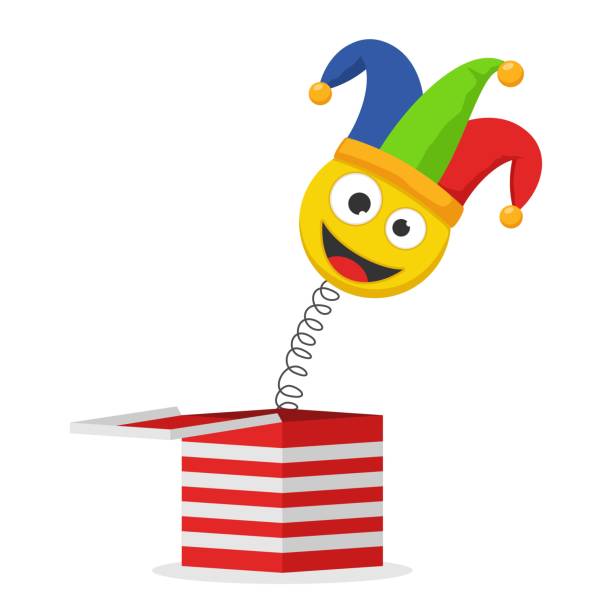 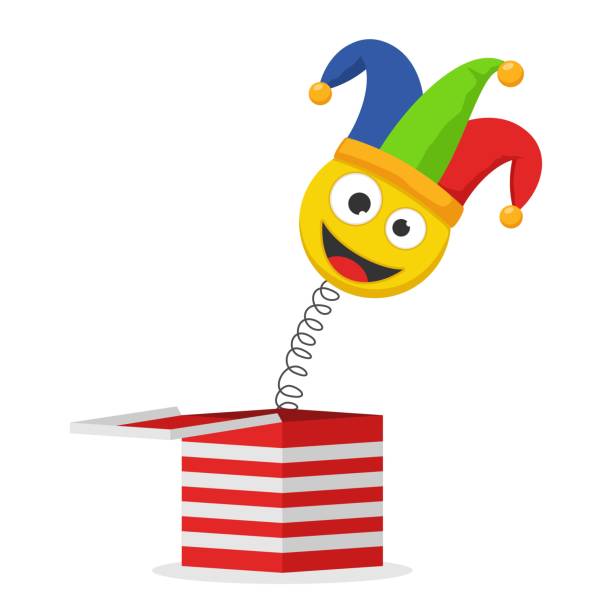 Fine
ファイン
Good
グッド
Sleepy
スリーピ
Hungry
ハングリー
[Speaker Notes: Sleepy]
How are you?
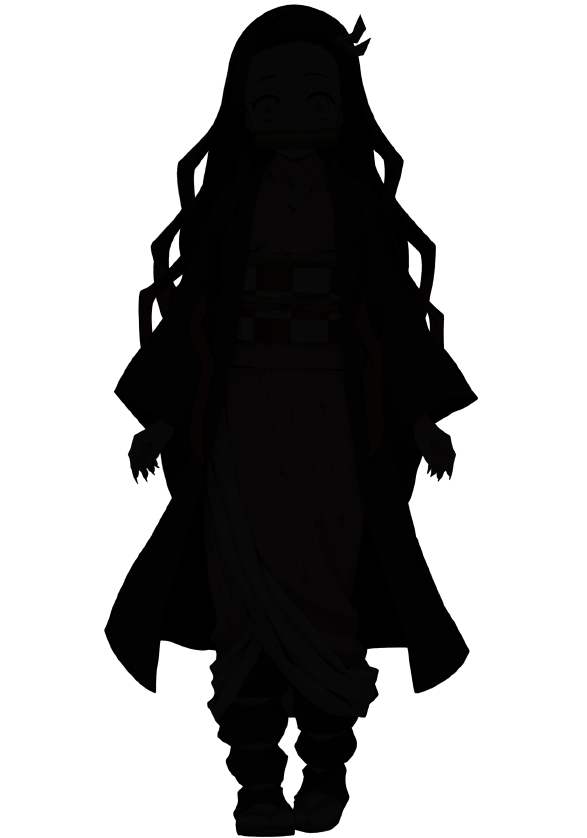 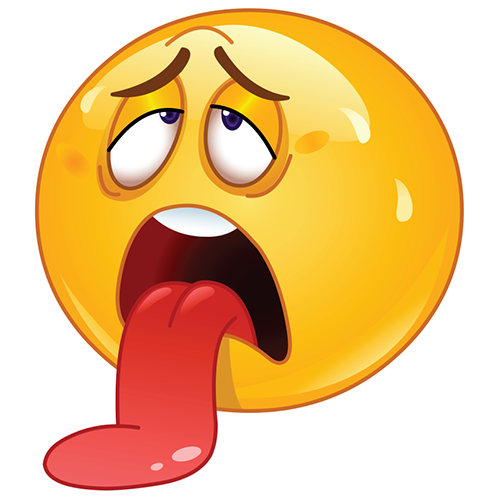 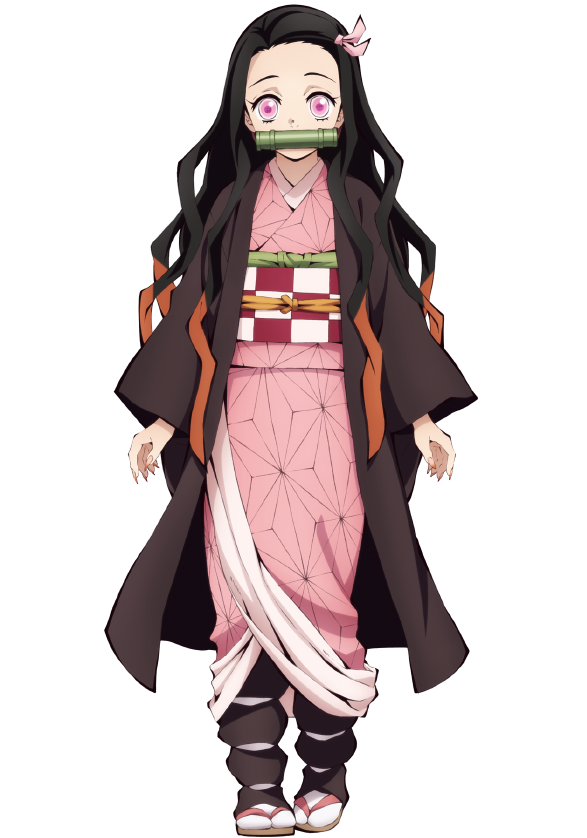 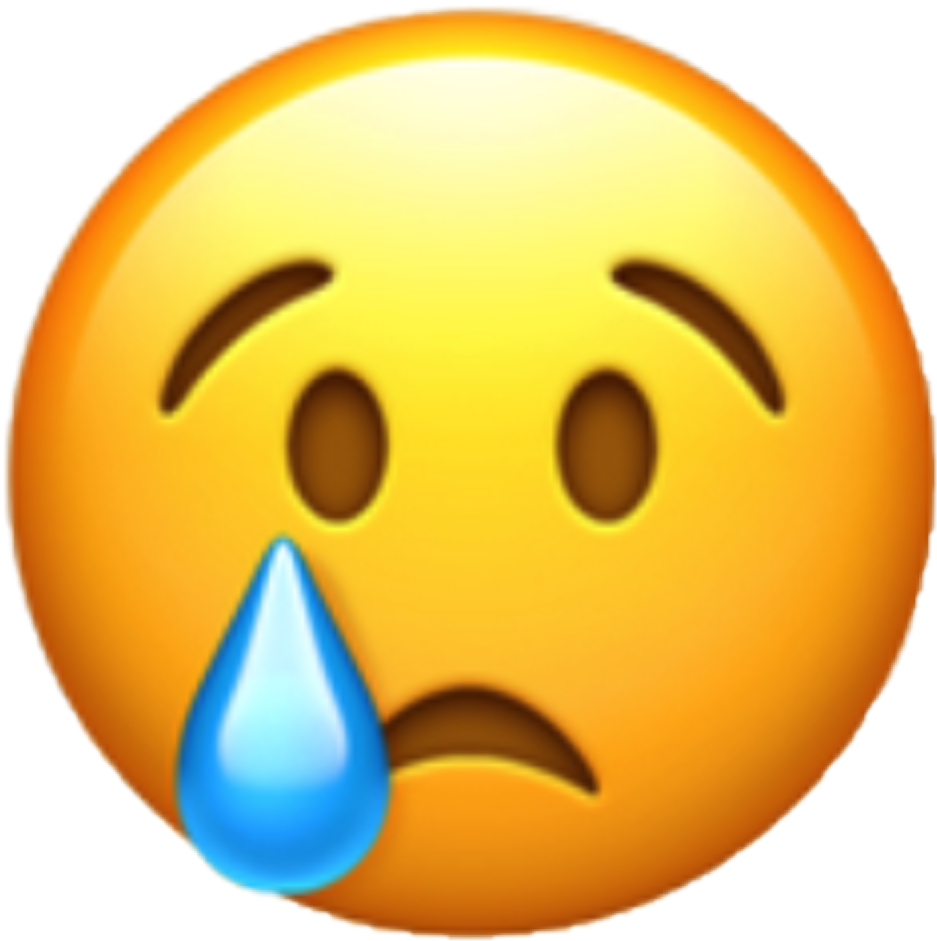 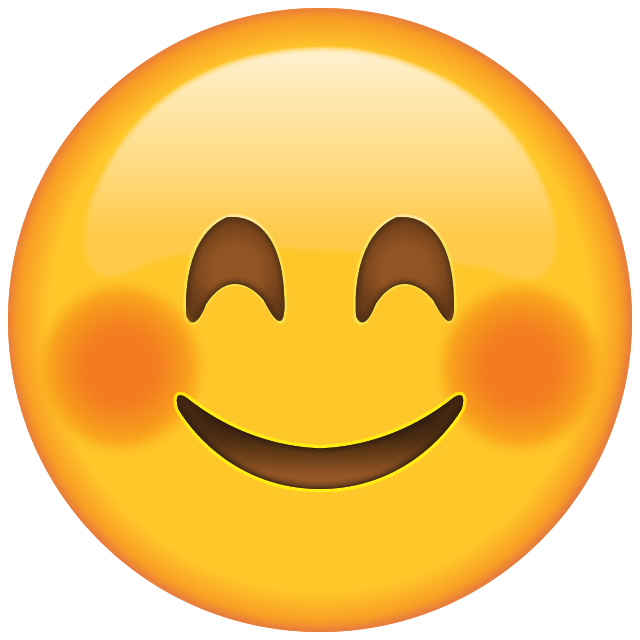 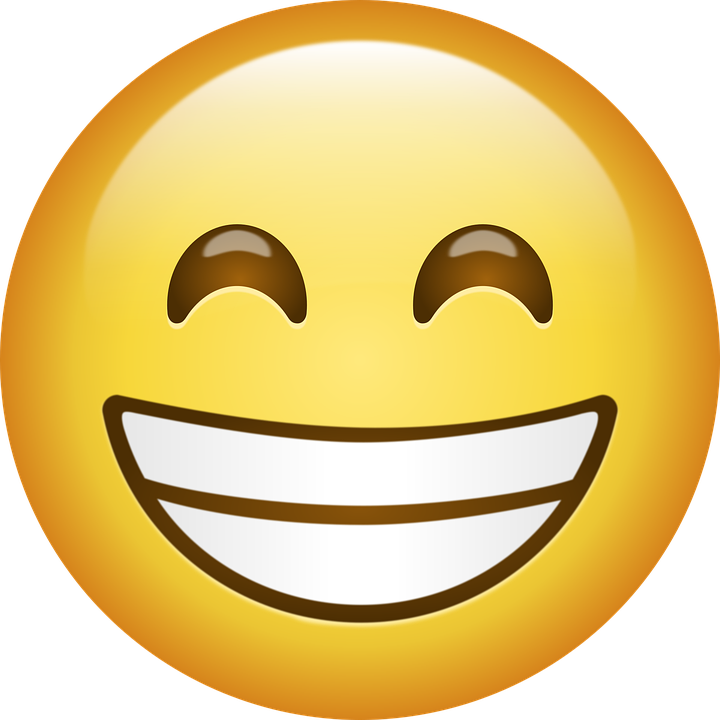 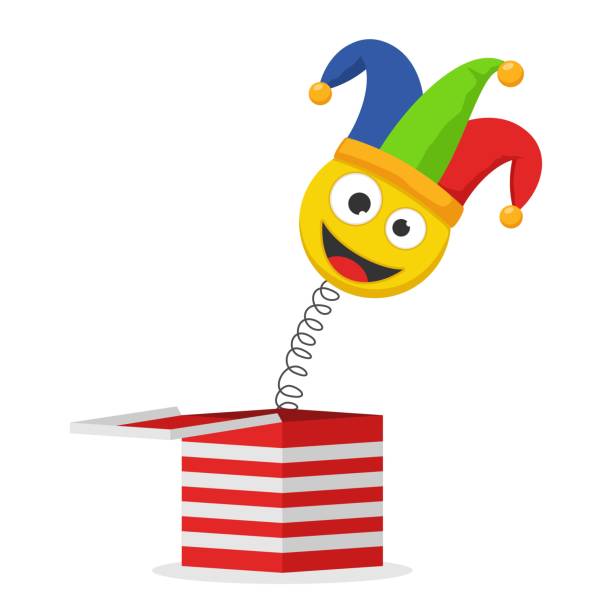 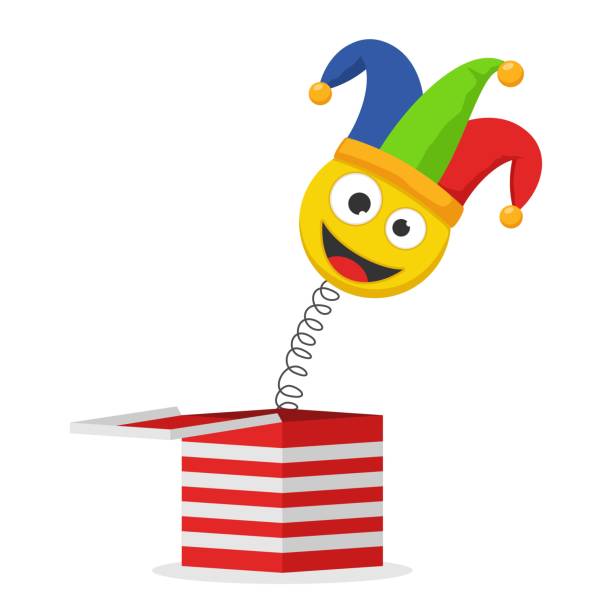 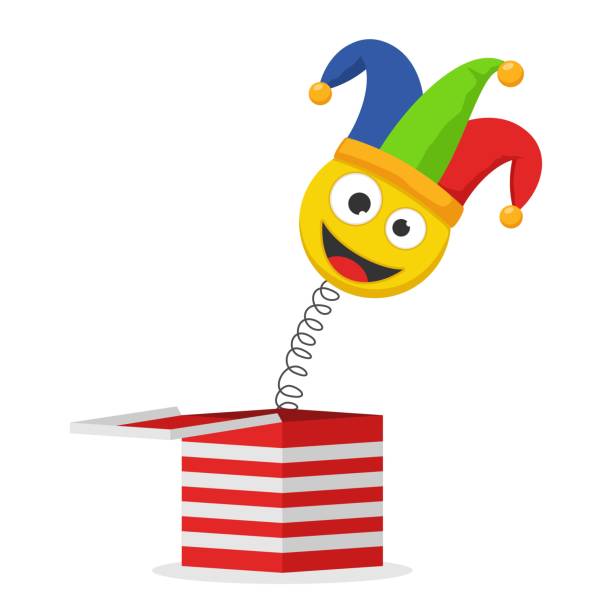 Tired
タイヤルド
Great
グレート
Happy
ハッピー
Sad
サド
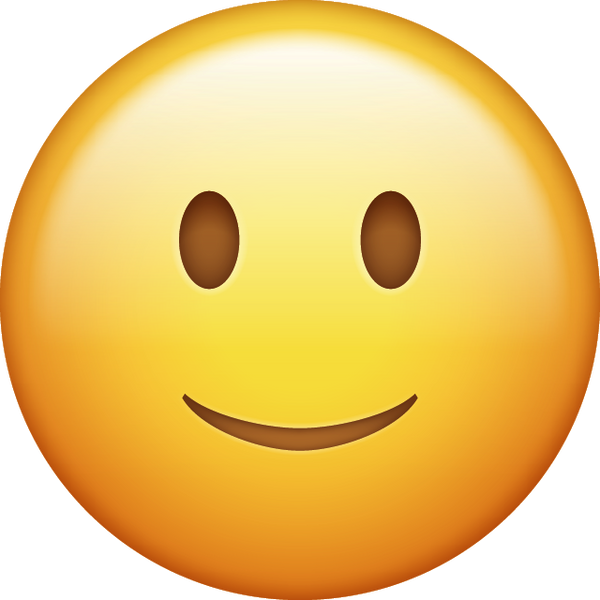 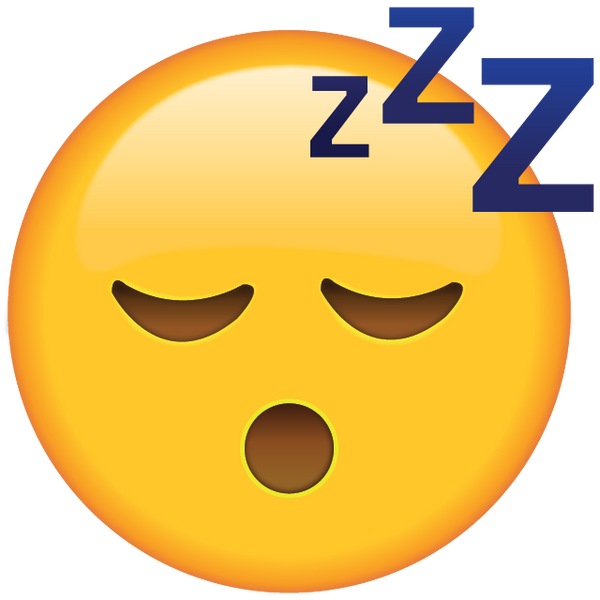 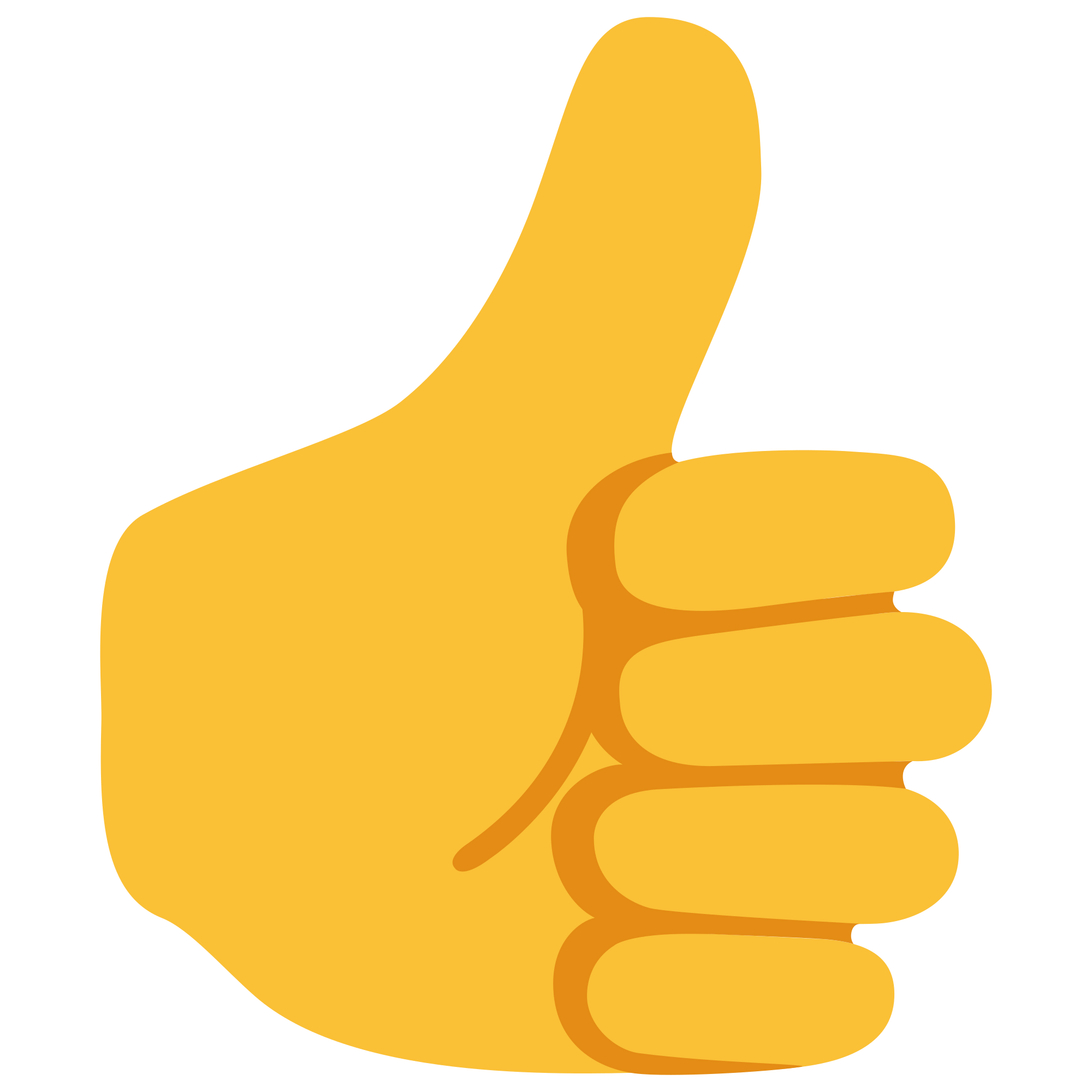 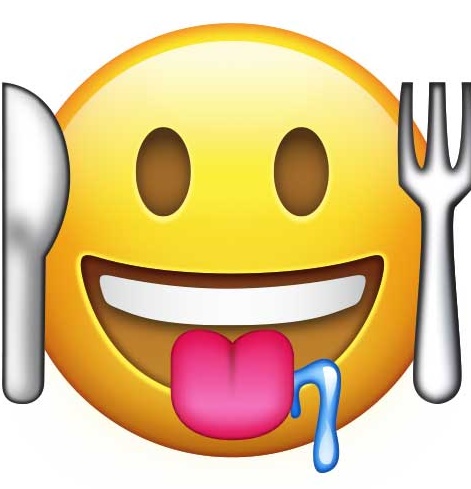 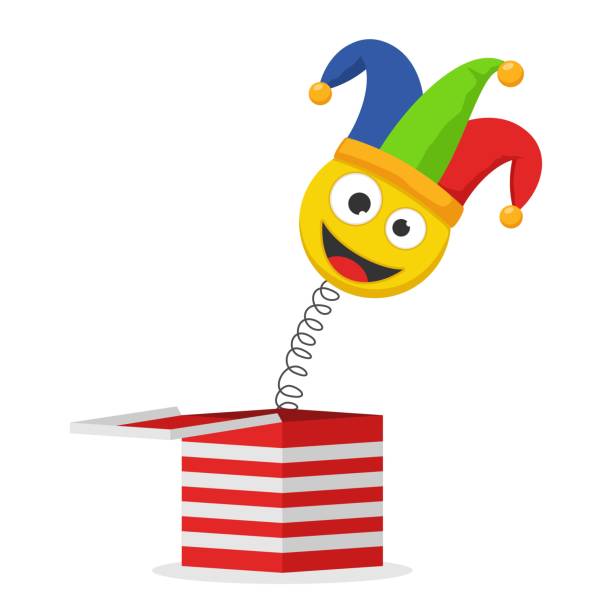 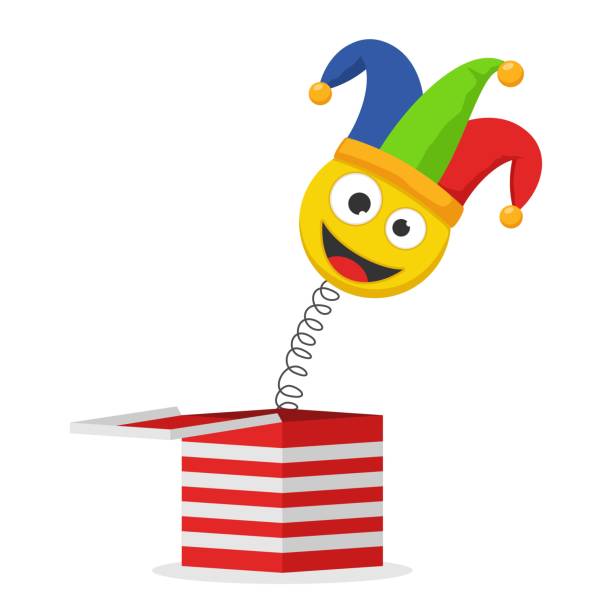 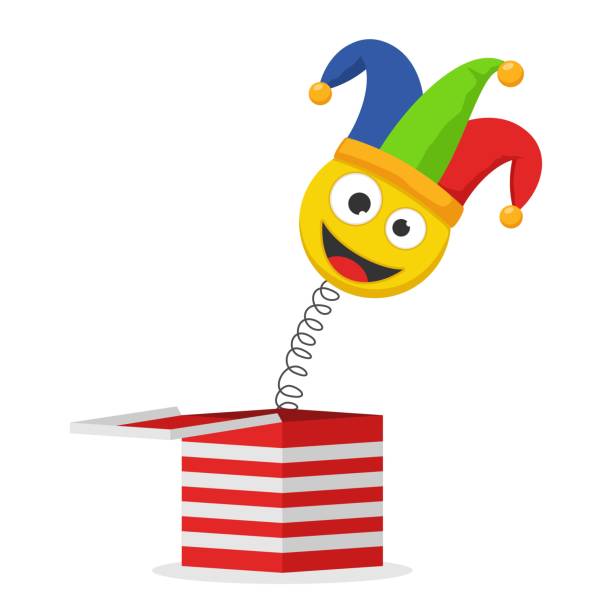 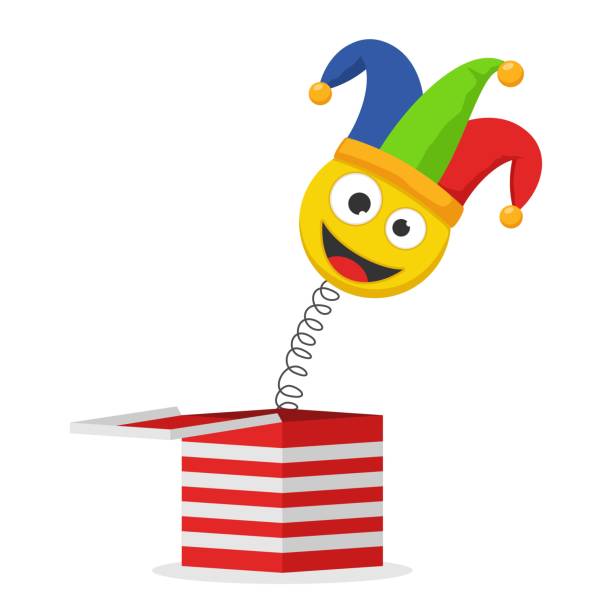 Fine
ファイン
Good
グッド
Sleepy
スリーピ
Hungry
ハングリー
[Speaker Notes: Fine]
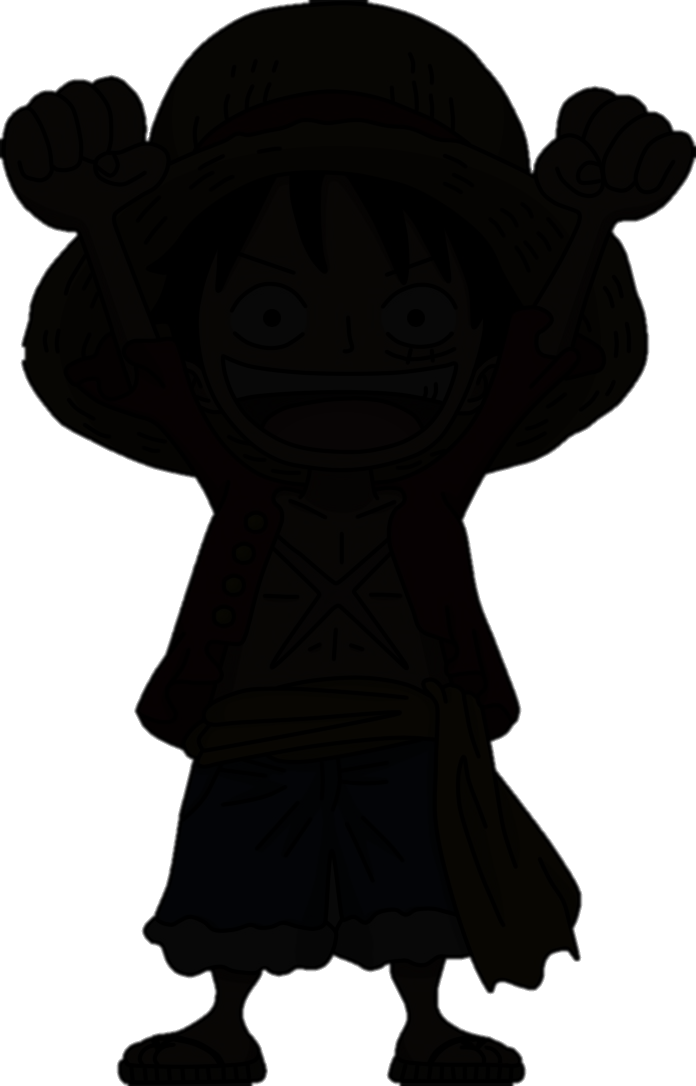 How are you?
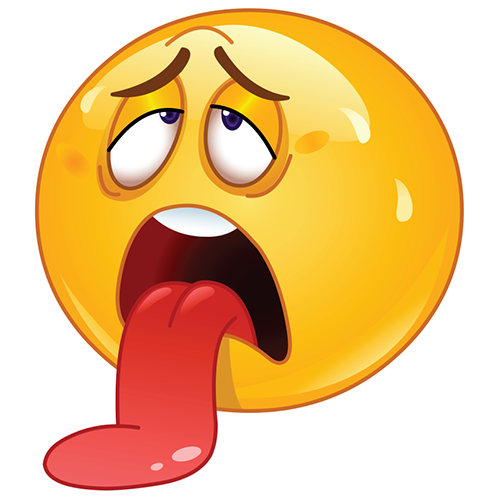 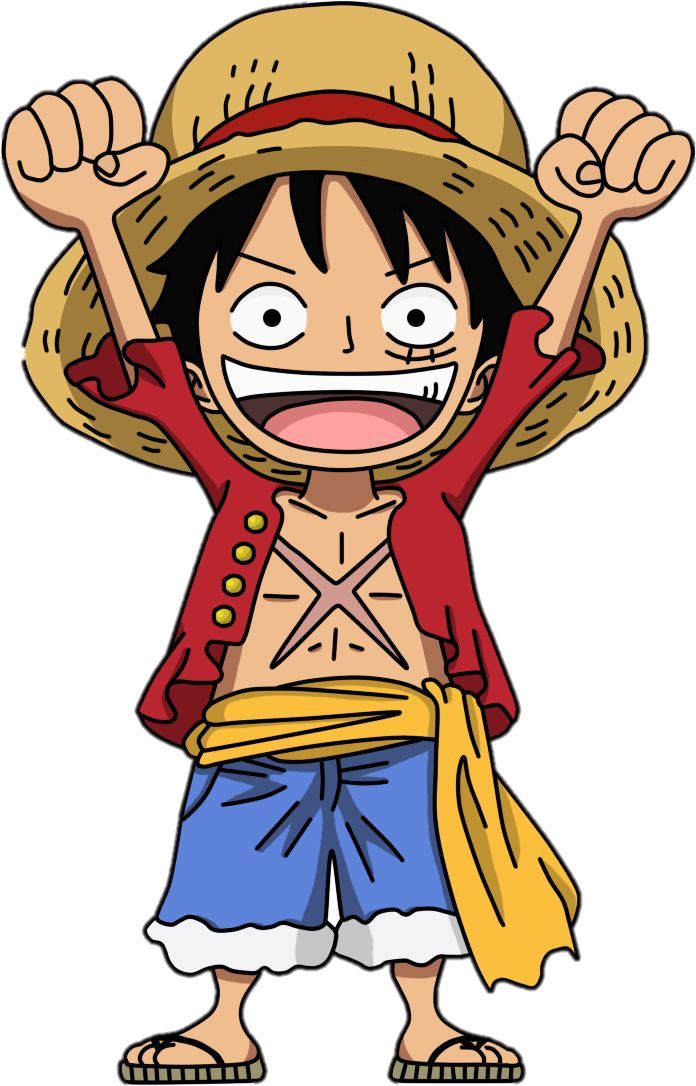 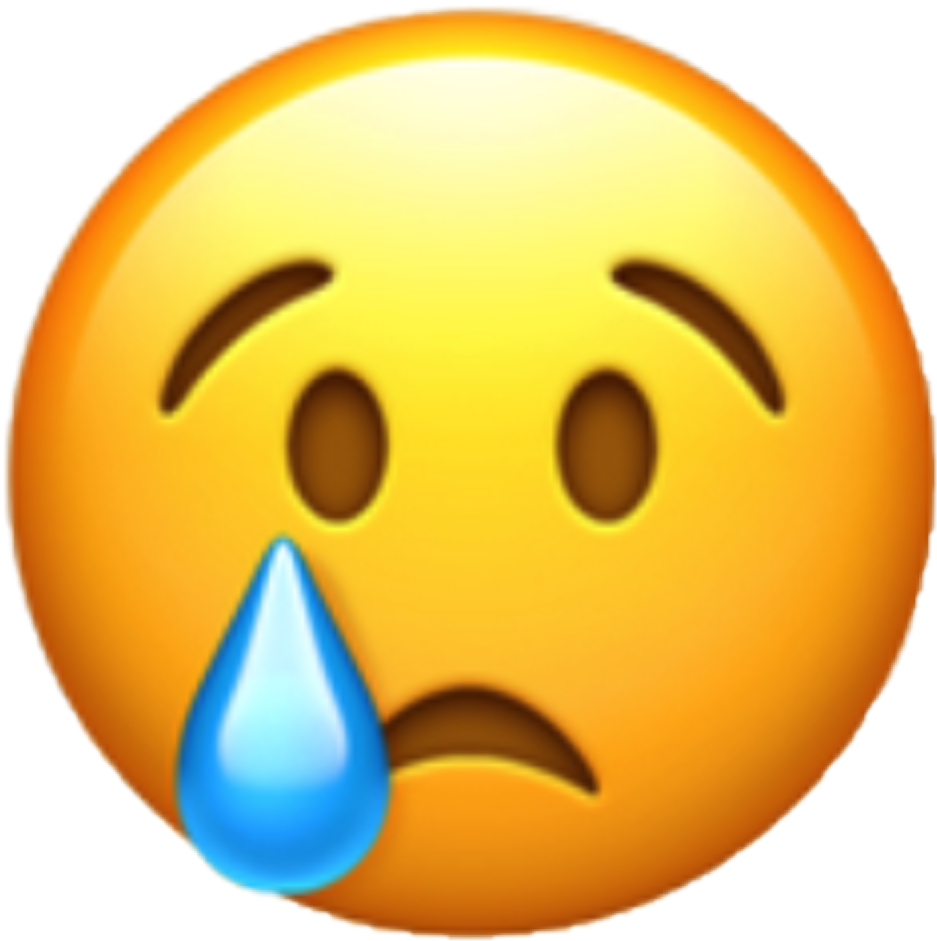 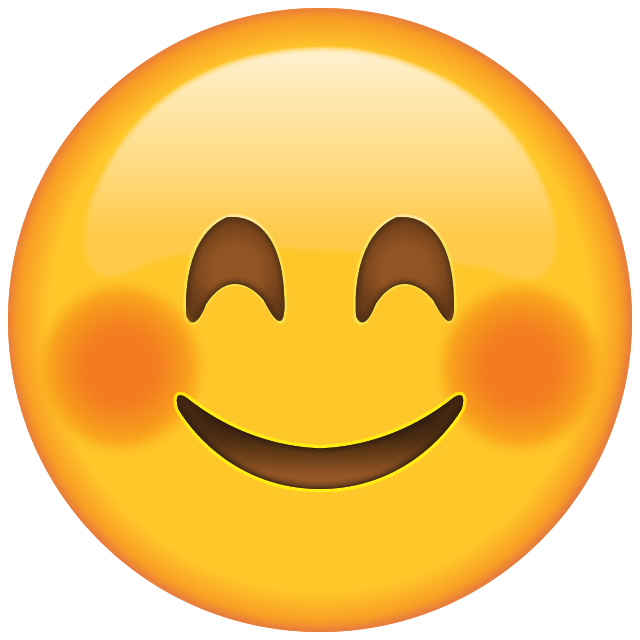 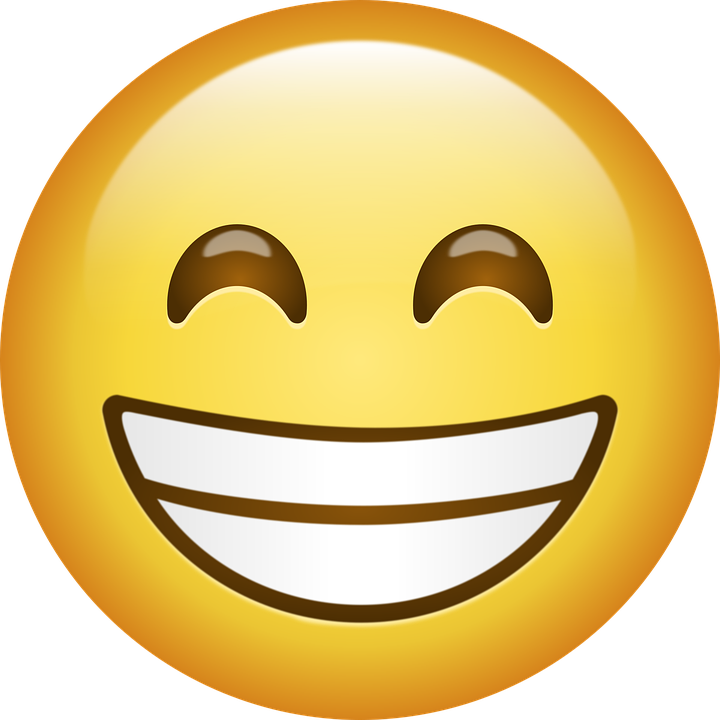 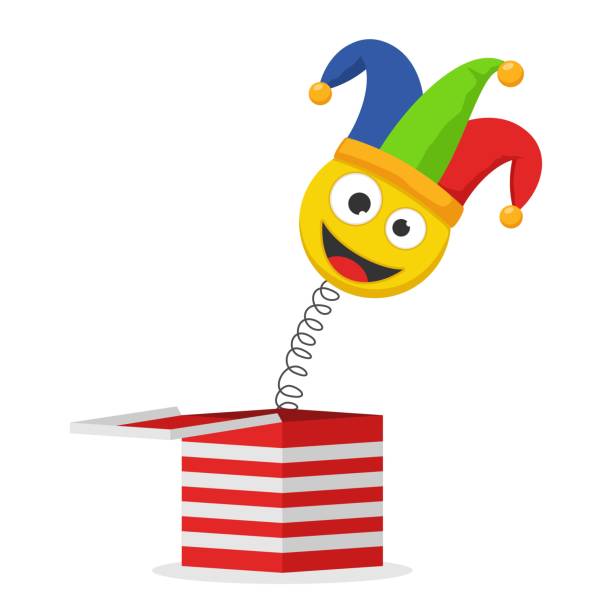 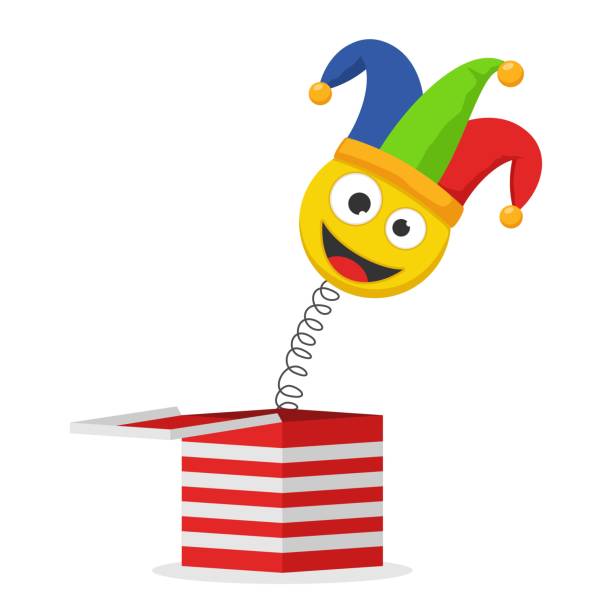 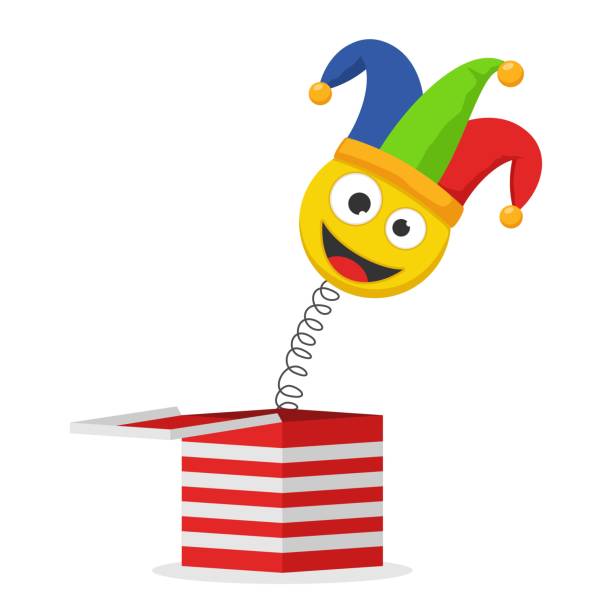 Tired
タイヤルド
Great
グレート
Happy
ハッピー
Sad
サド
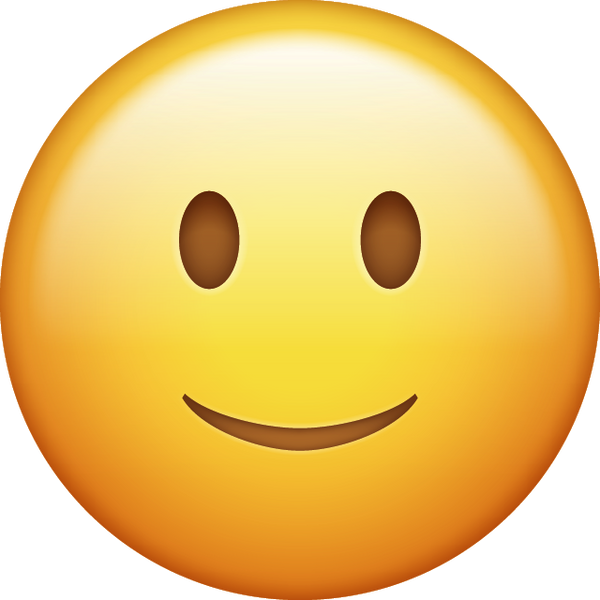 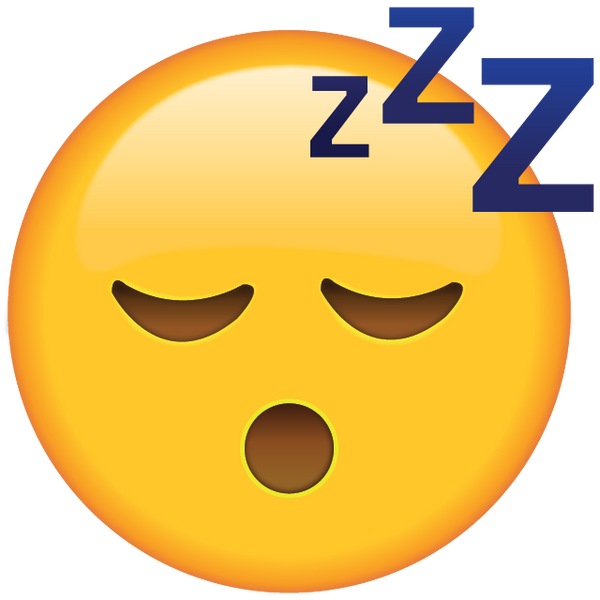 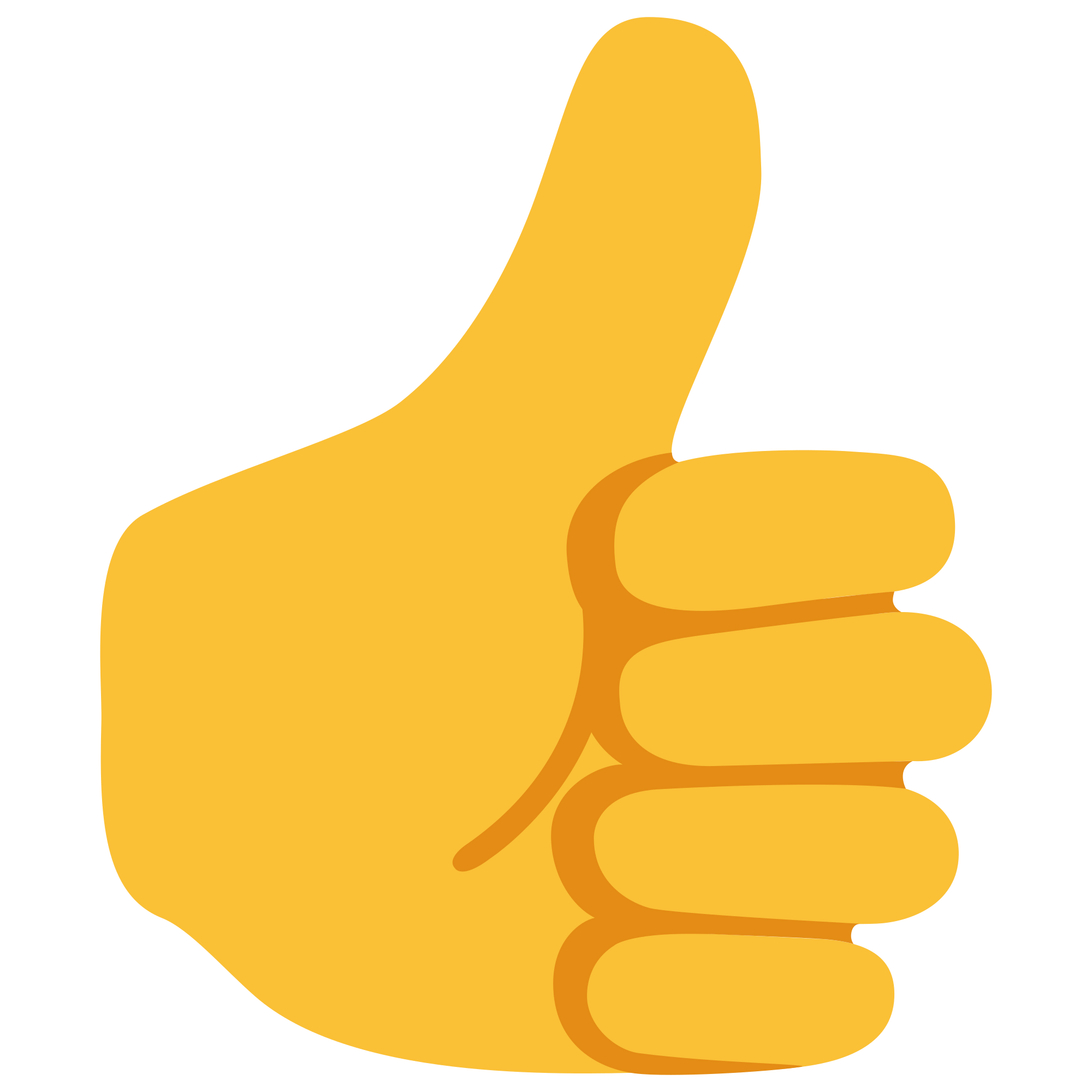 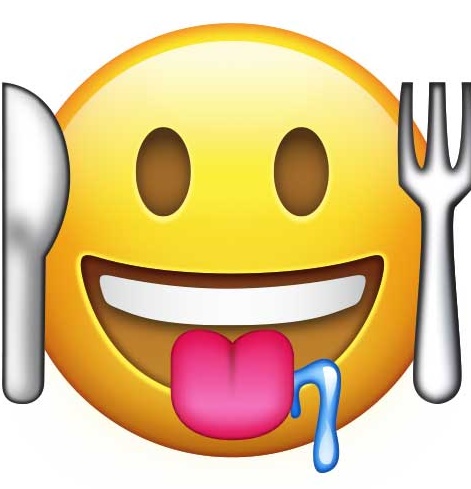 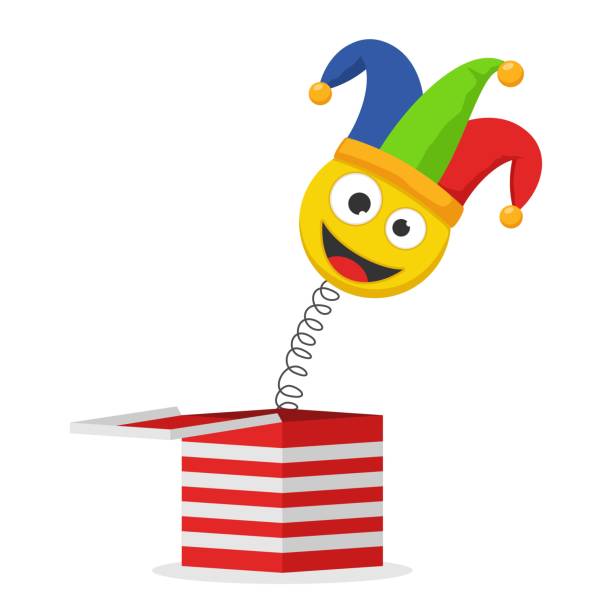 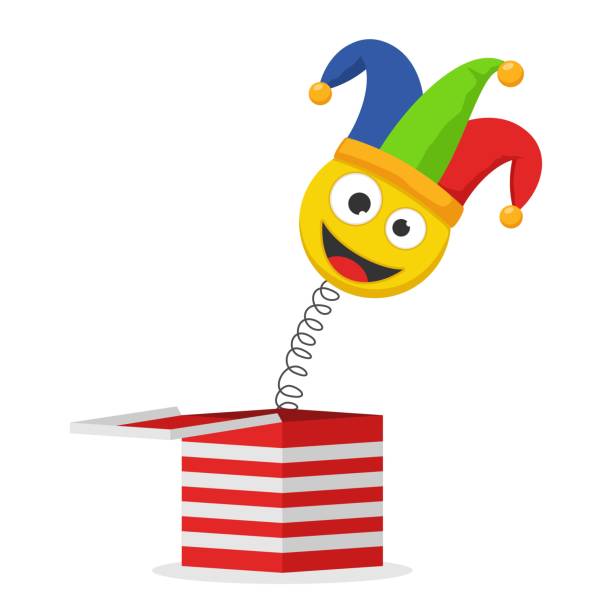 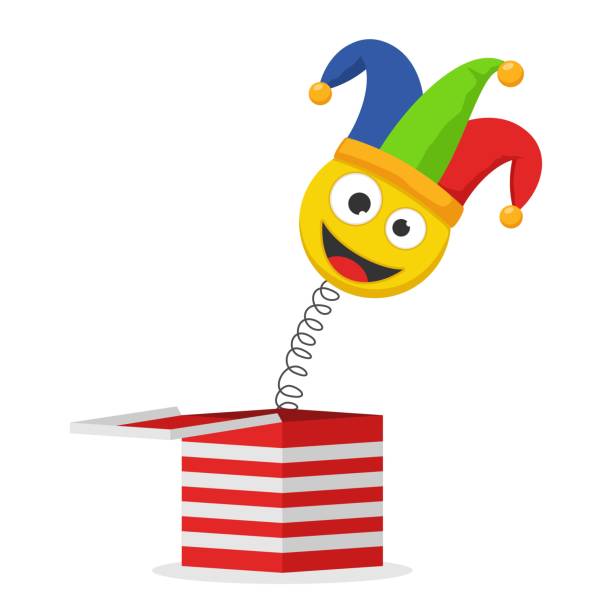 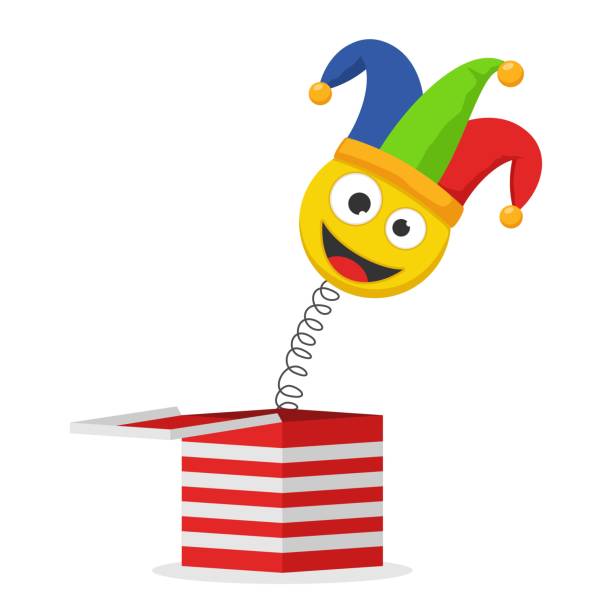 Fine
ファイン
Good
グッド
Sleepy
スリーピ
Hungry
ハングリー
[Speaker Notes: Tired]
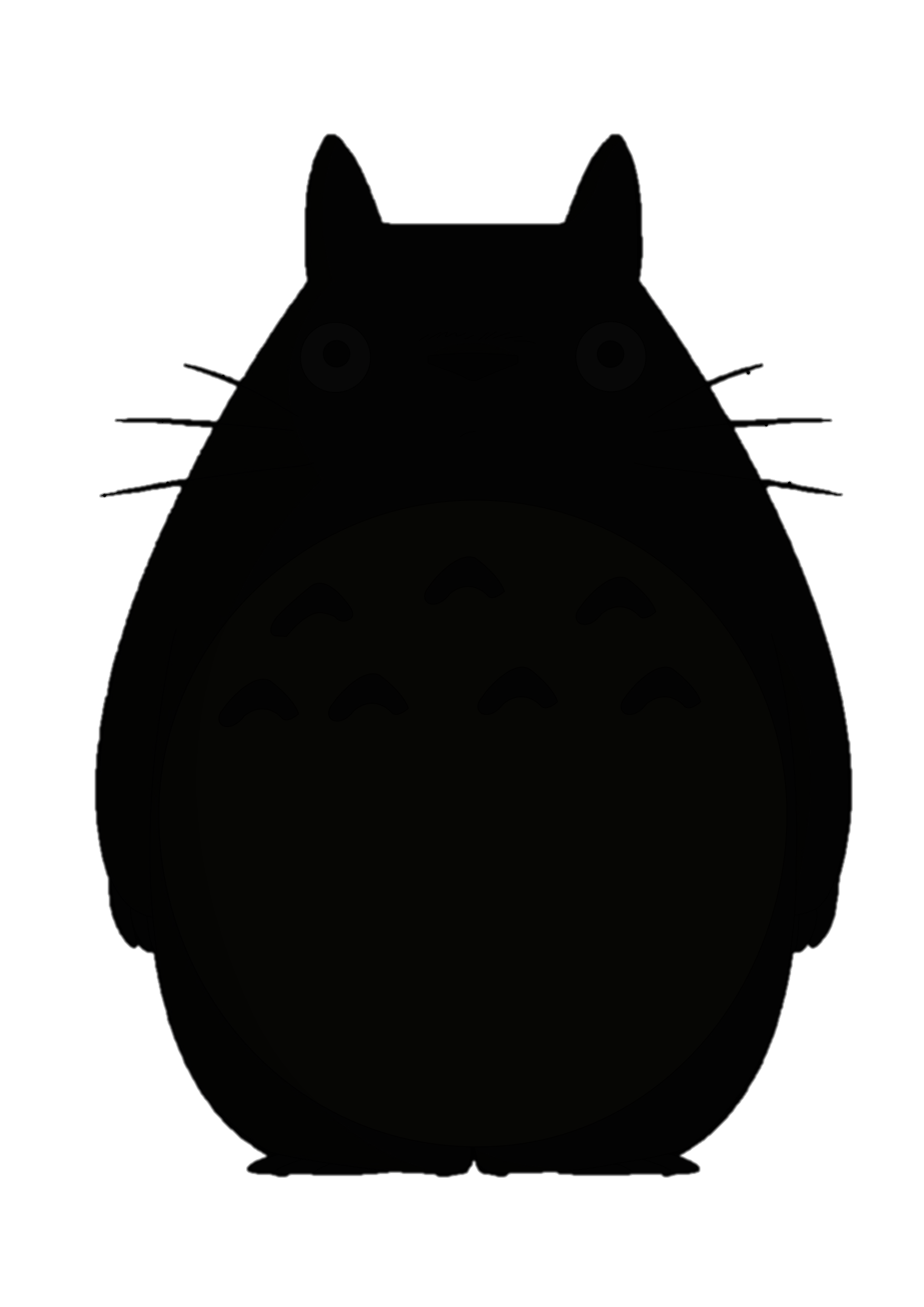 How are you?
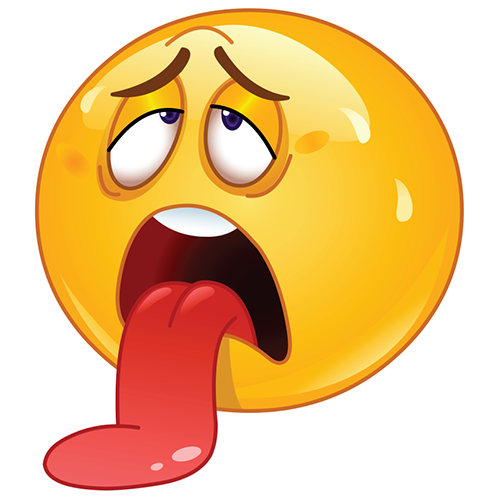 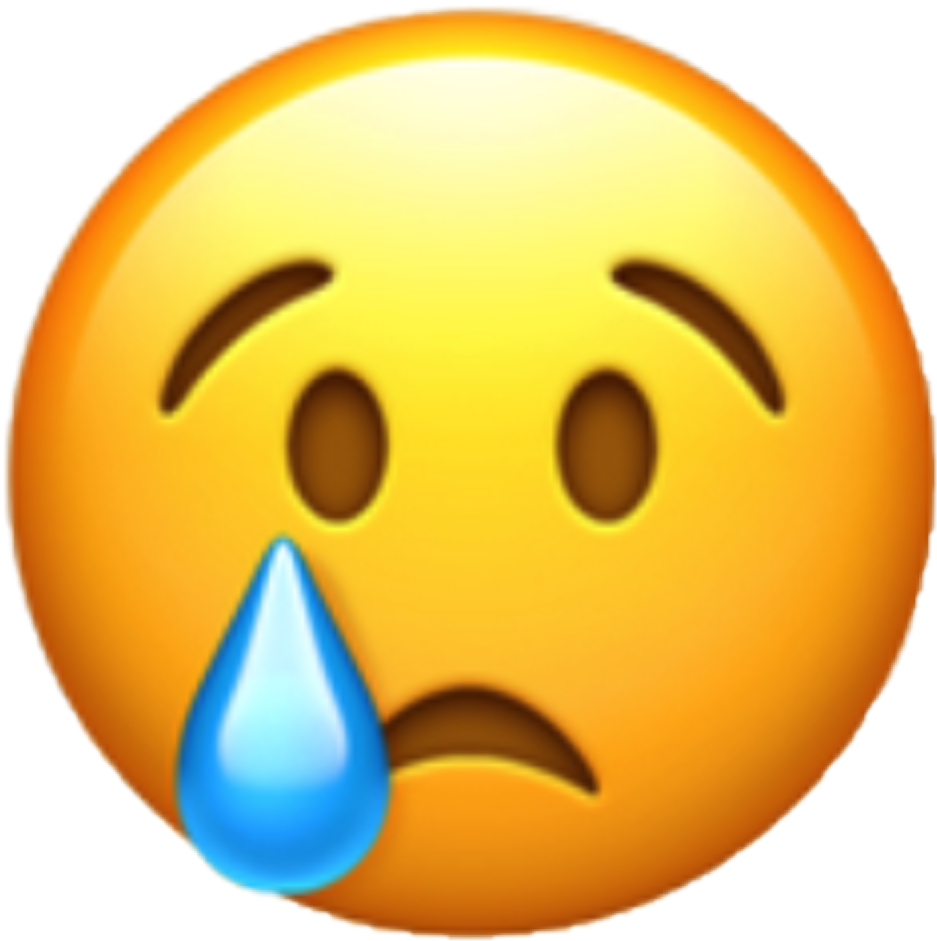 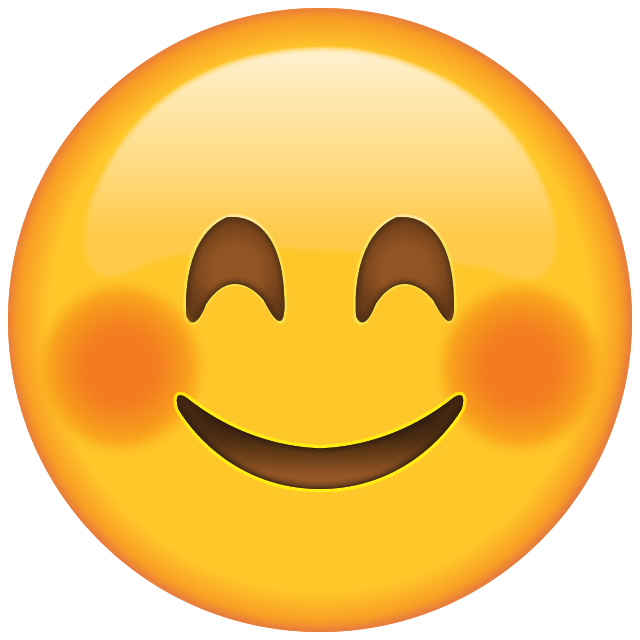 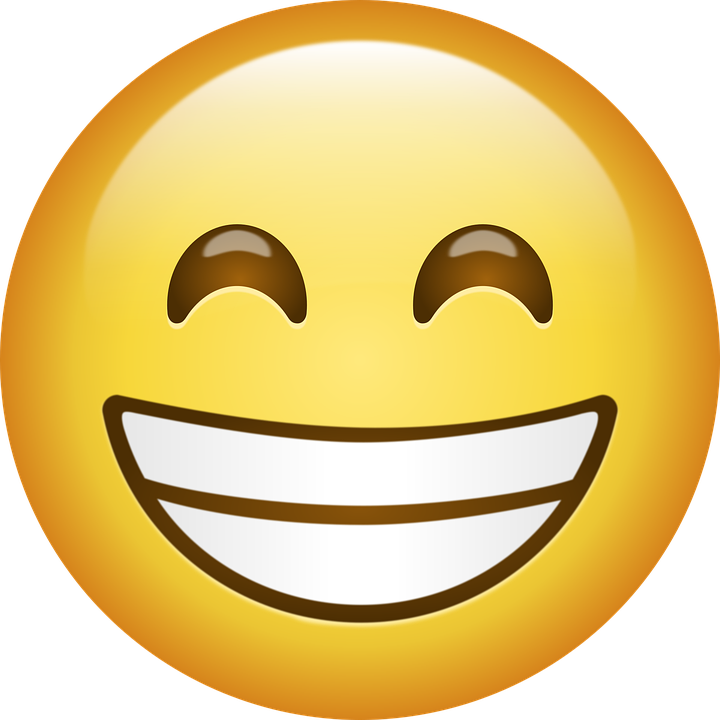 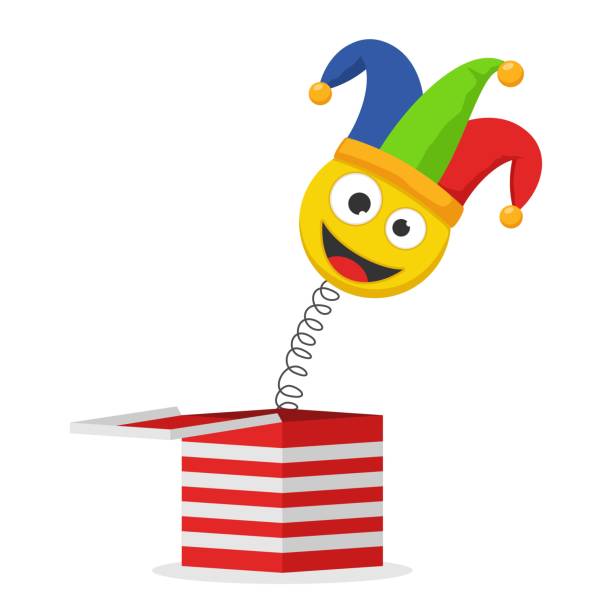 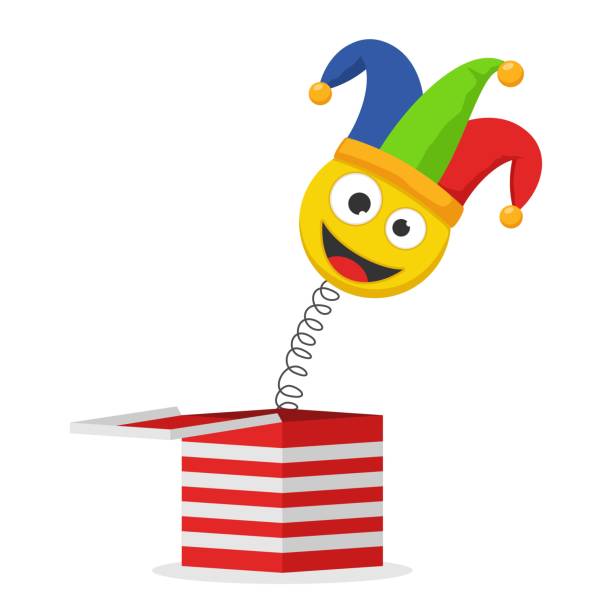 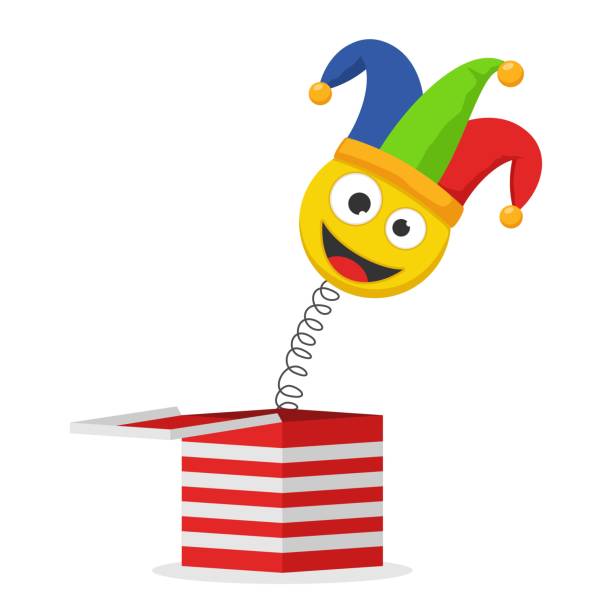 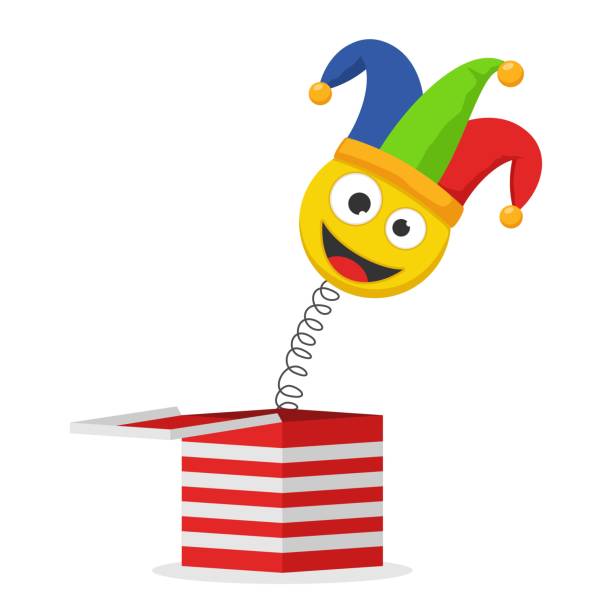 Tired
タイヤルド
Great
グレート
Happy
ハッピー
Sad
サド
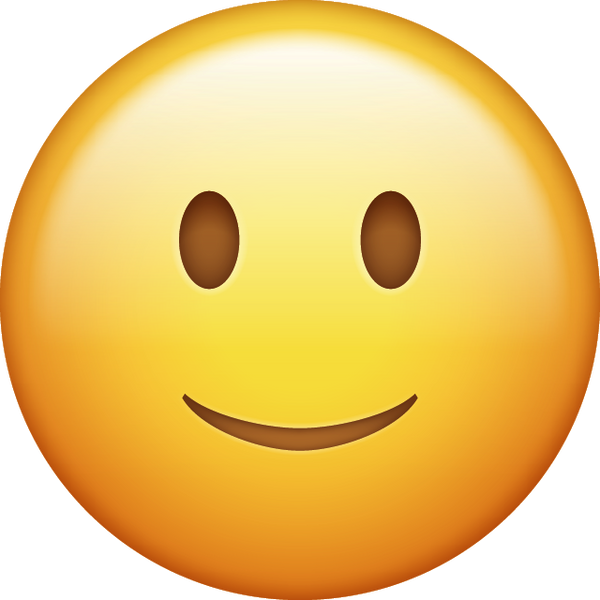 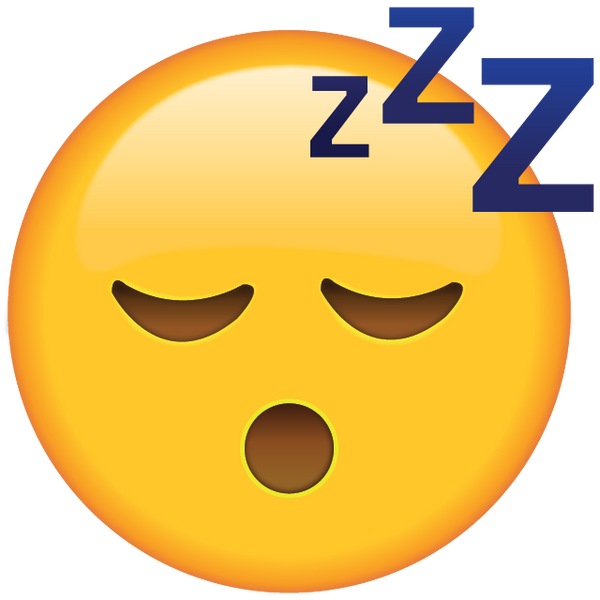 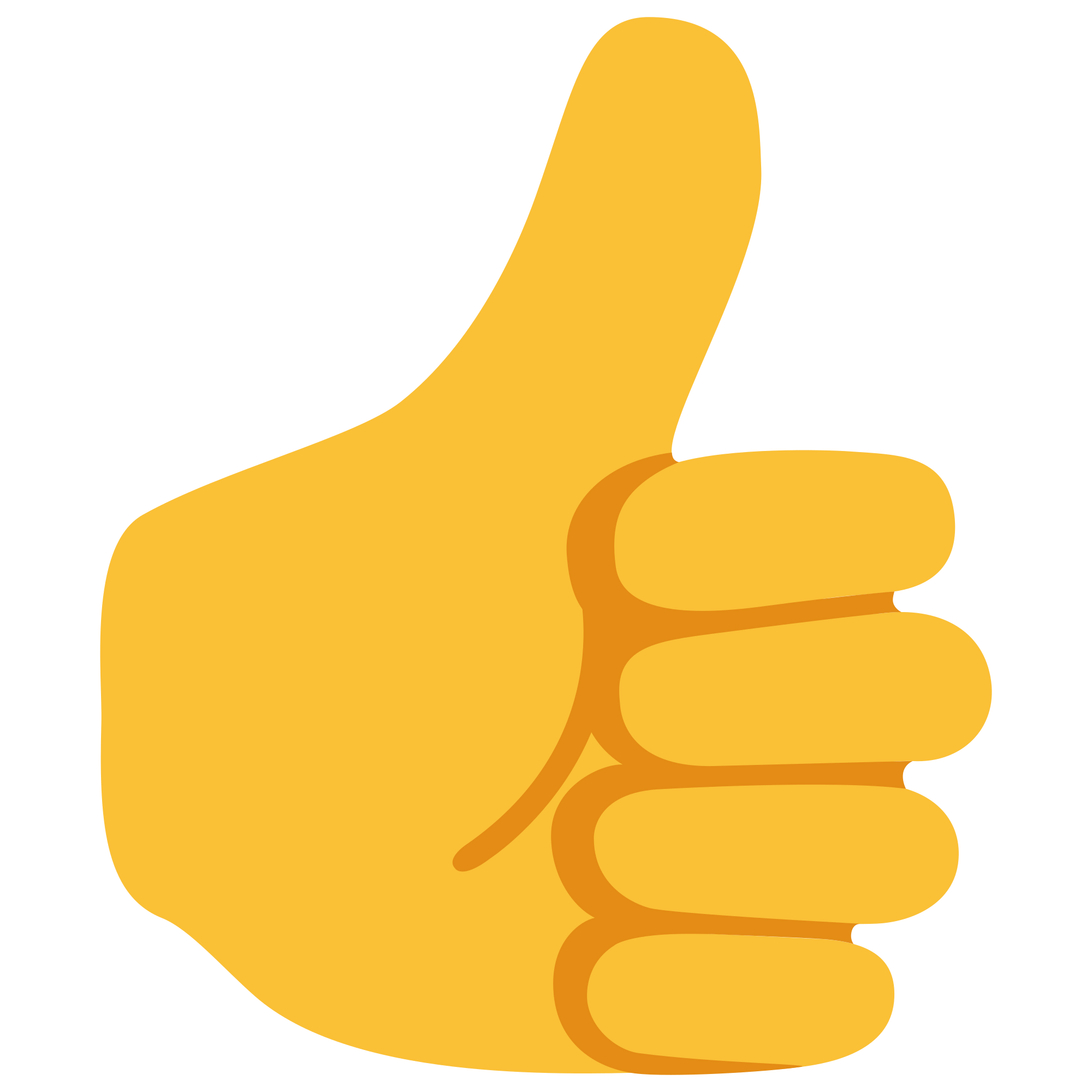 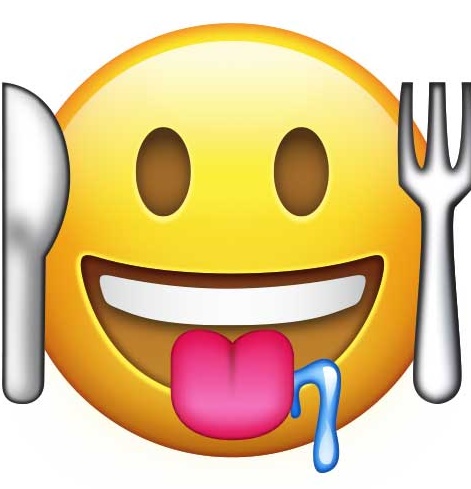 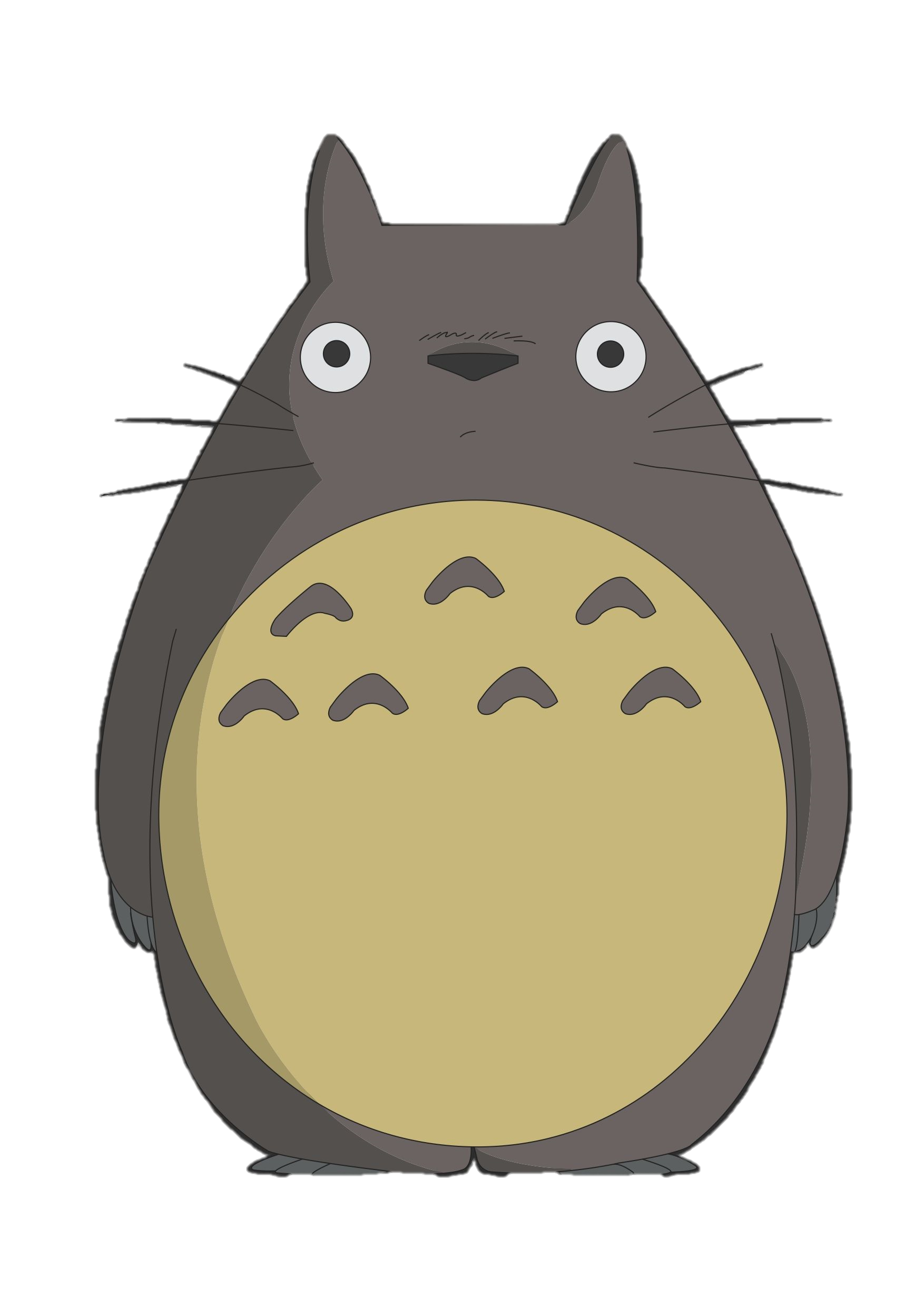 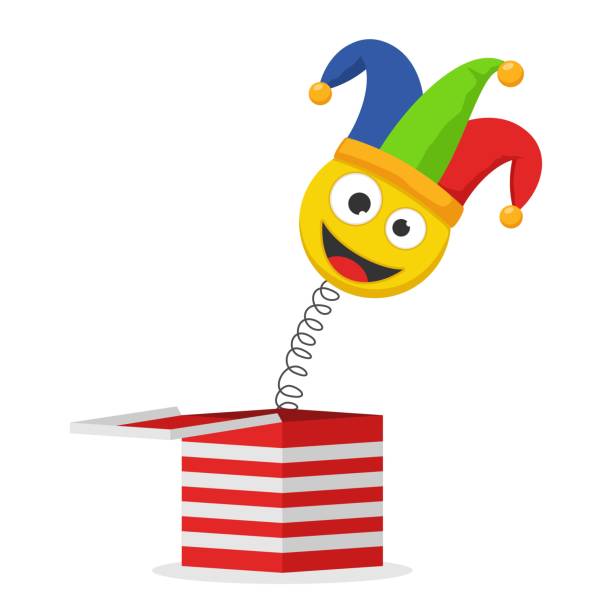 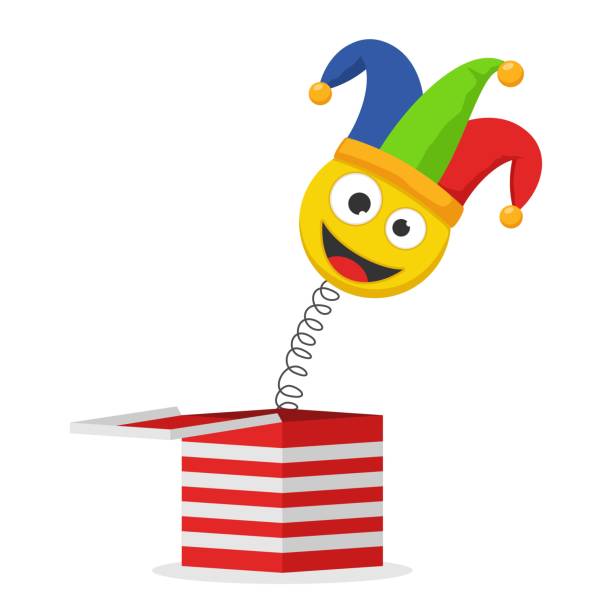 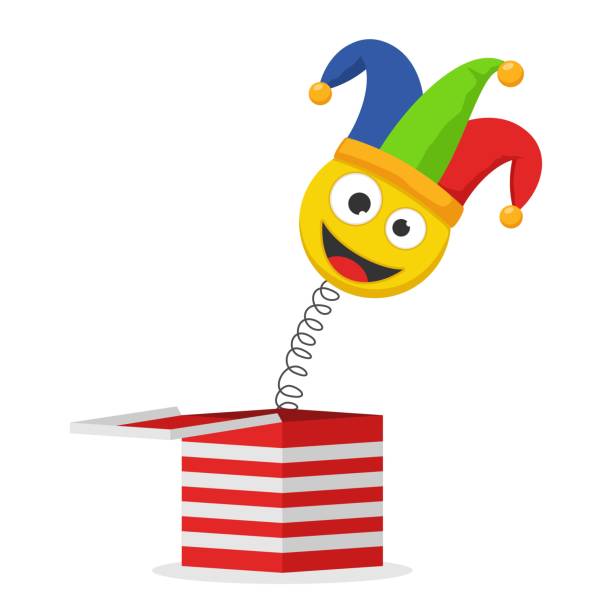 Fine
ファイン
Good
グッド
Sleepy
スリーピ
Hungry
ハングリー
[Speaker Notes: Hungry]
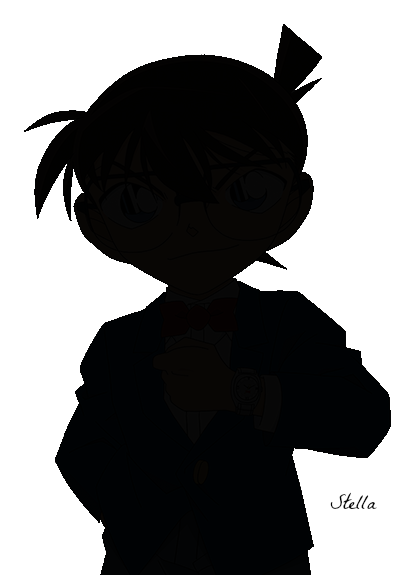 How are you?
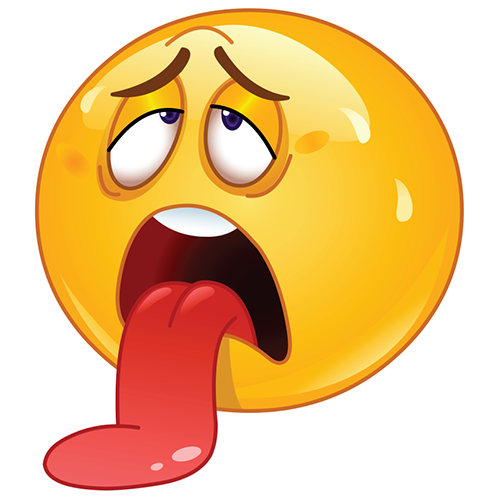 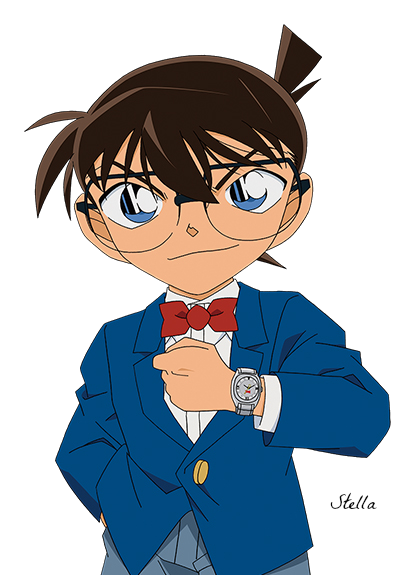 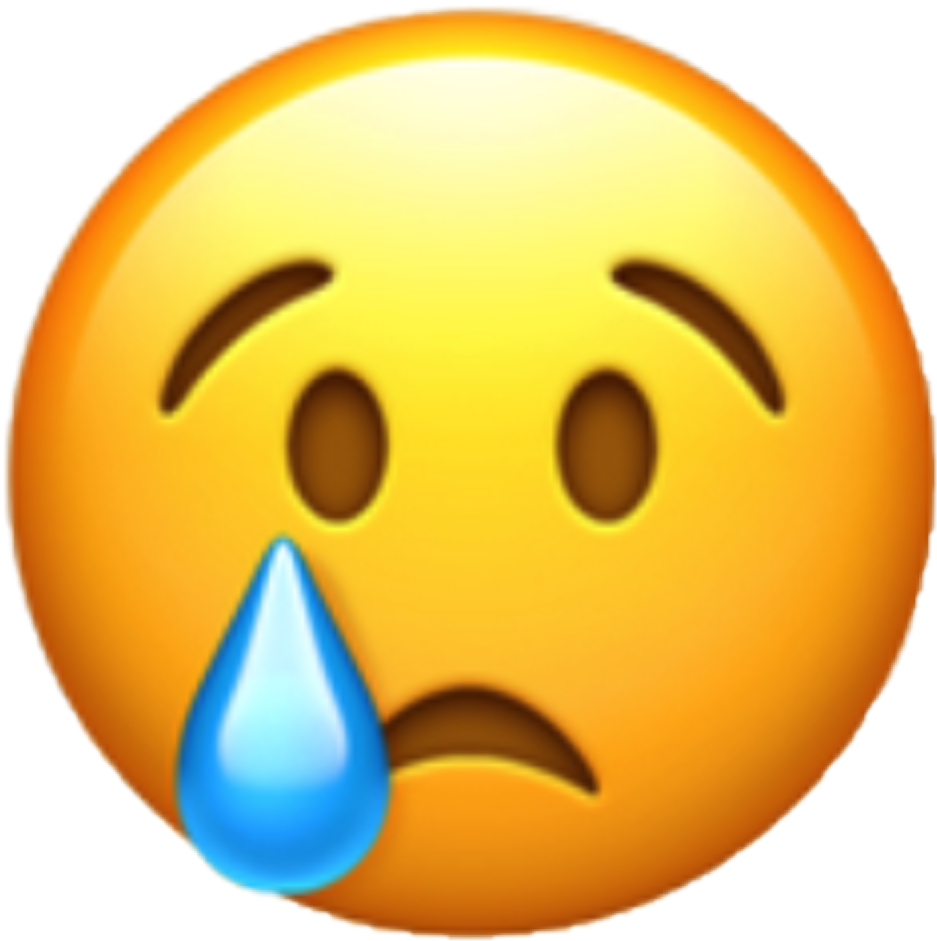 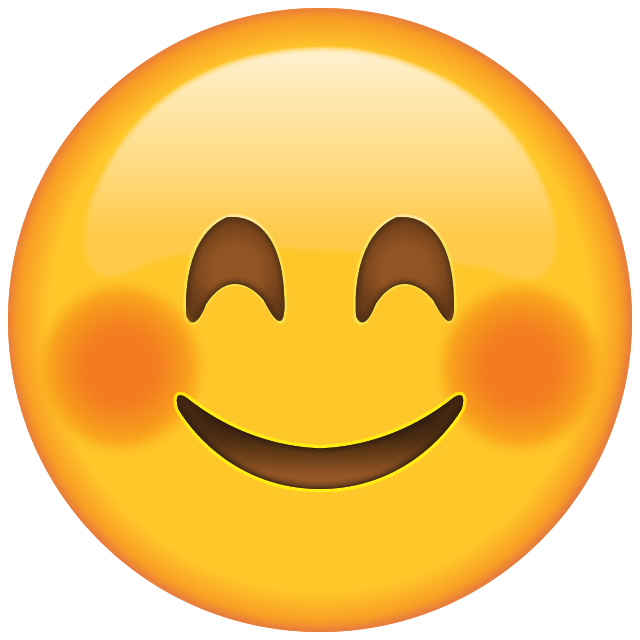 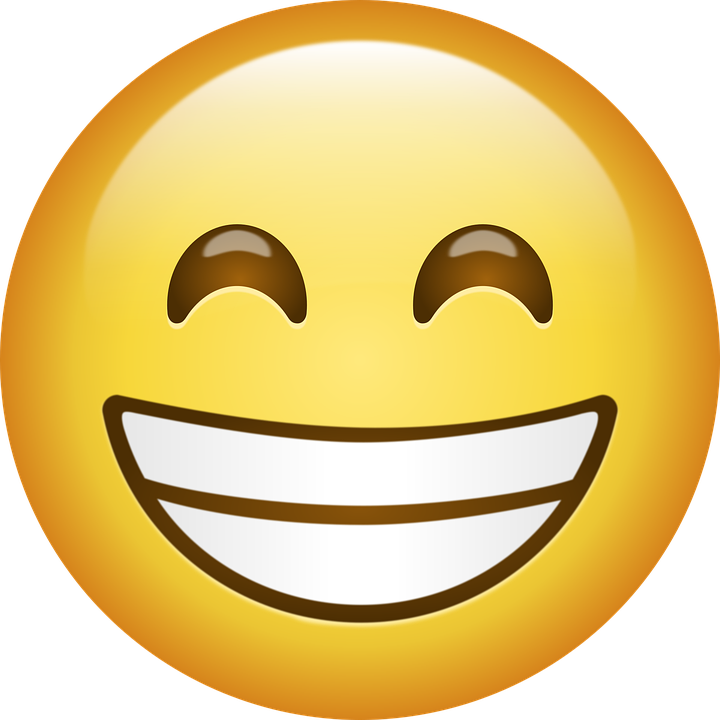 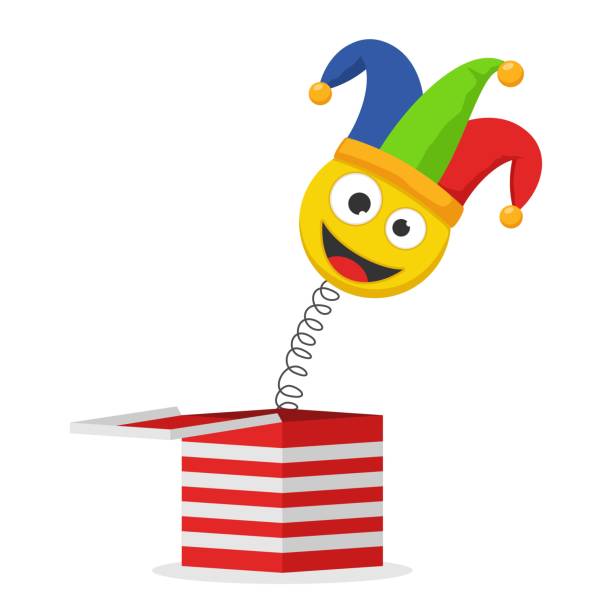 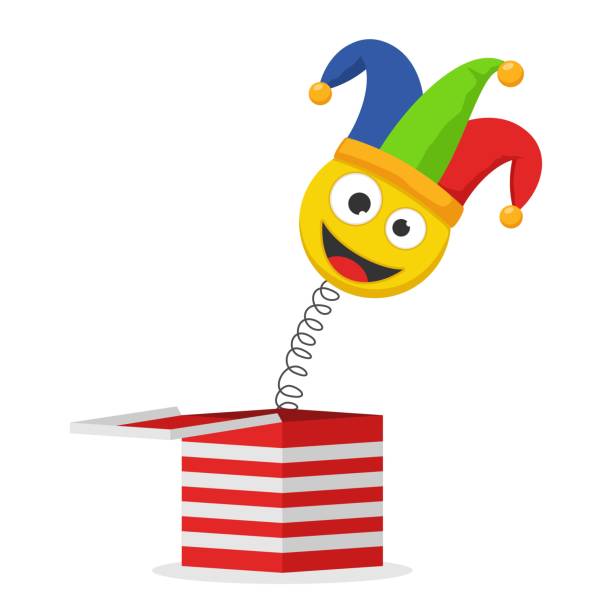 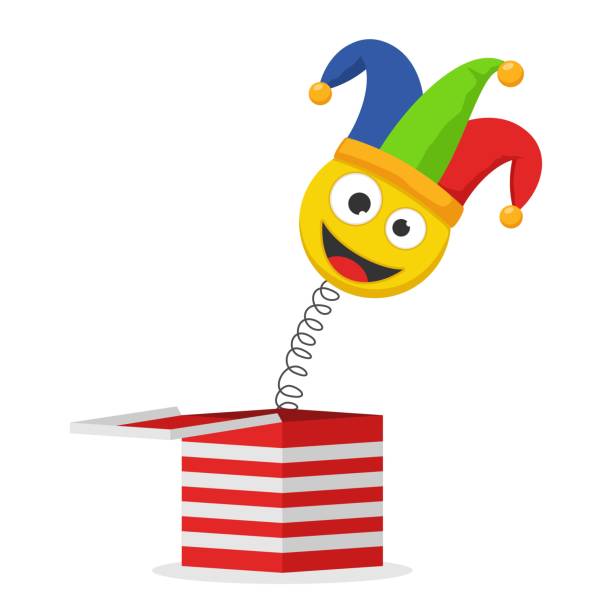 Tired
タイヤルド
Great
グレート
Happy
ハッピー
Sad
サド
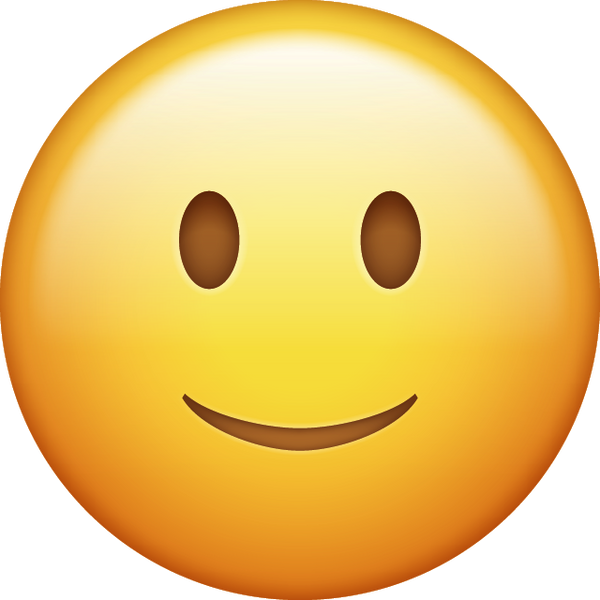 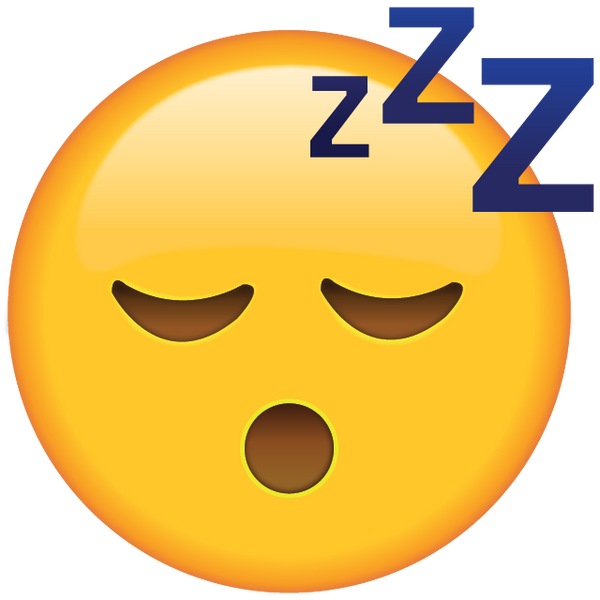 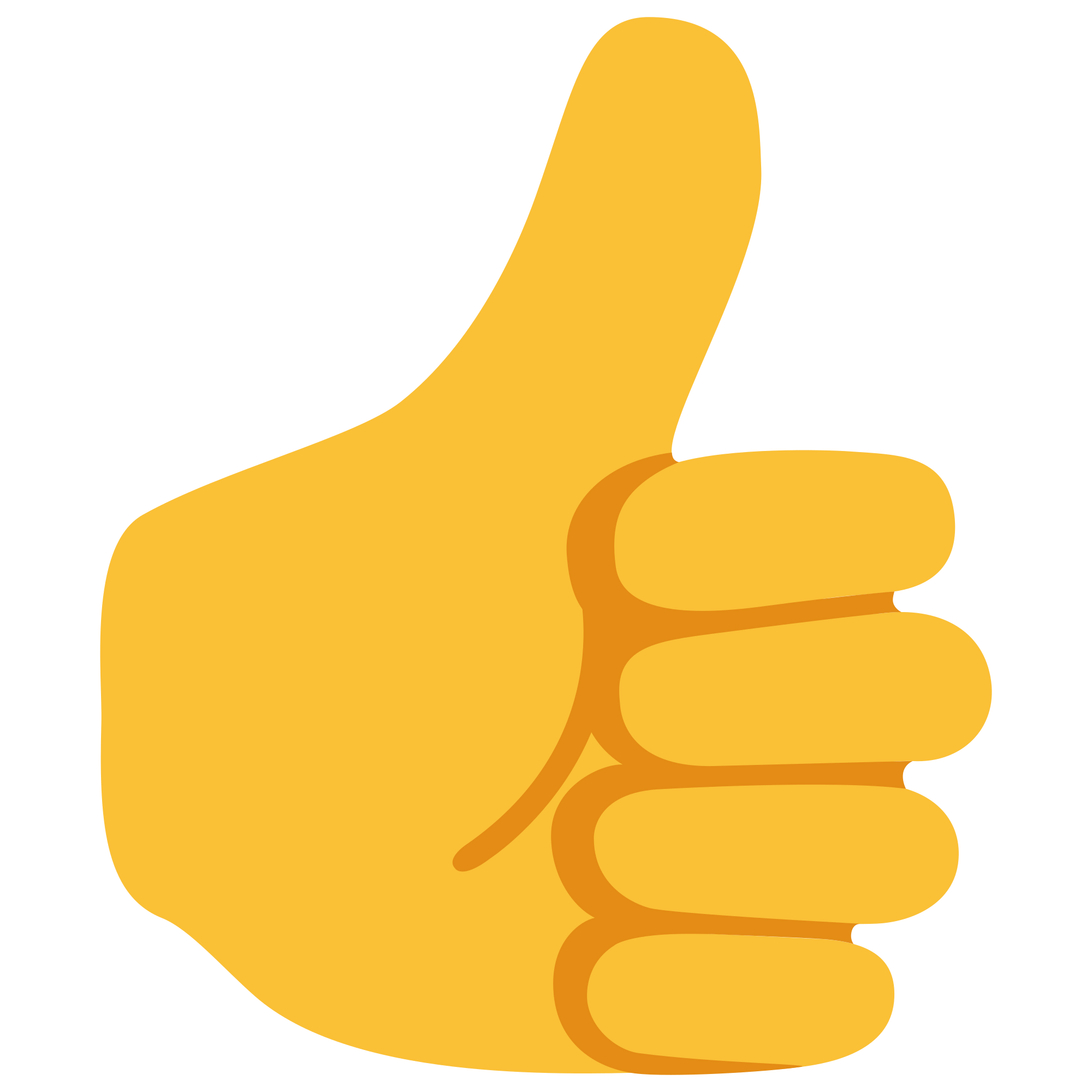 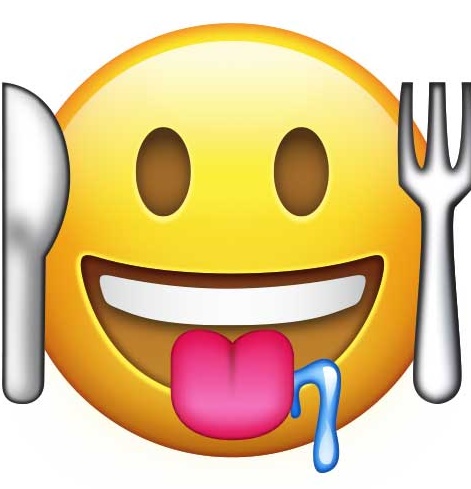 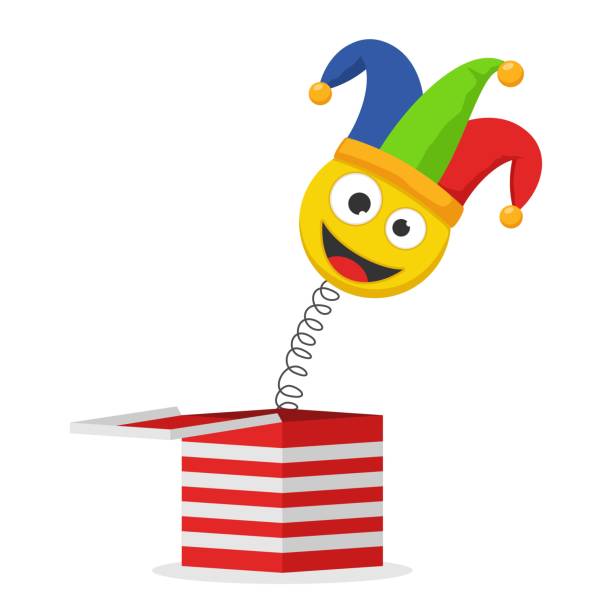 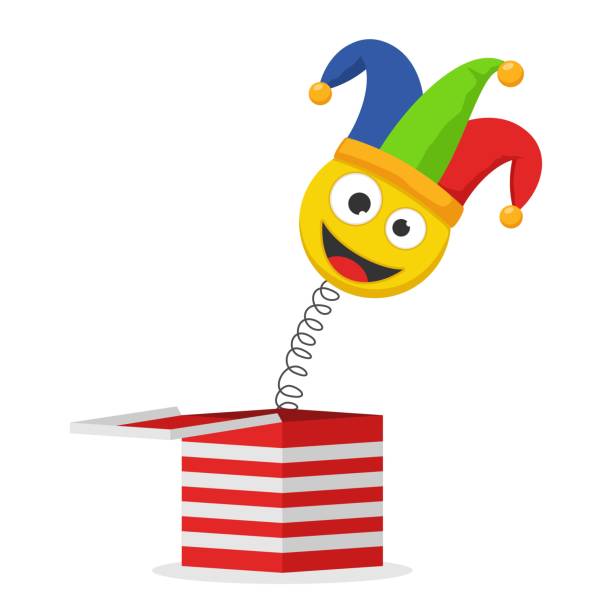 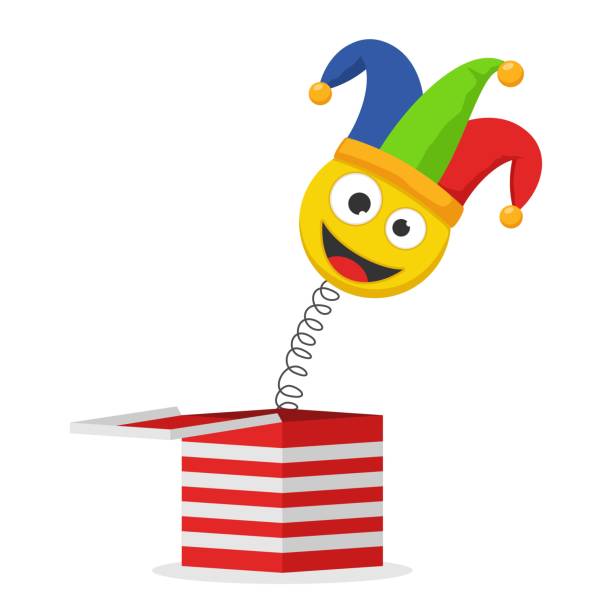 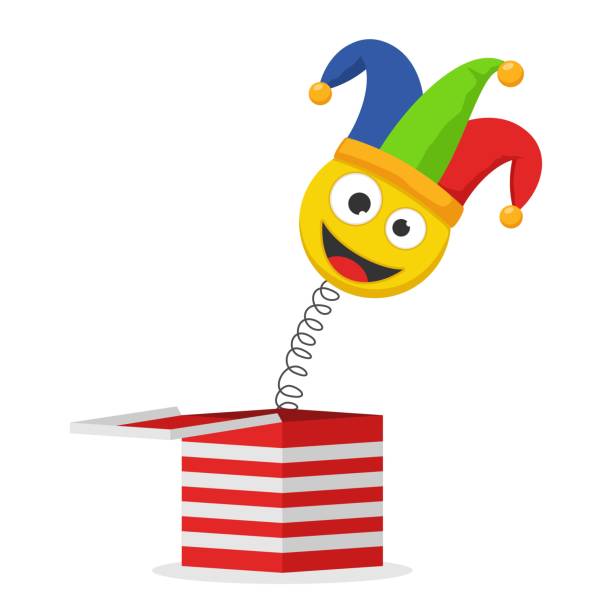 Fine
ファイン
Good
グッド
Sleepy
スリーピ
Hungry
ハングリー
[Speaker Notes: Sad]
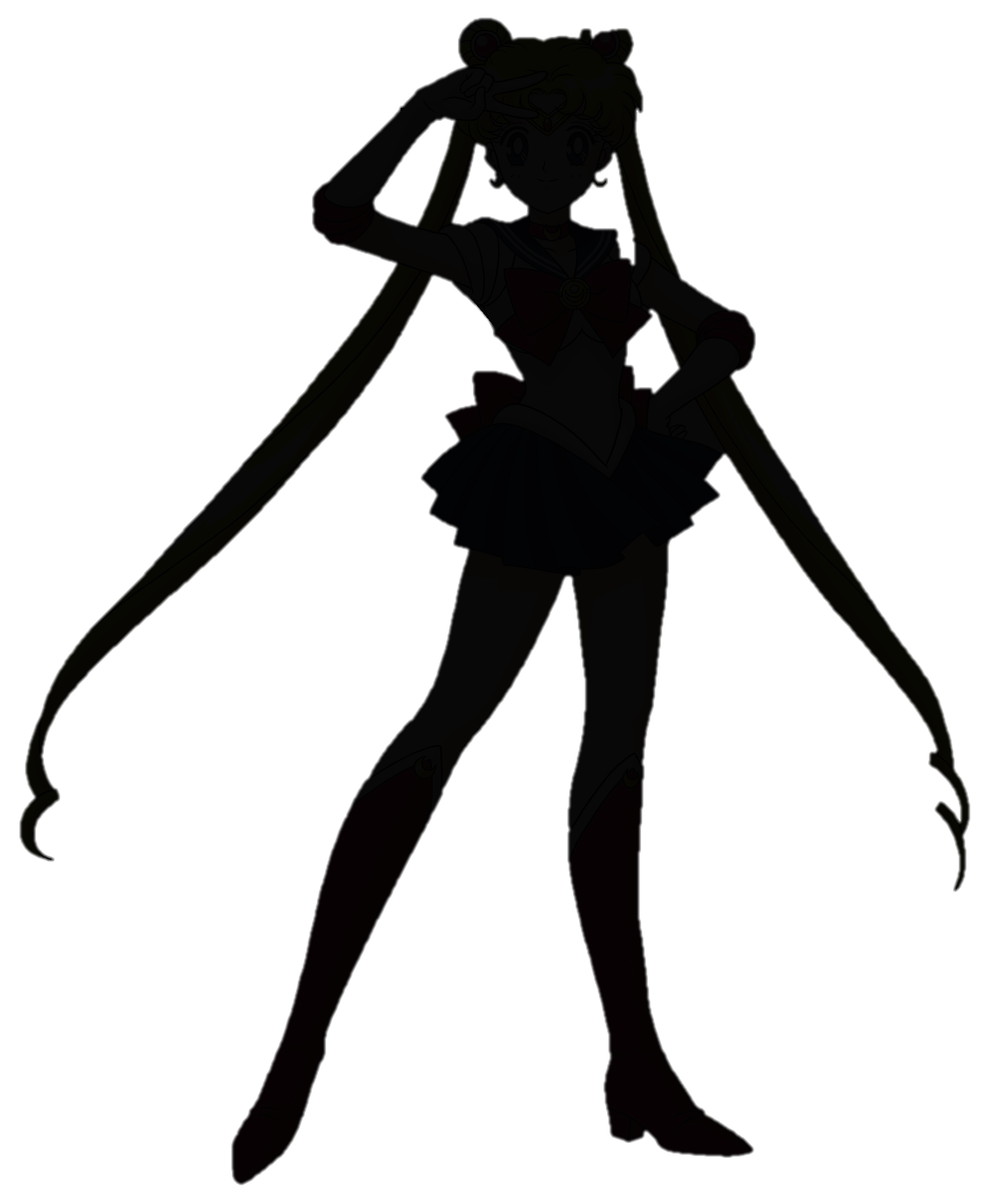 How are you?
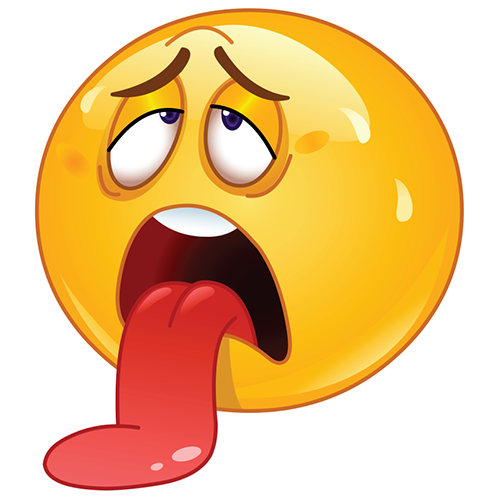 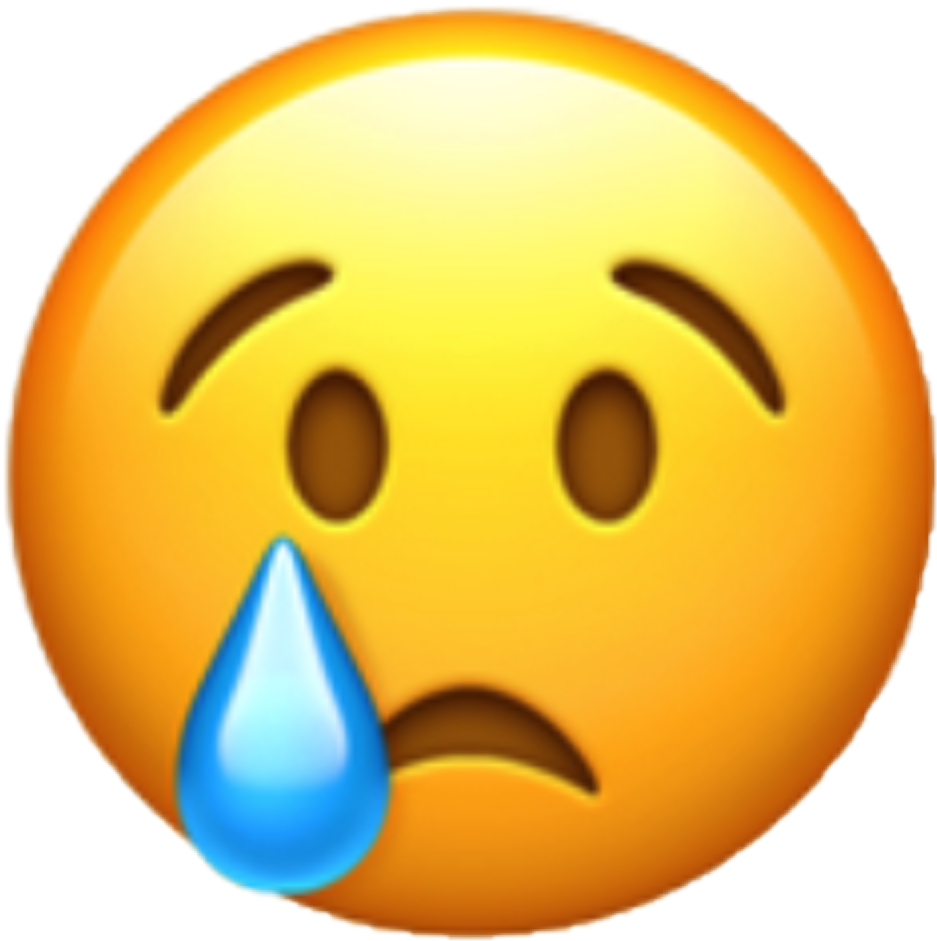 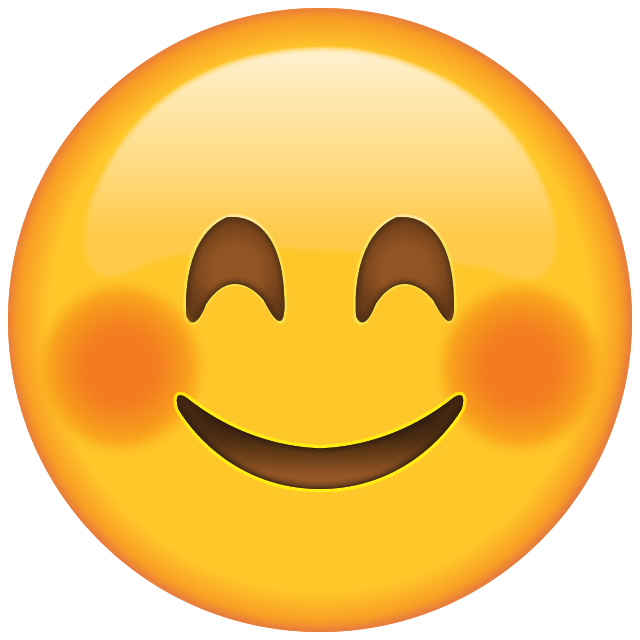 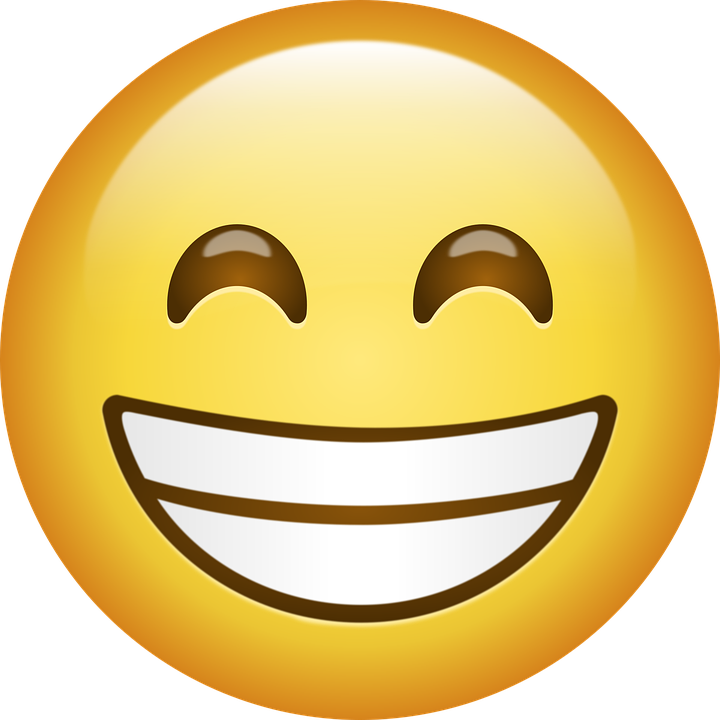 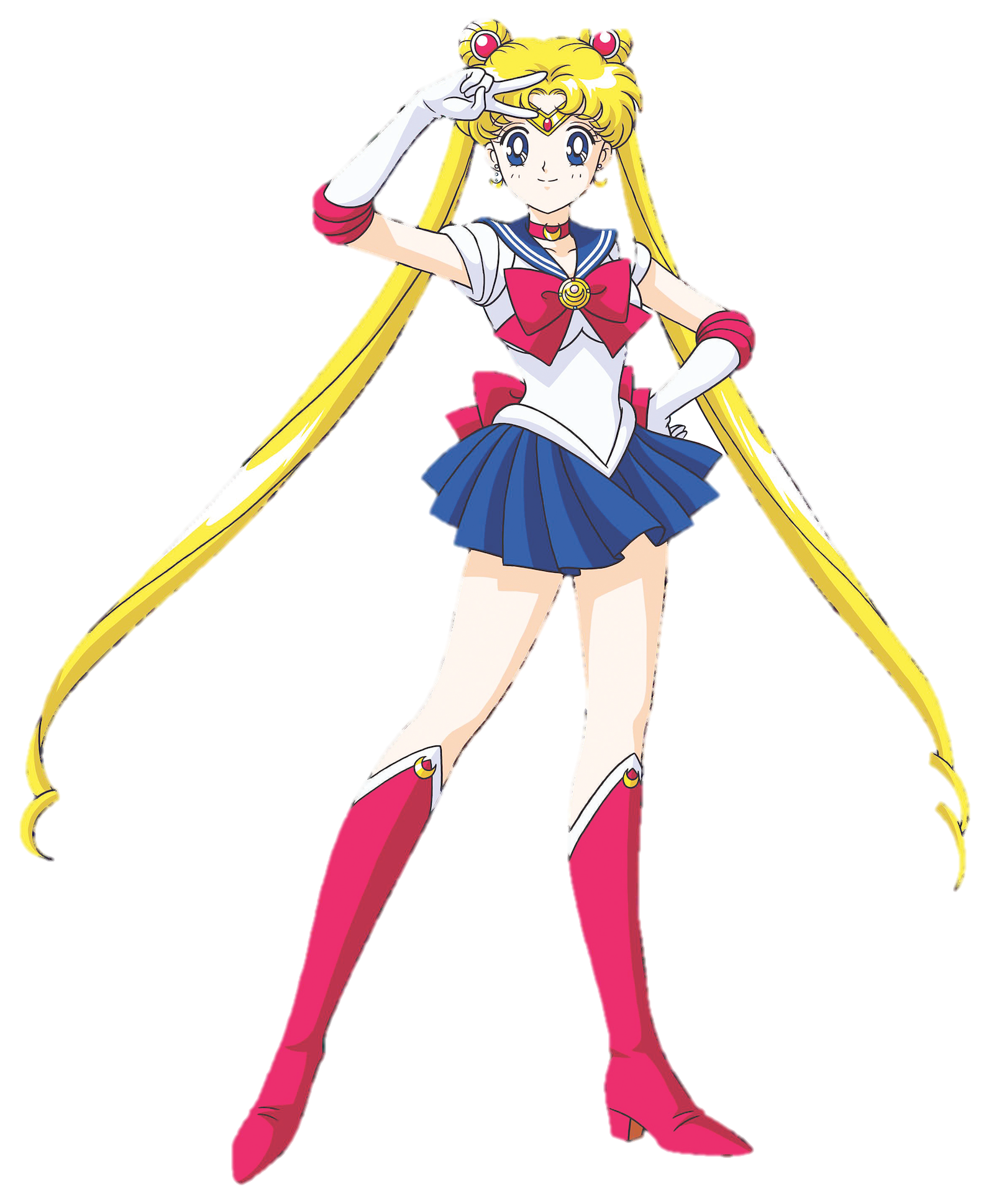 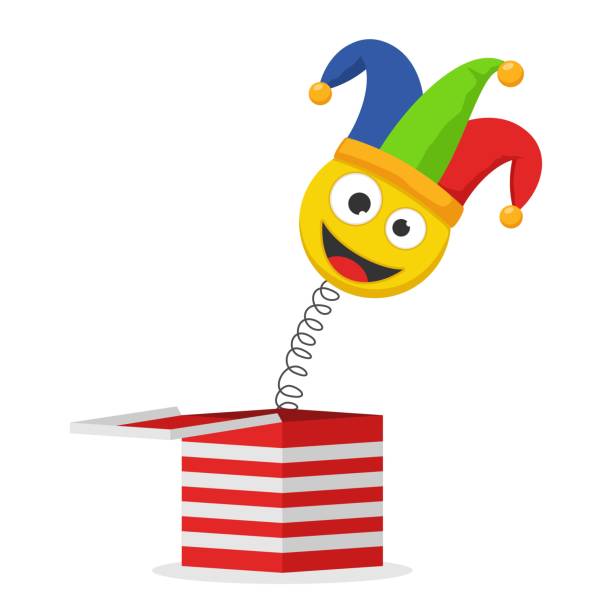 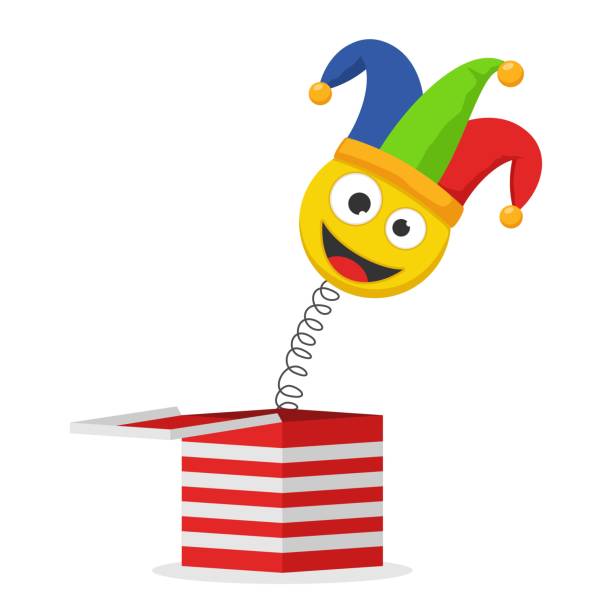 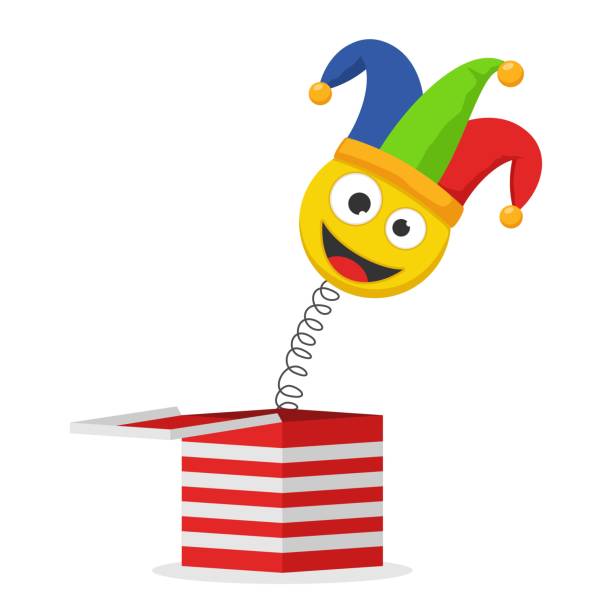 Tired
タイヤルド
Great
グレート
Happy
ハッピー
Sad
サド
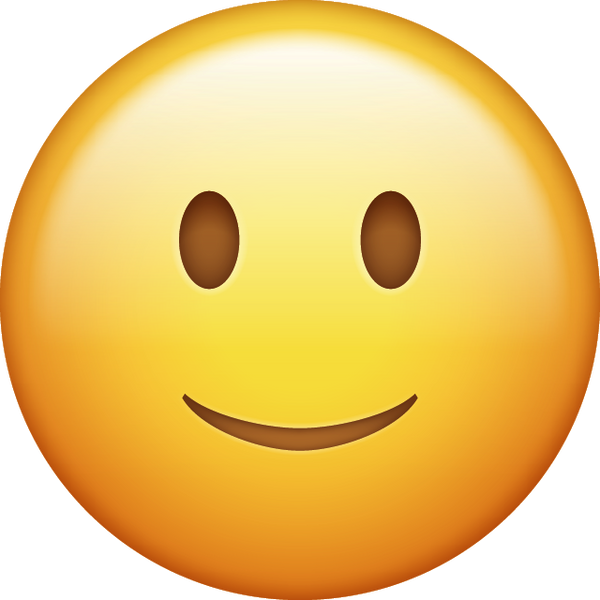 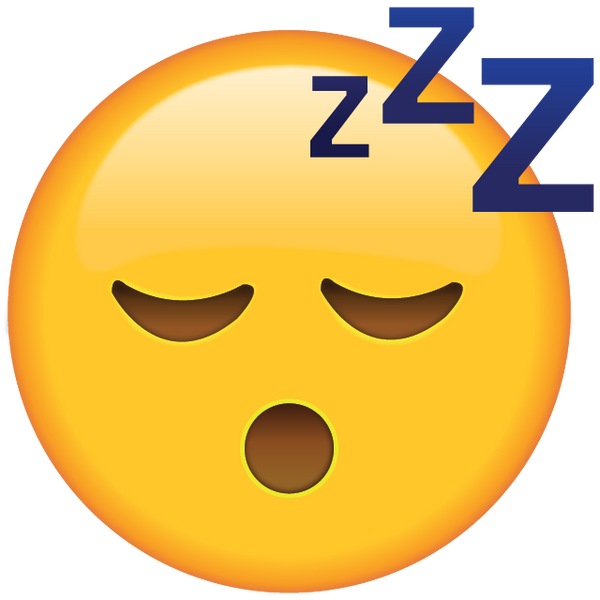 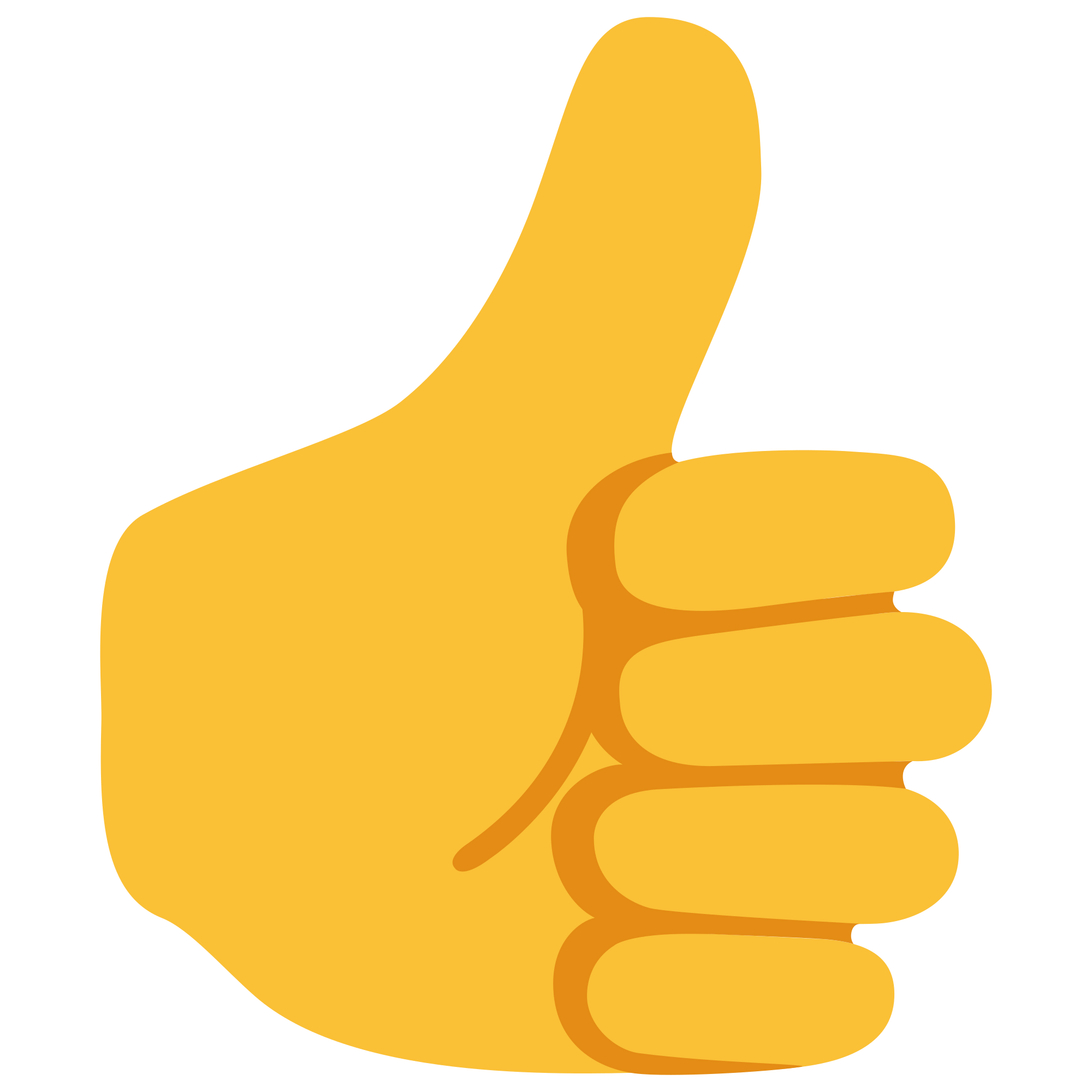 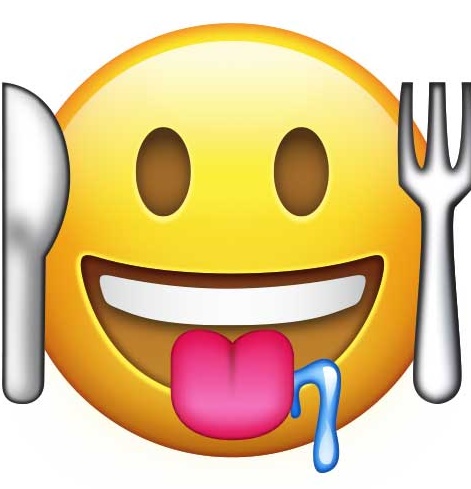 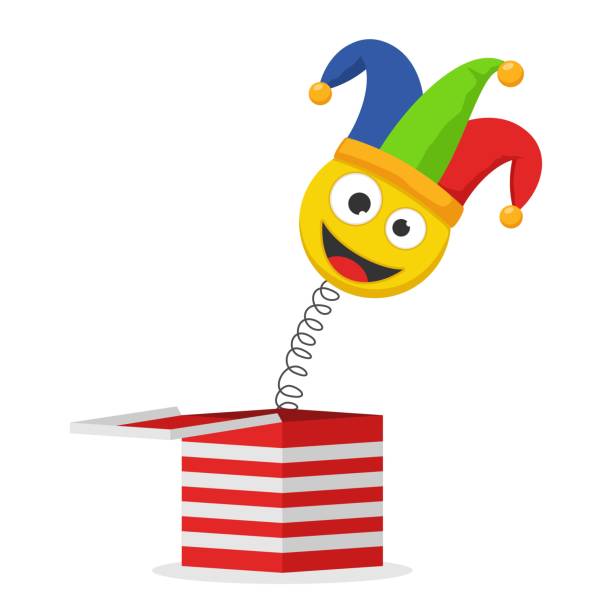 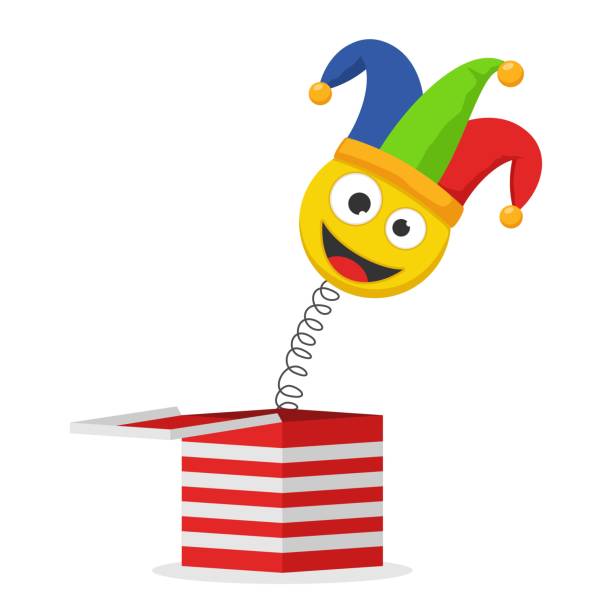 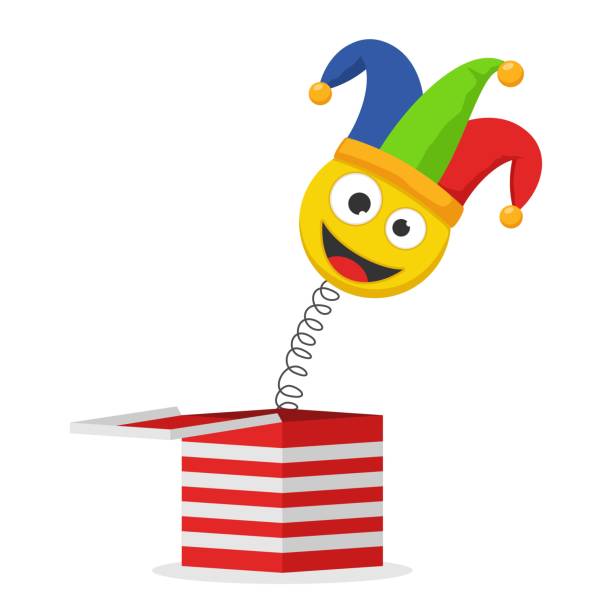 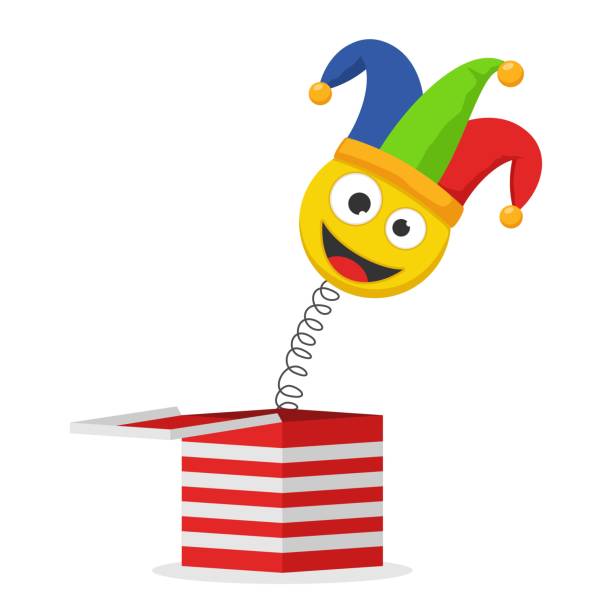 Fine
ファイン
Good
グッド
Sleepy
スリーピ
Hungry
ハングリー
[Speaker Notes: Sleepy]
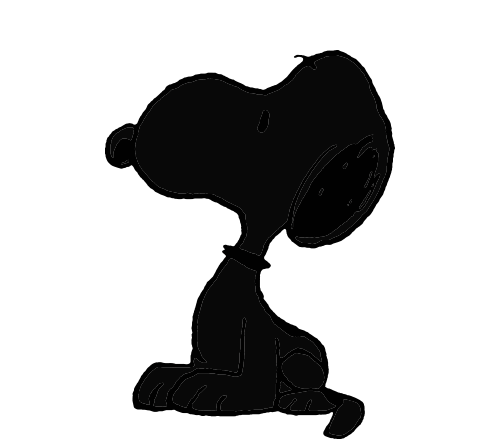 How are you?
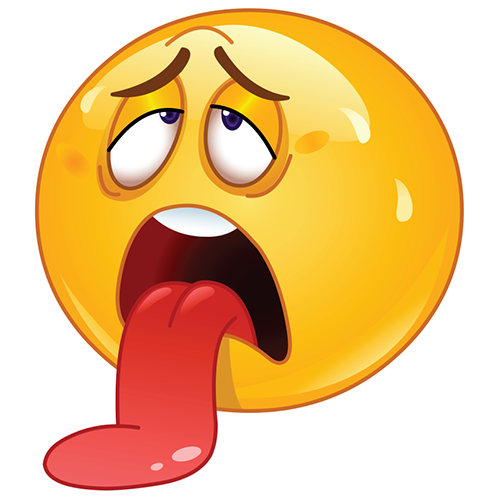 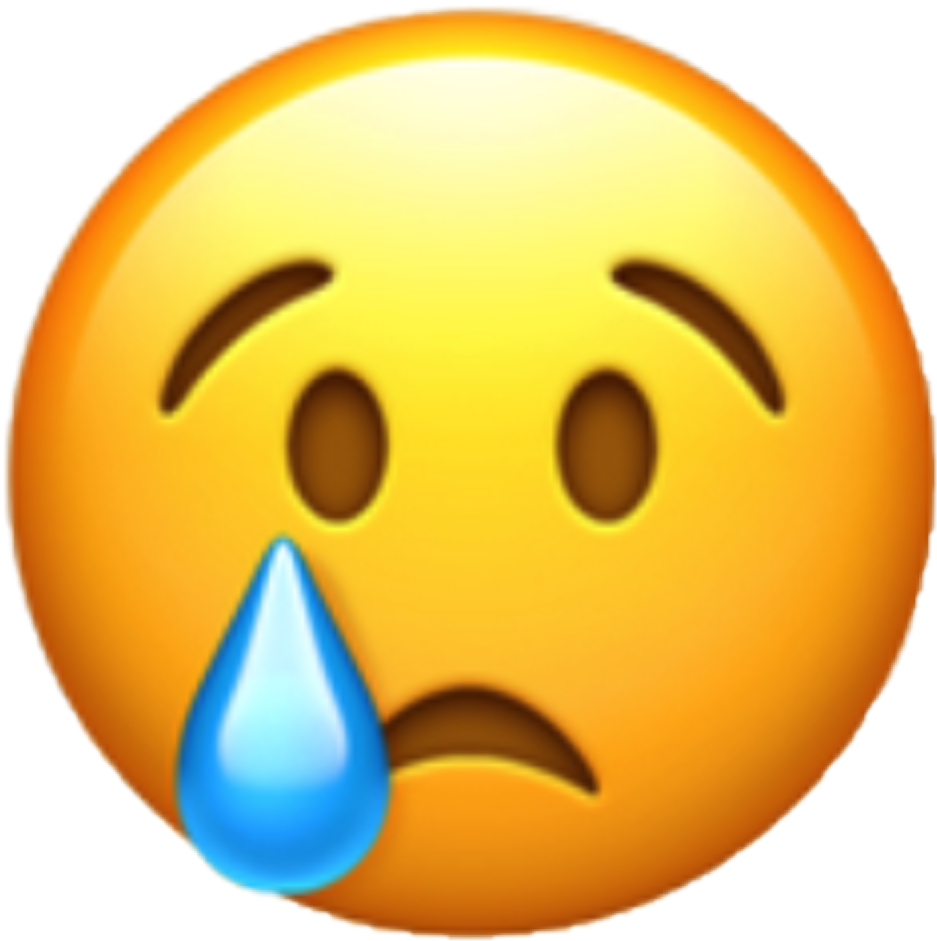 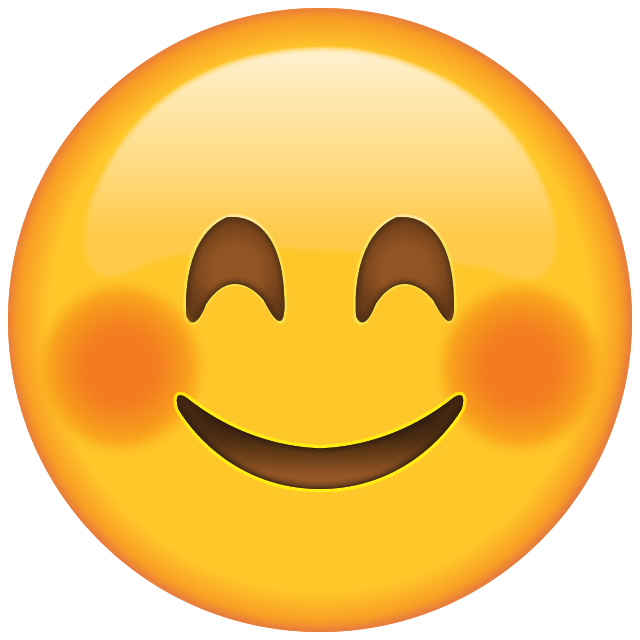 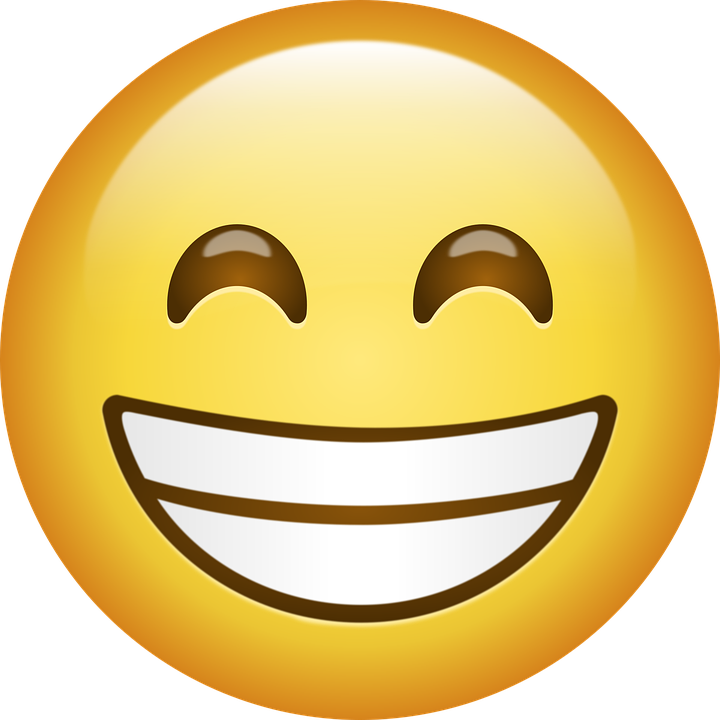 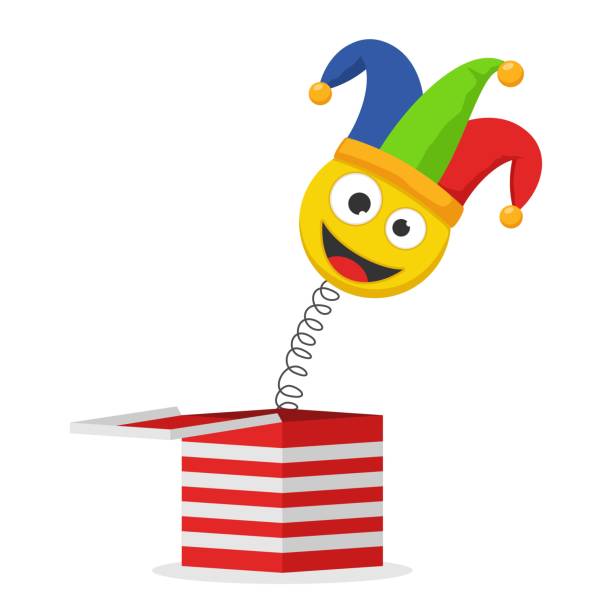 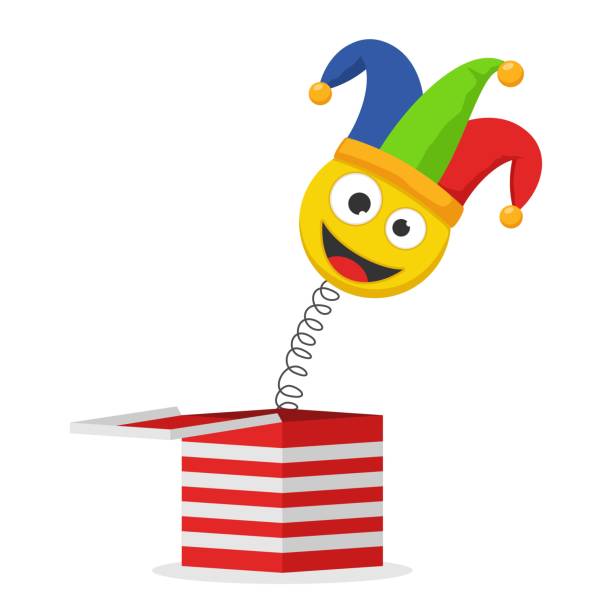 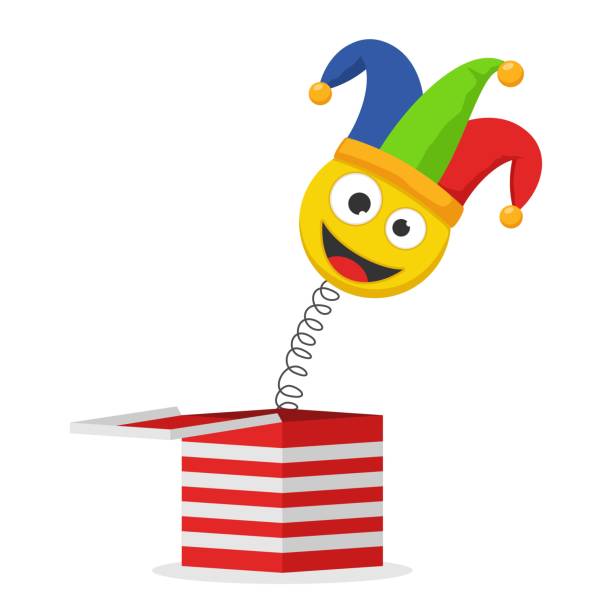 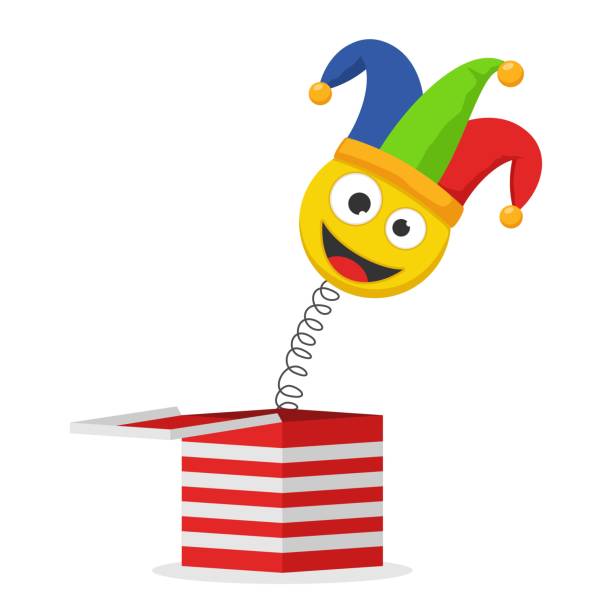 Tired
タイヤルド
Great
グレート
Happy
ハッピー
Sad
サド
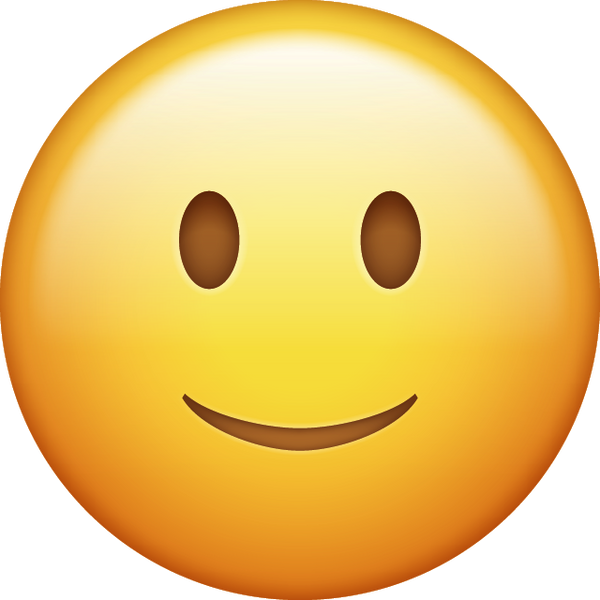 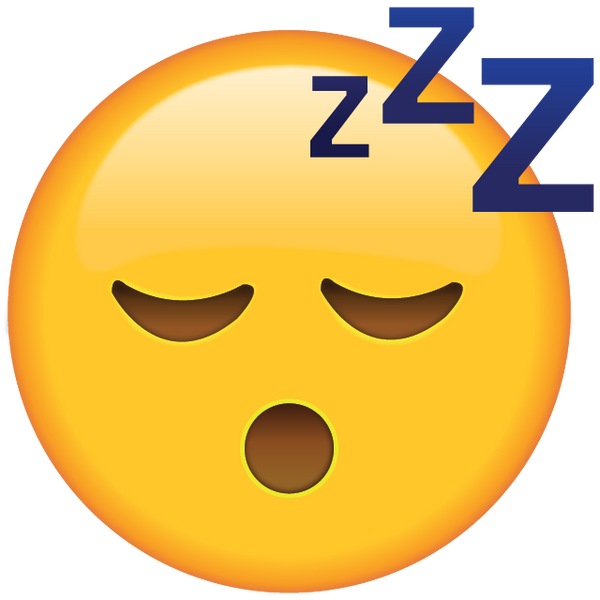 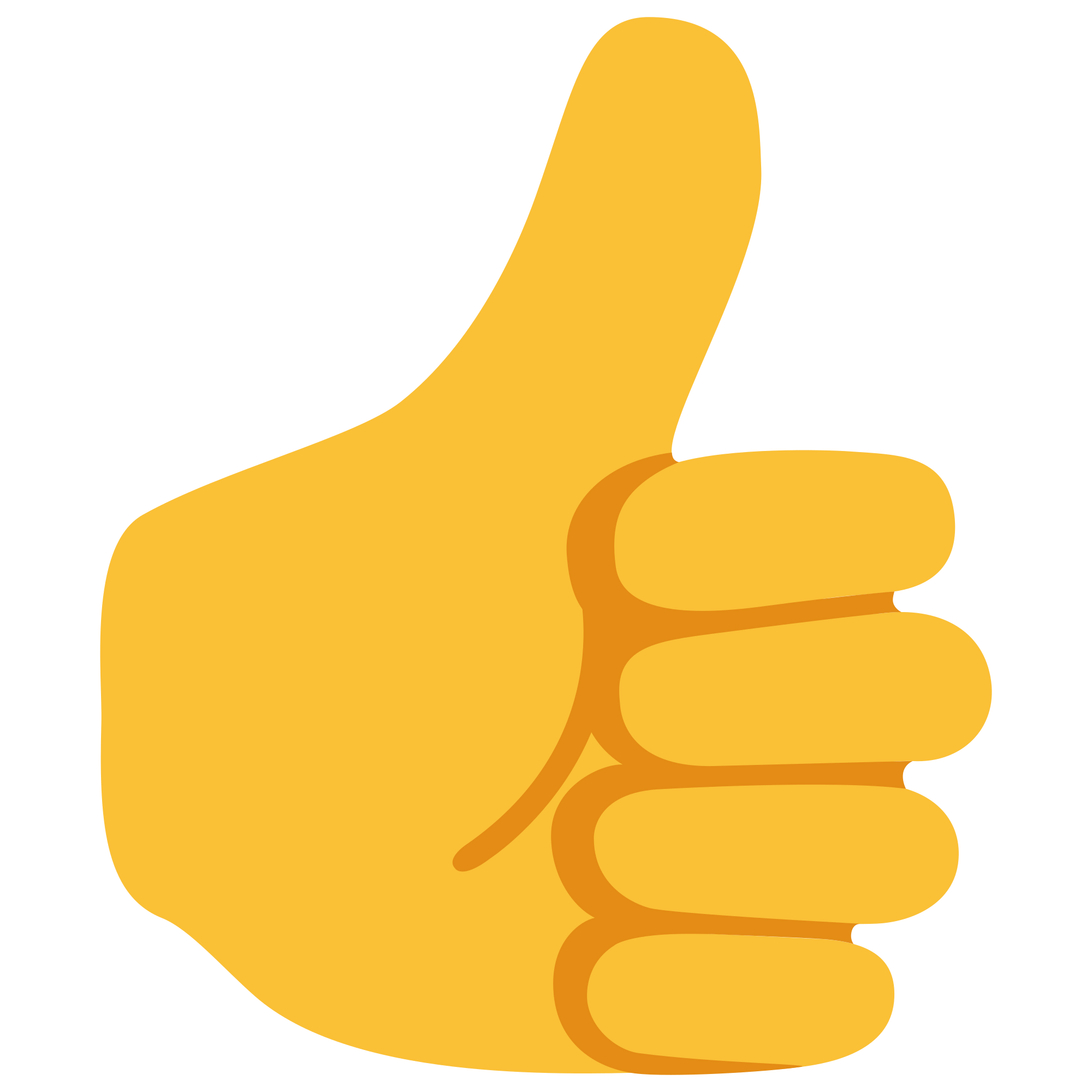 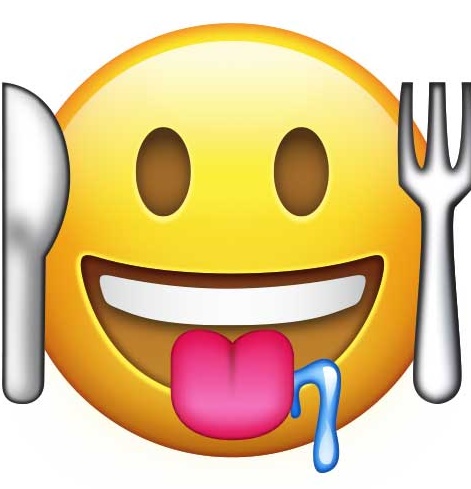 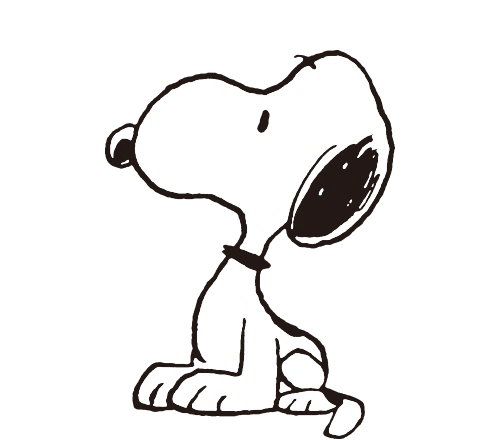 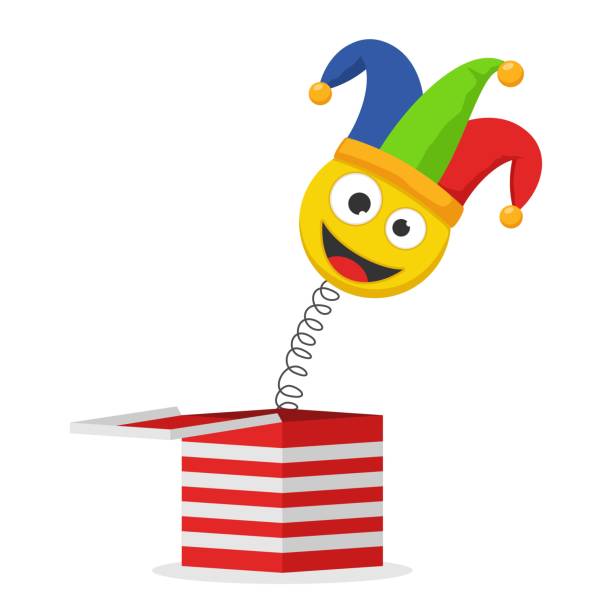 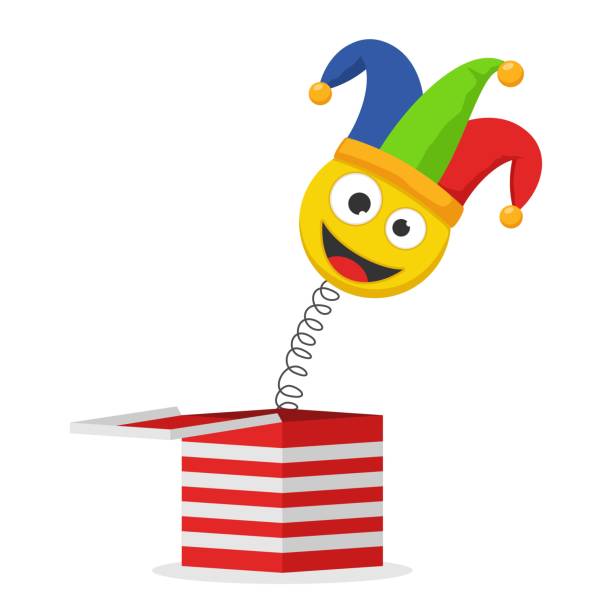 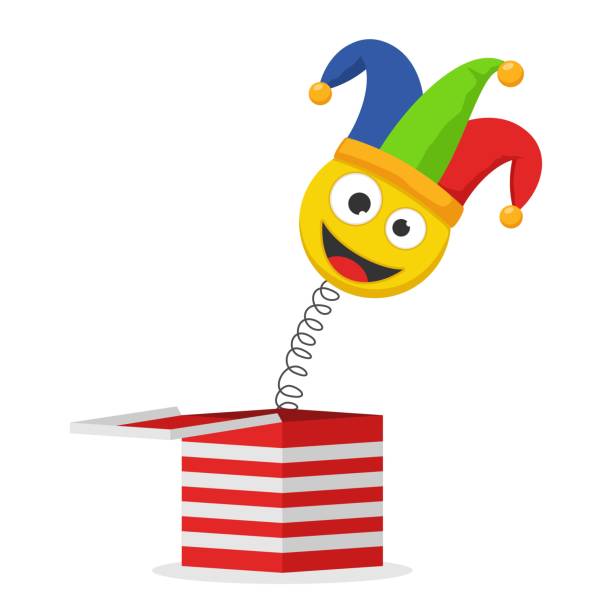 Fine
ファイン
Good
グッド
Sleepy
スリーピ
Hungry
ハングリー
[Speaker Notes: Happy]
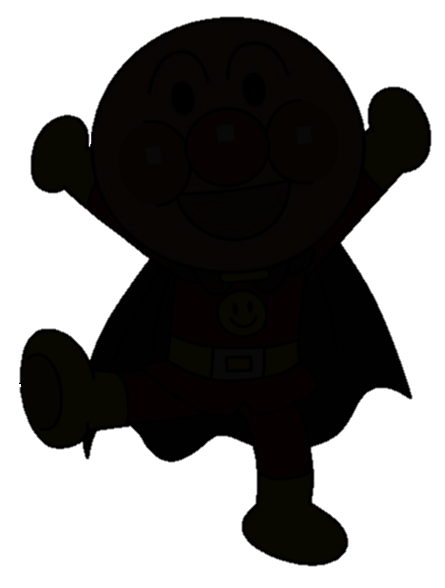 How are you?
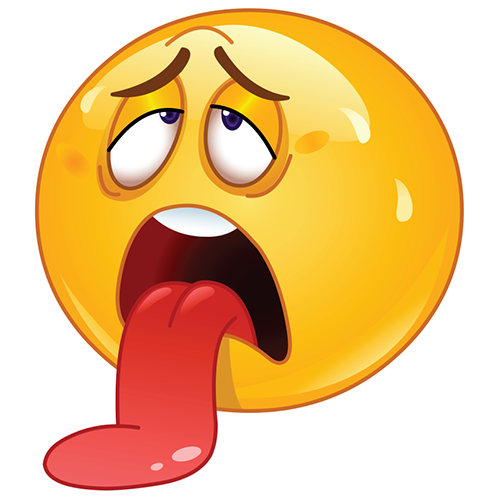 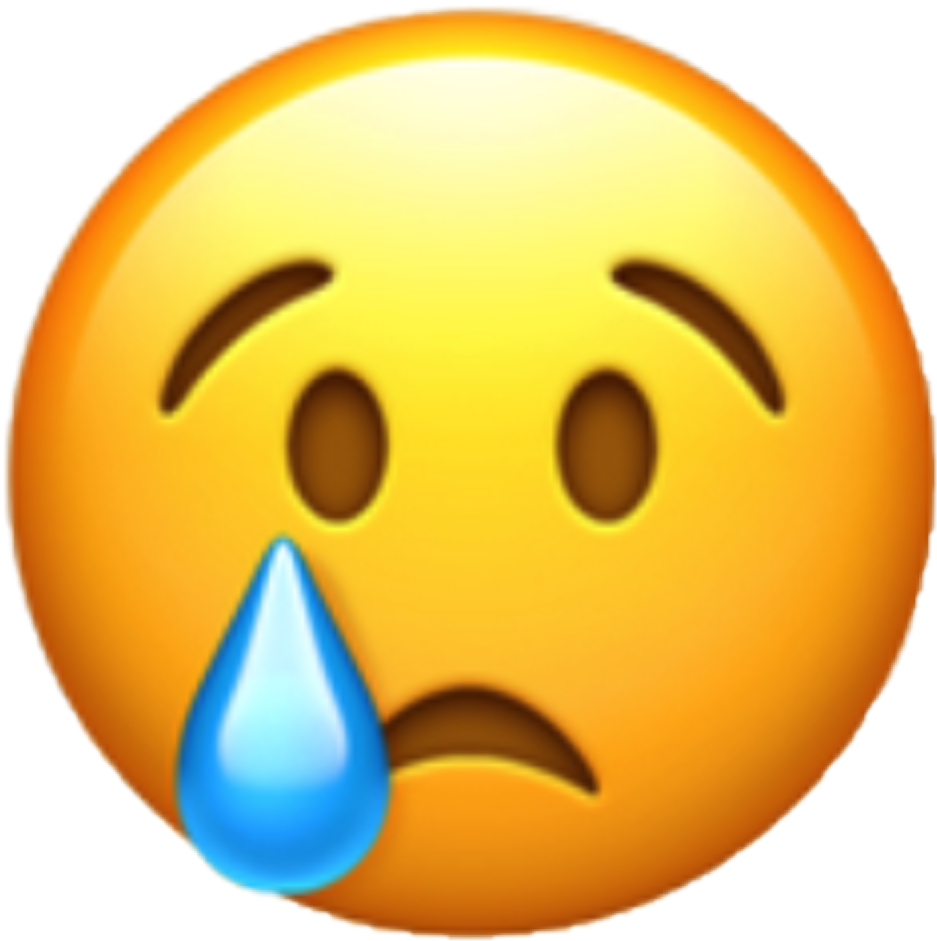 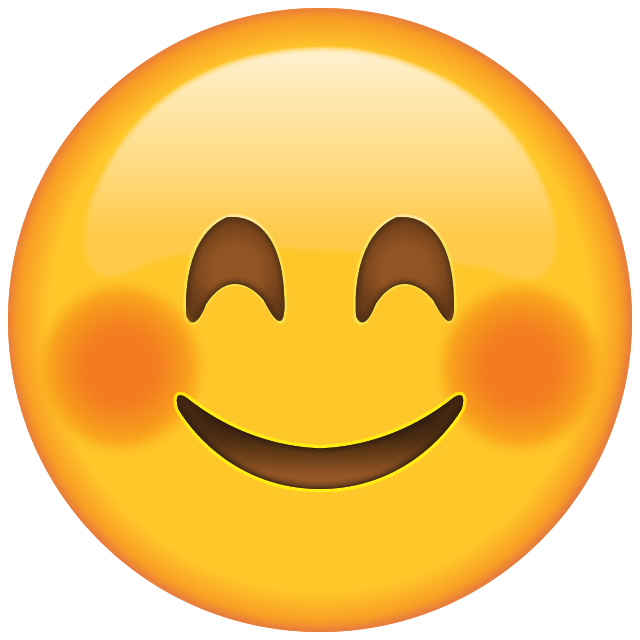 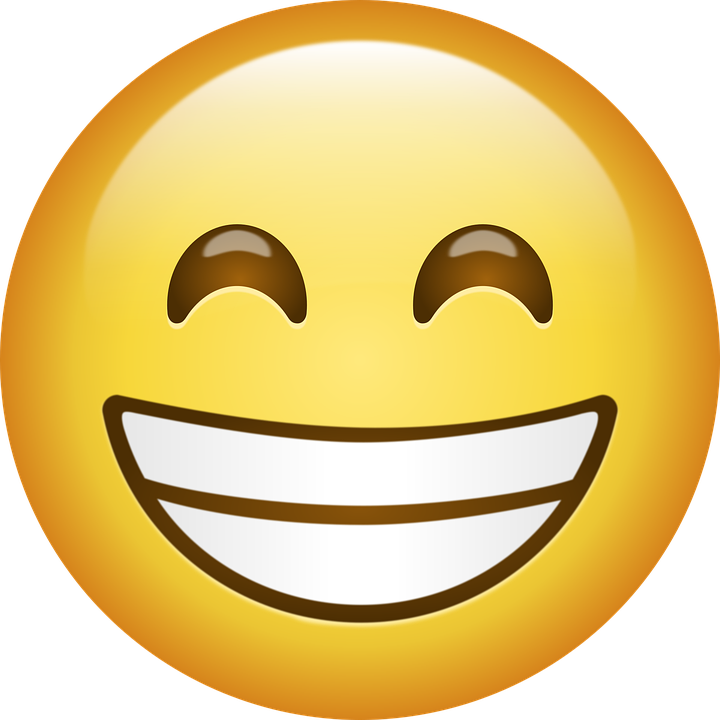 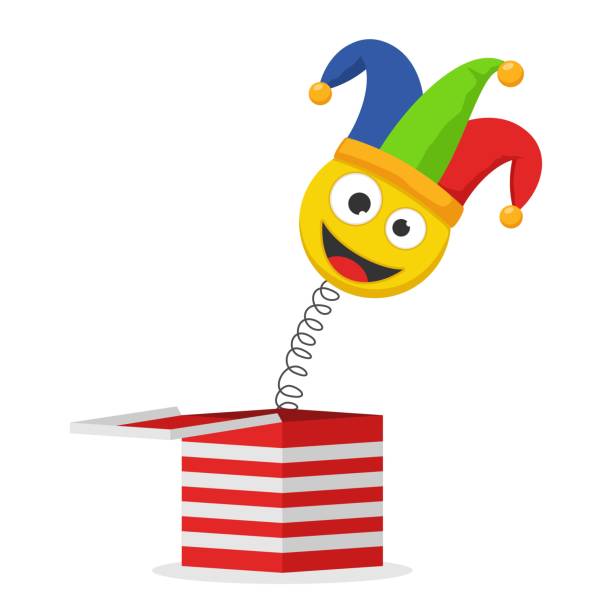 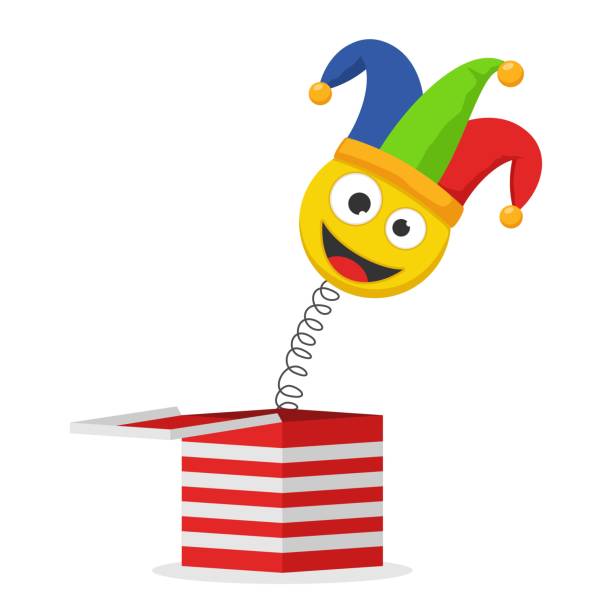 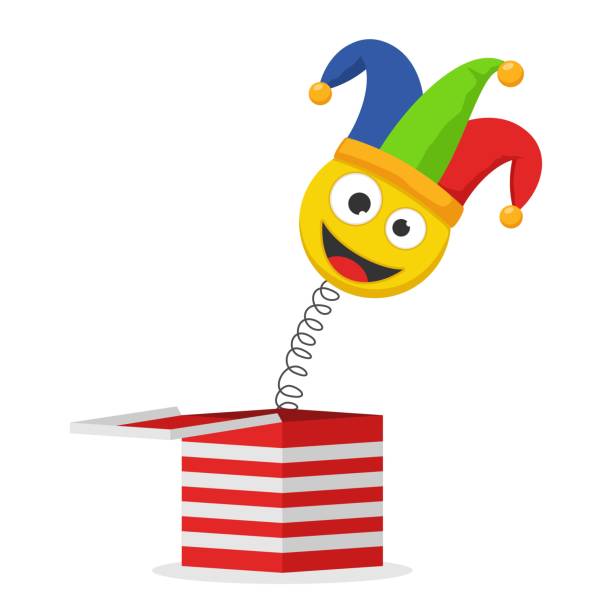 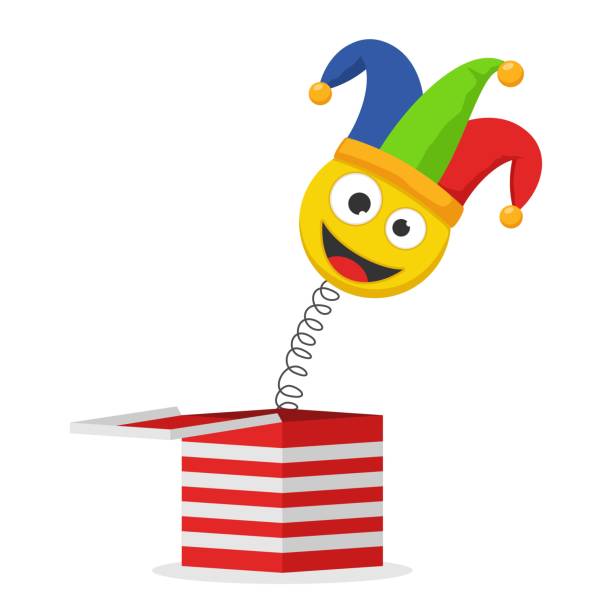 Tired
タイヤルド
Great
グレート
Happy
ハッピー
Sad
サド
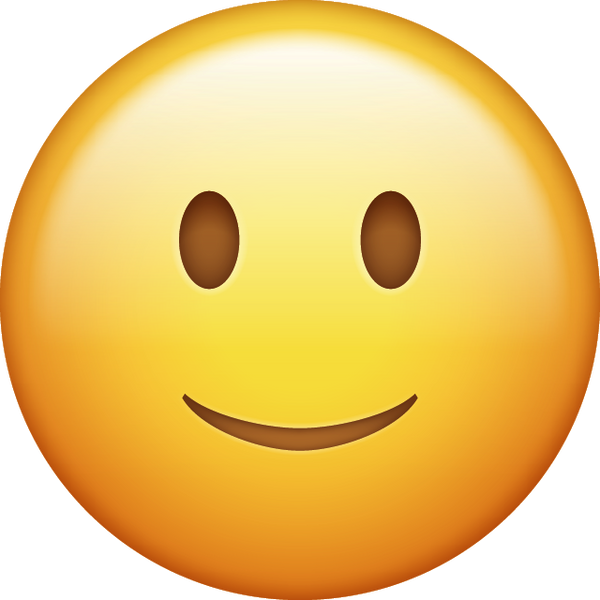 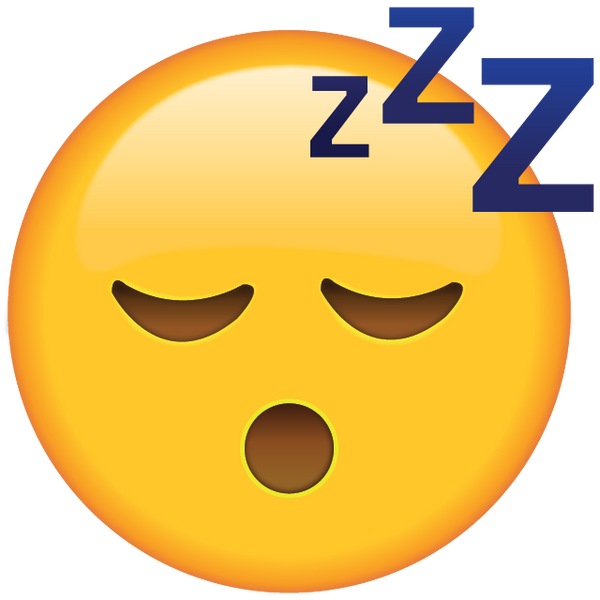 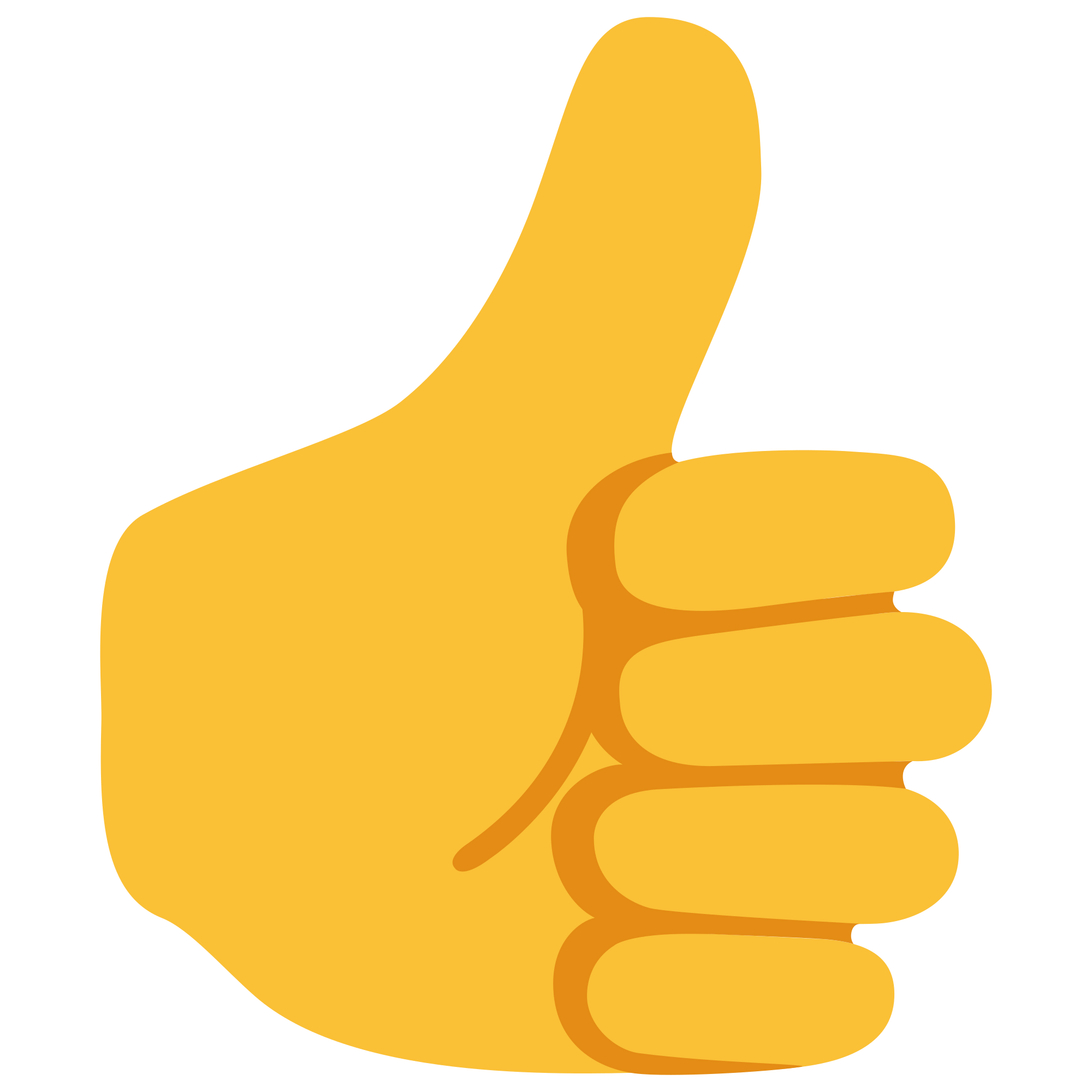 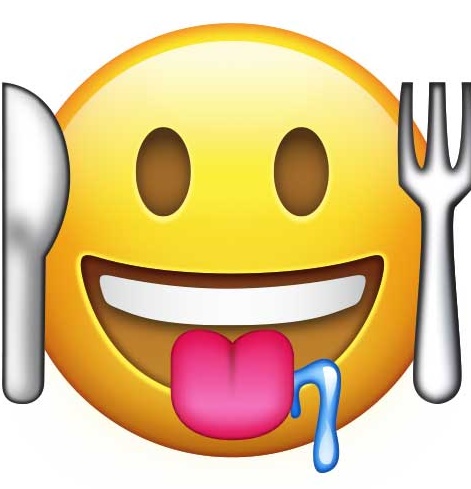 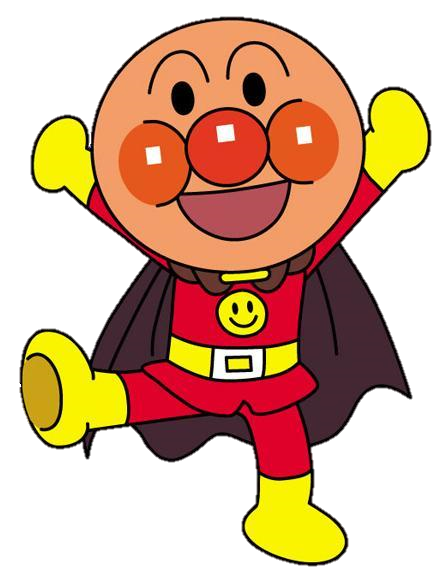 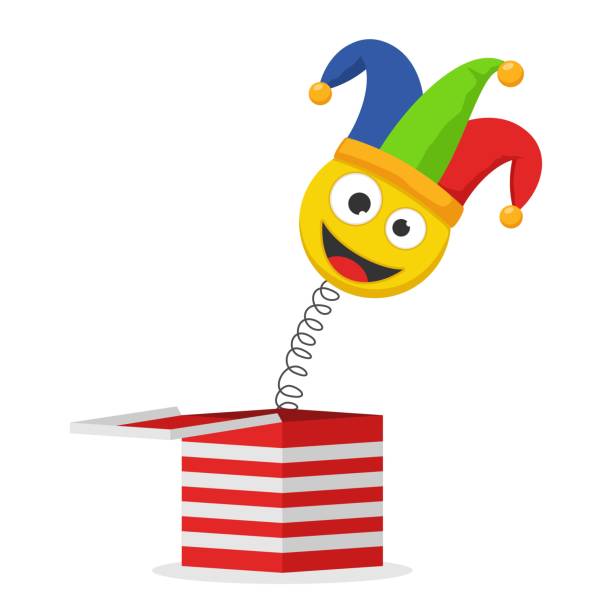 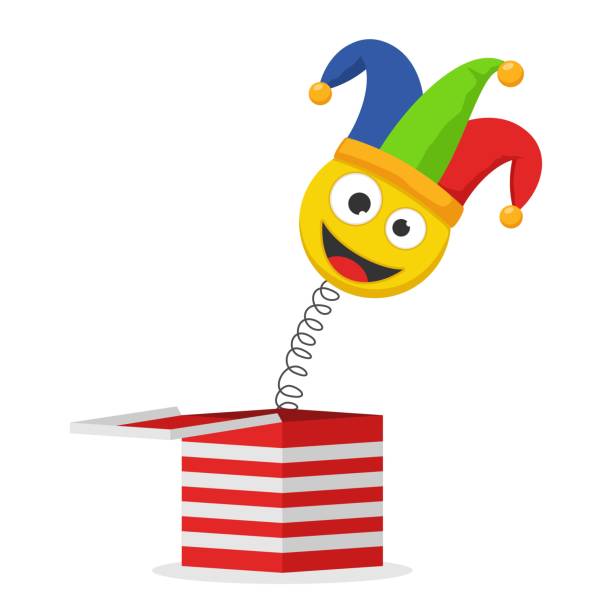 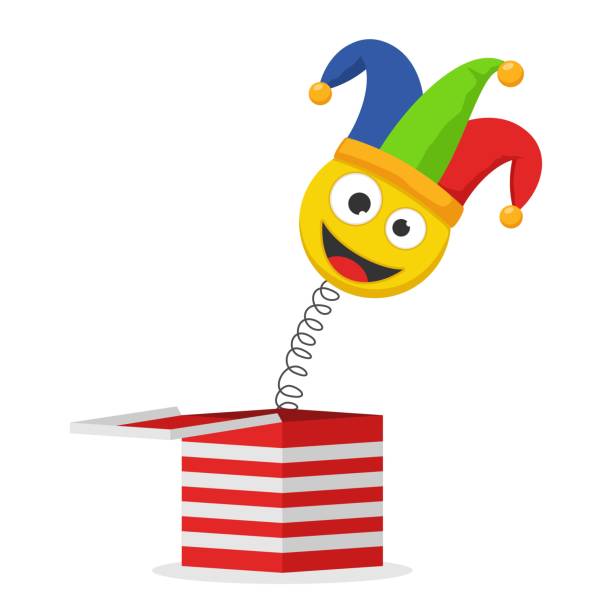 Fine
ファイン
Good
グッド
Sleepy
スリーピ
Hungry
ハングリー
[Speaker Notes: Hungry]
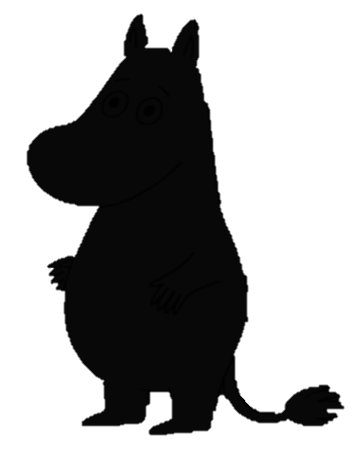 How are you?
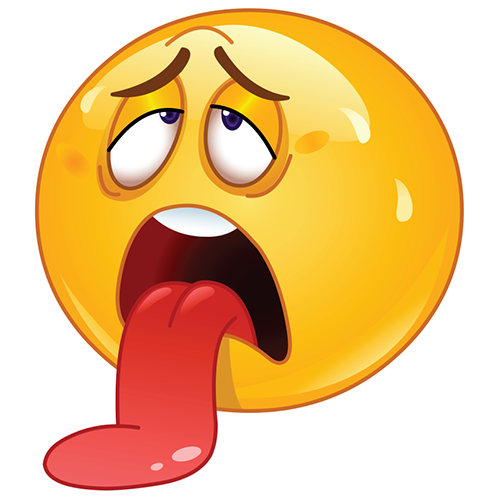 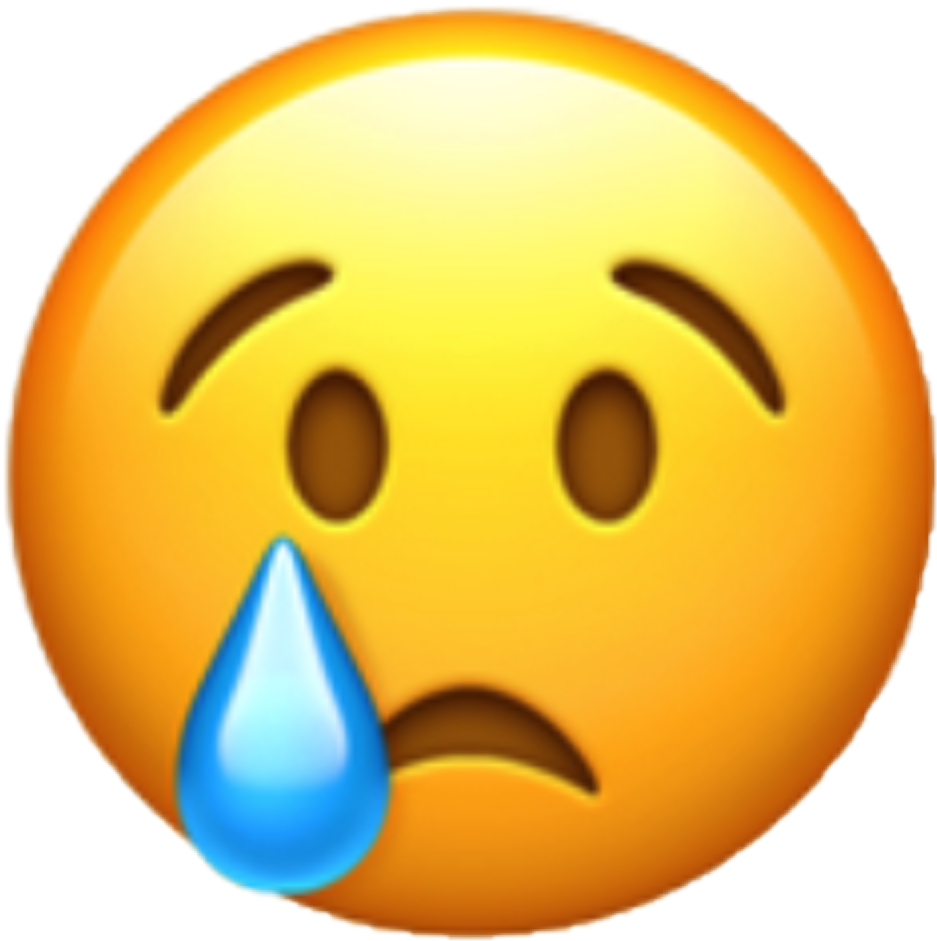 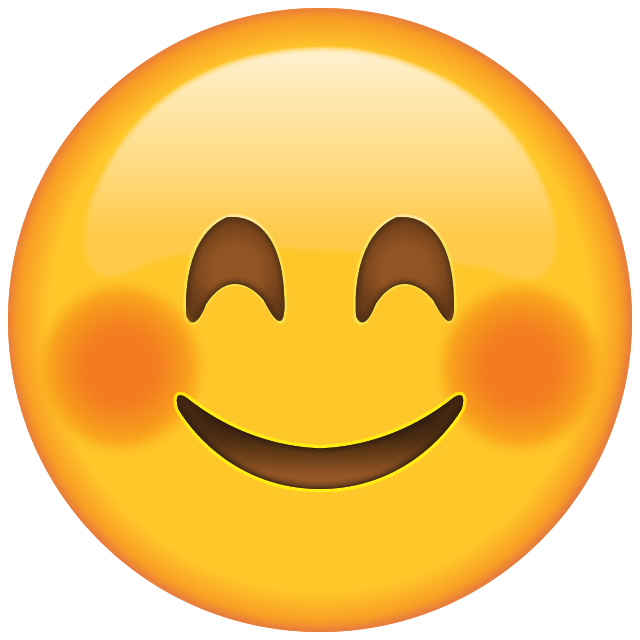 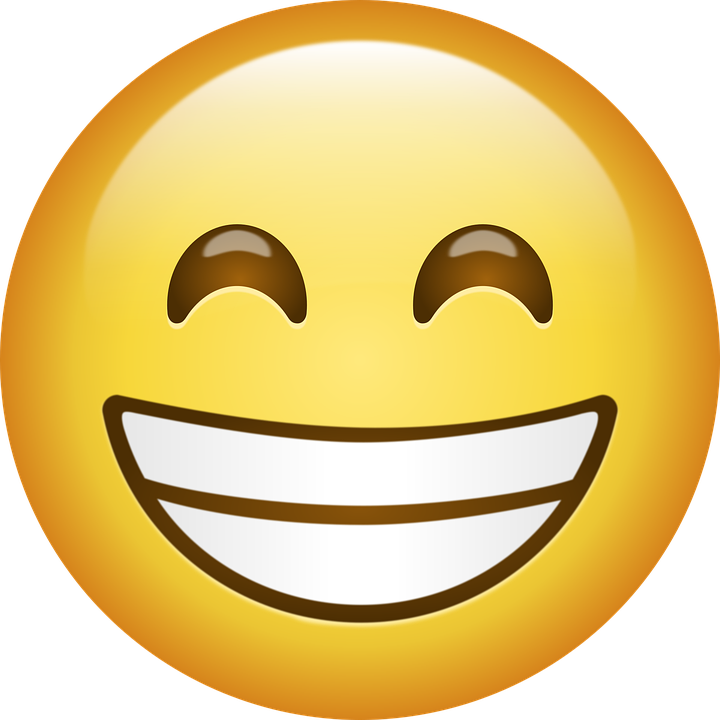 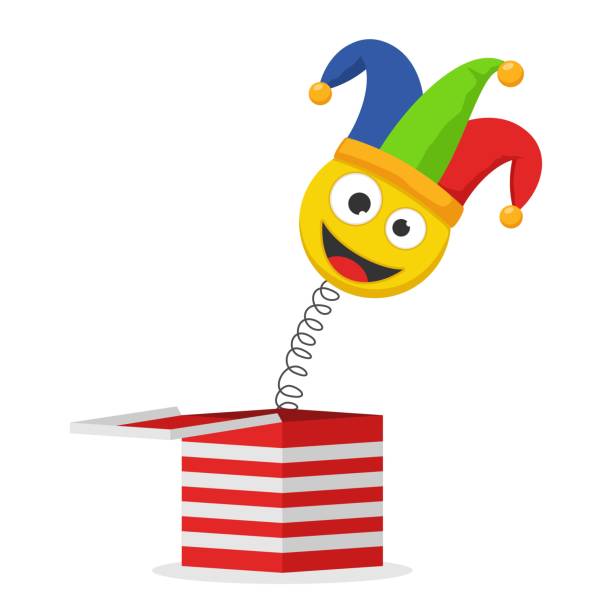 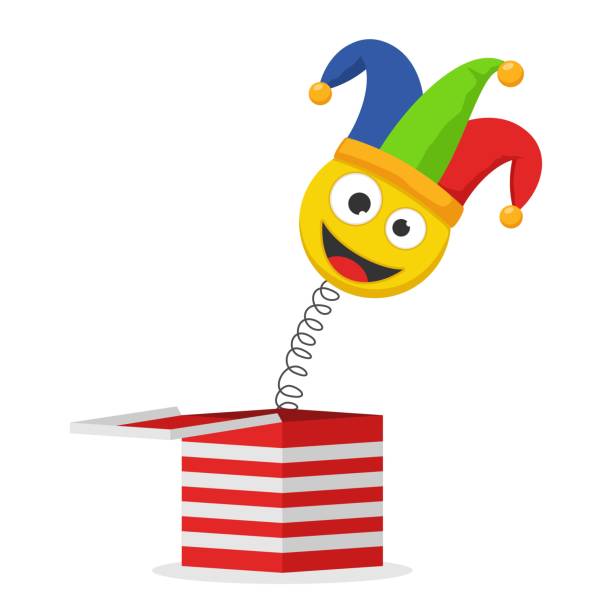 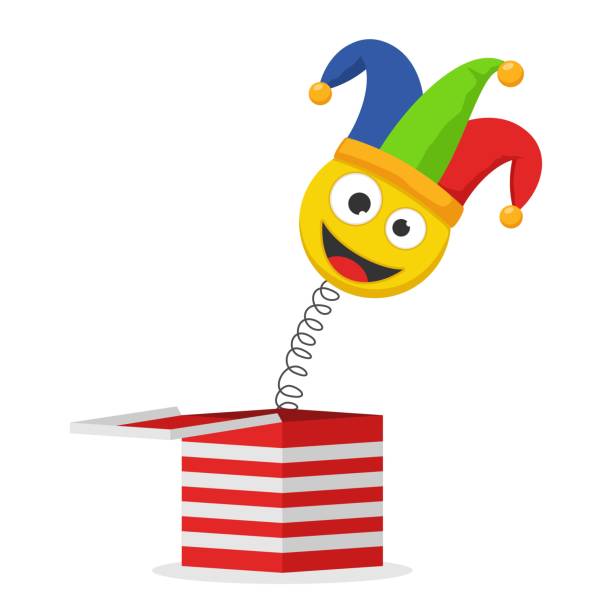 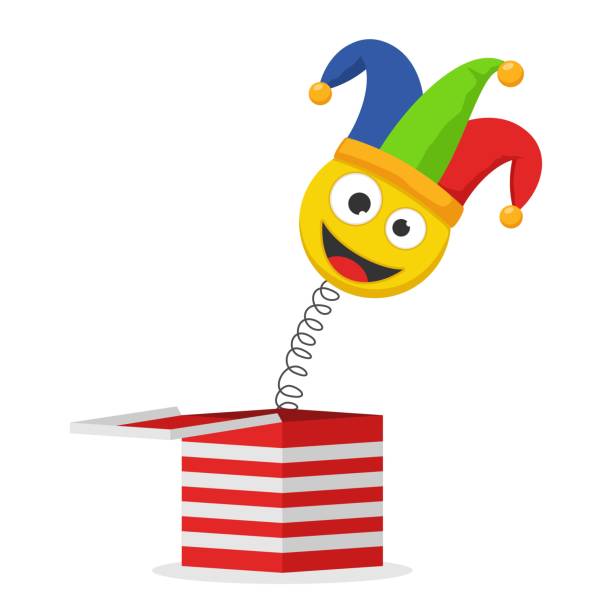 Tired
タイヤルド
Great
グレート
Happy
ハッピー
Sad
サド
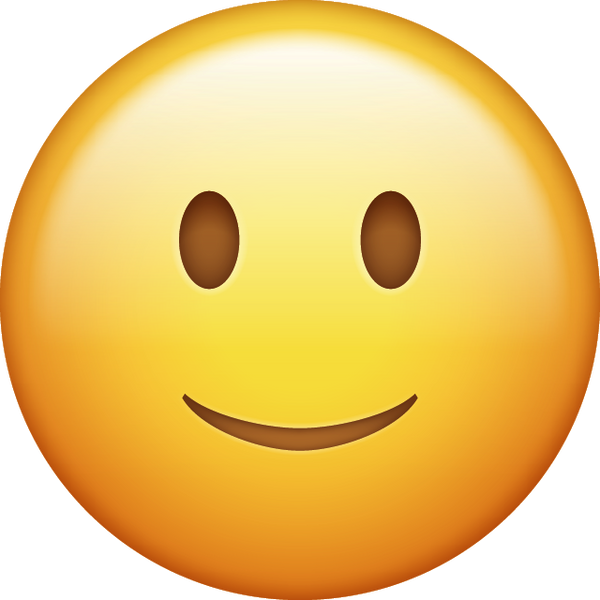 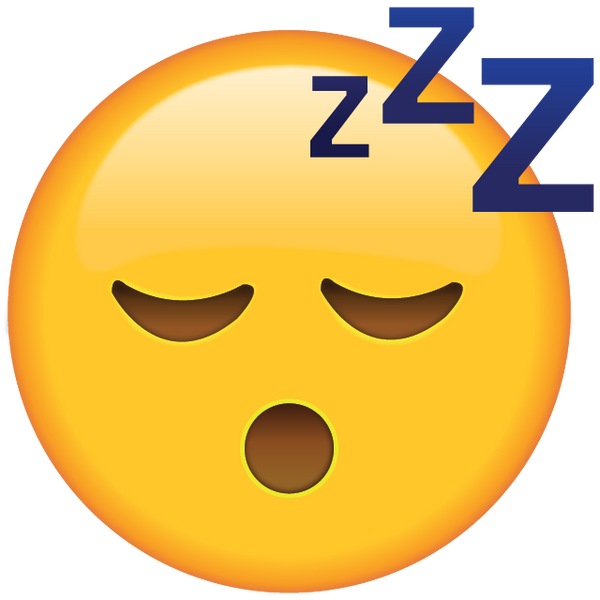 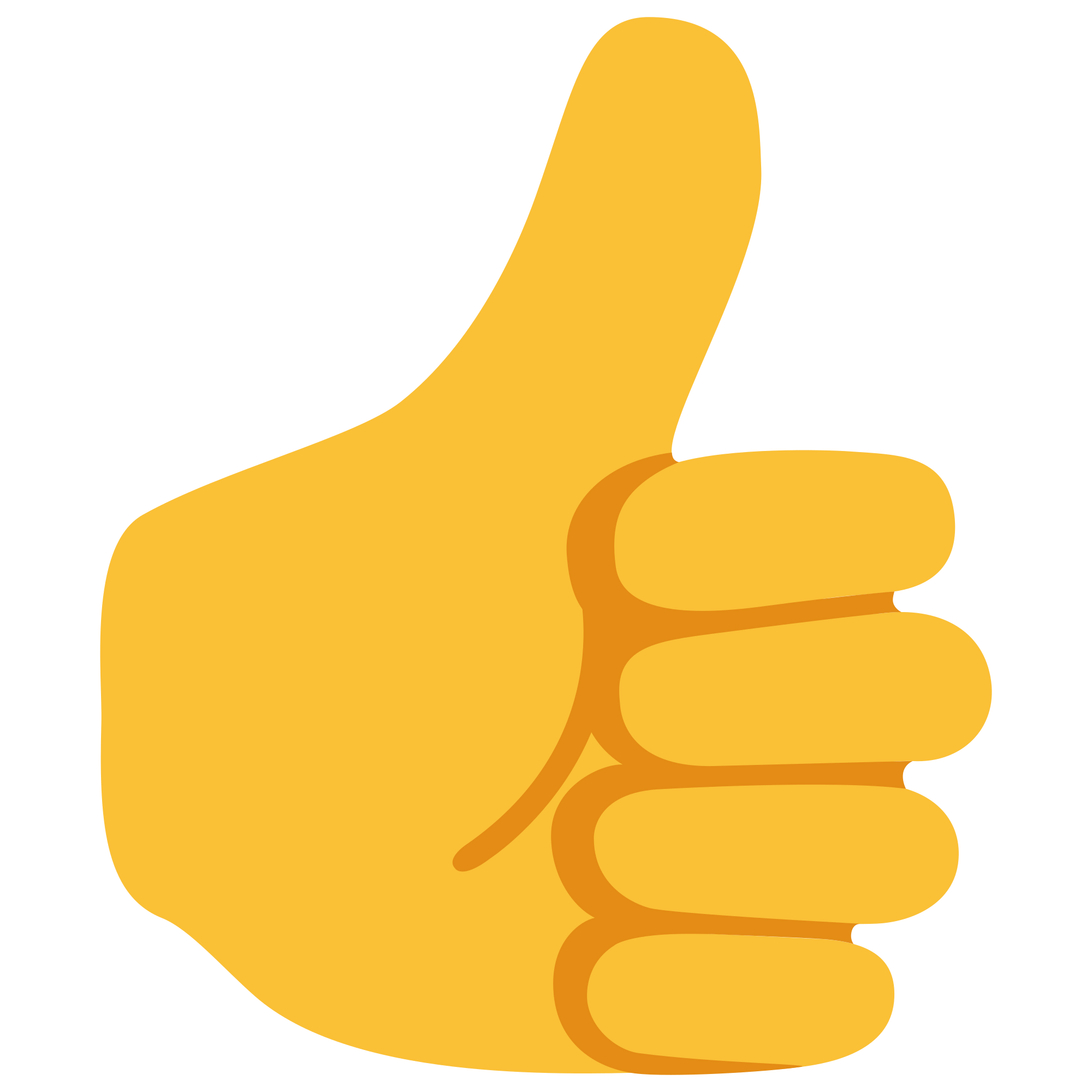 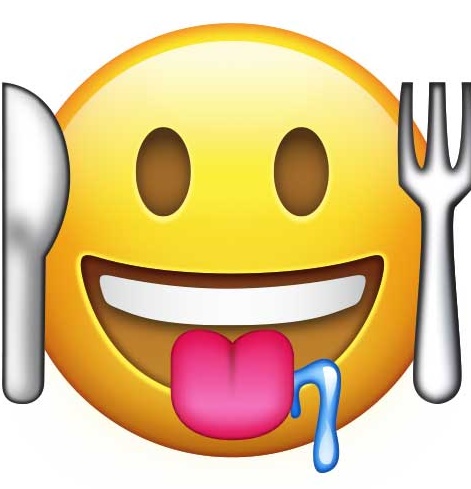 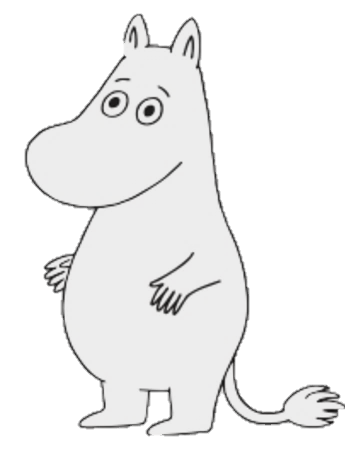 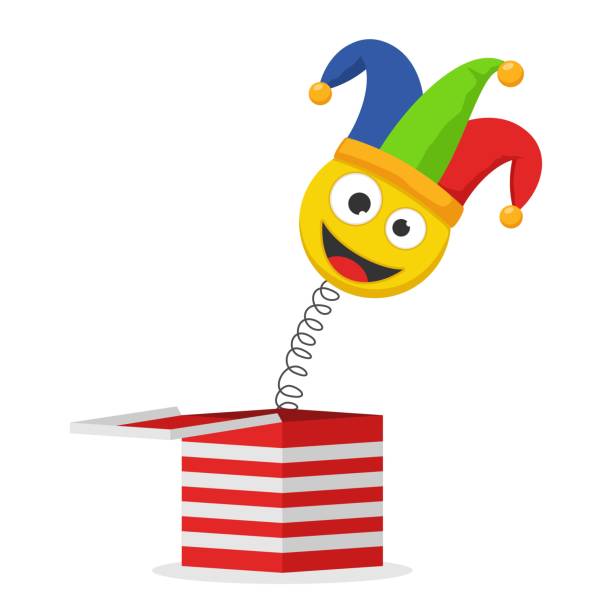 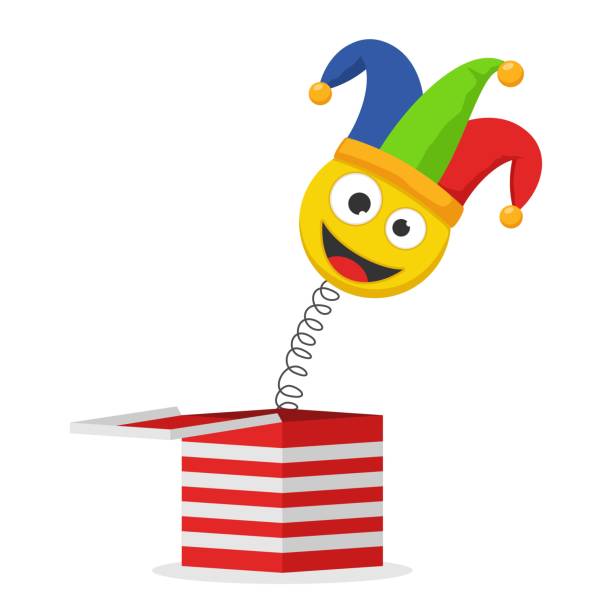 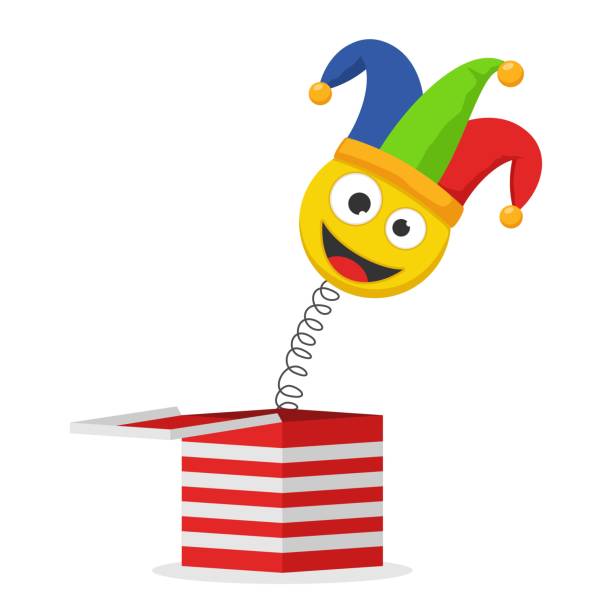 Fine
ファイン
Good
グッド
Sleepy
スリーピ
Hungry
ハングリー
[Speaker Notes: Great]
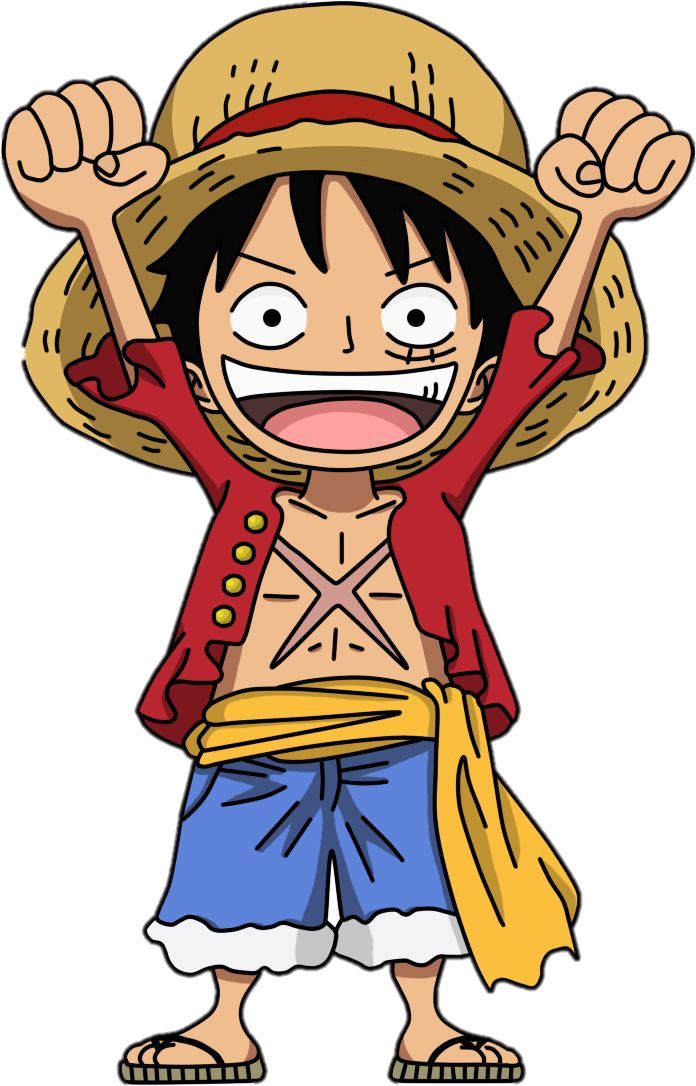 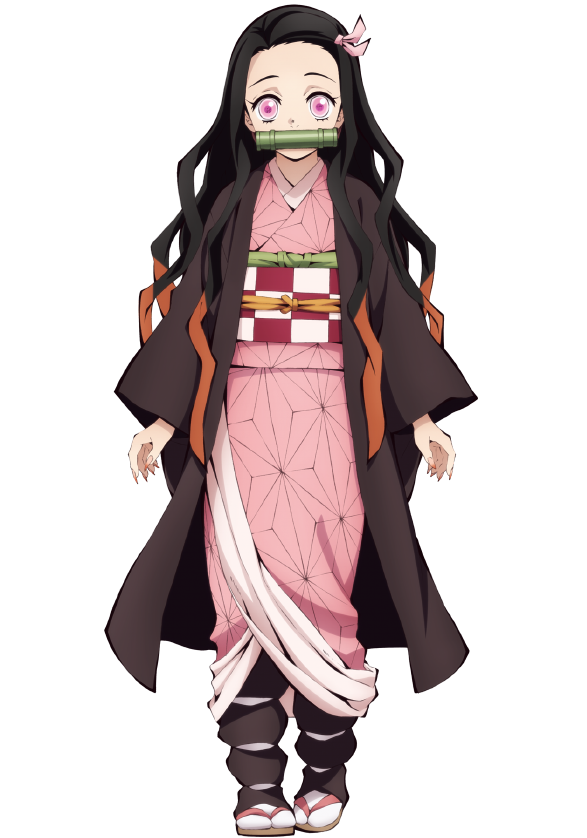 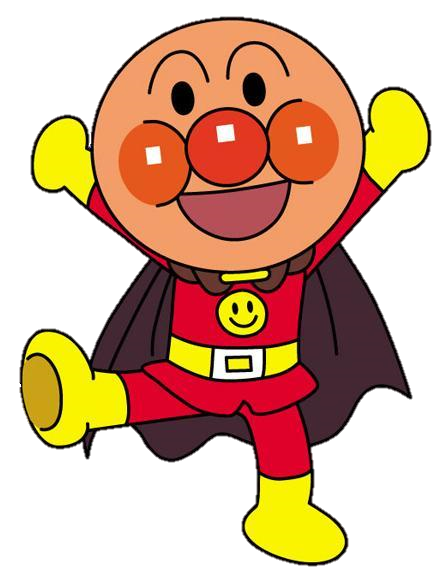 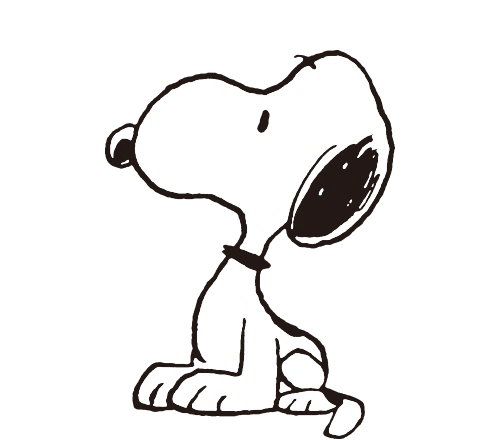 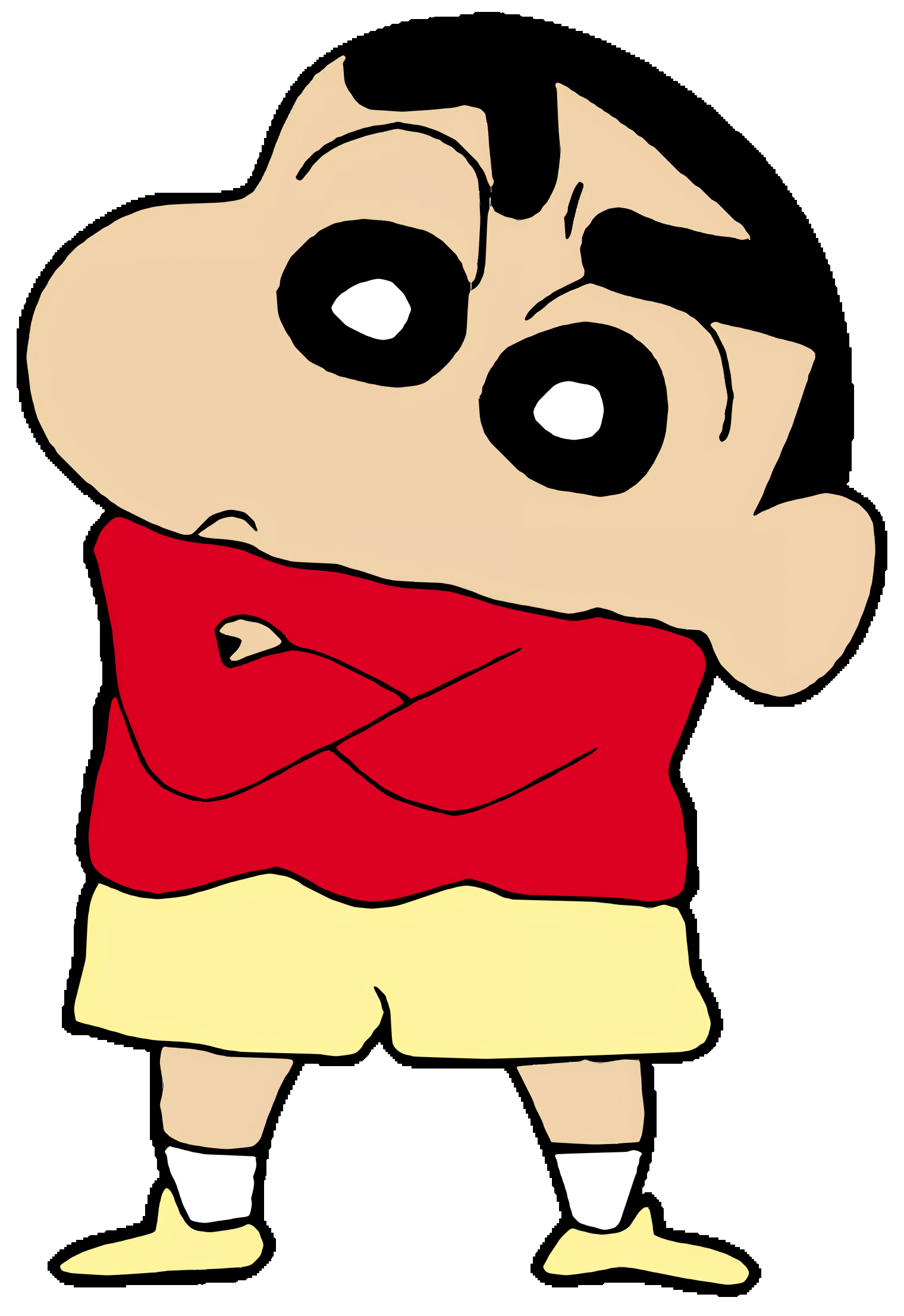 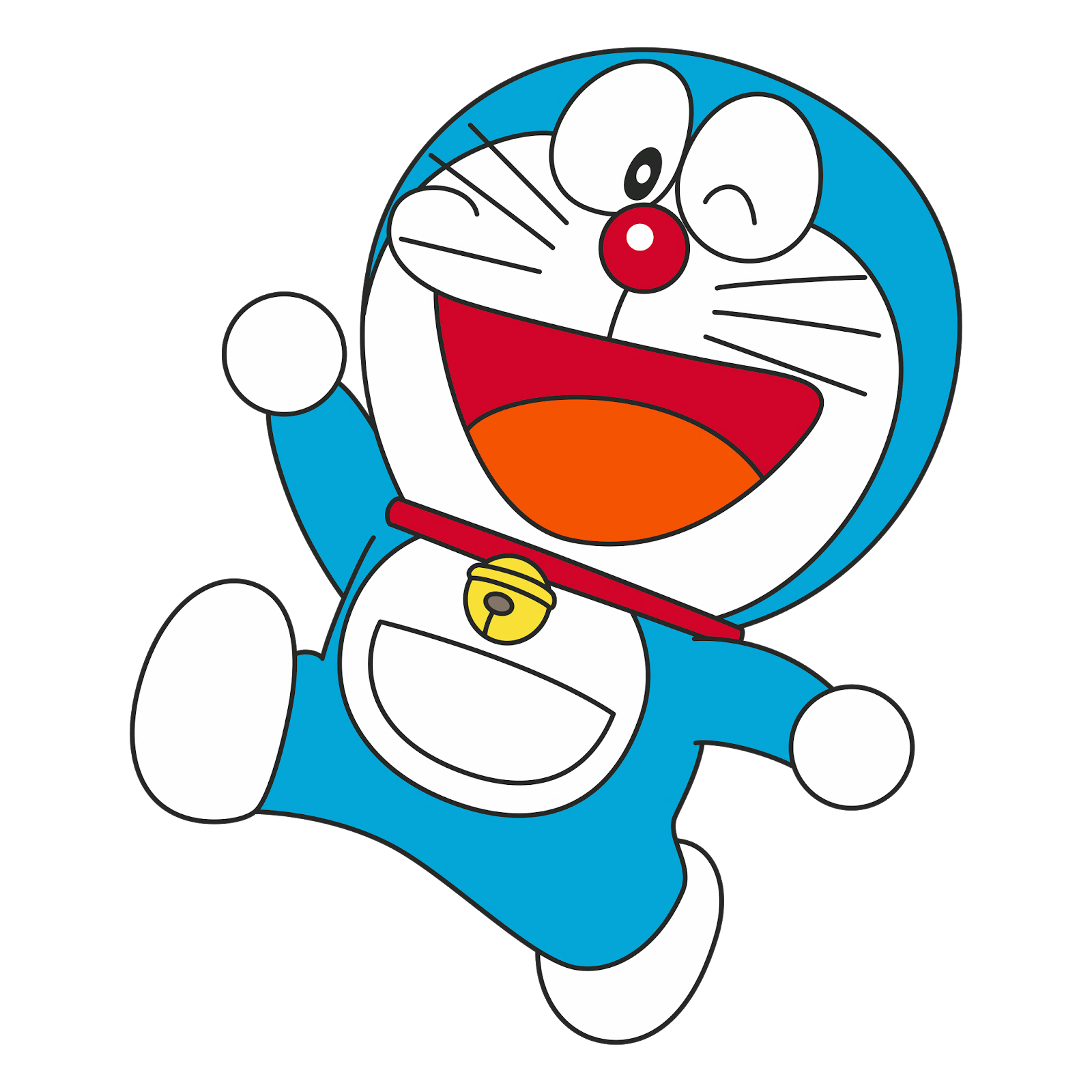 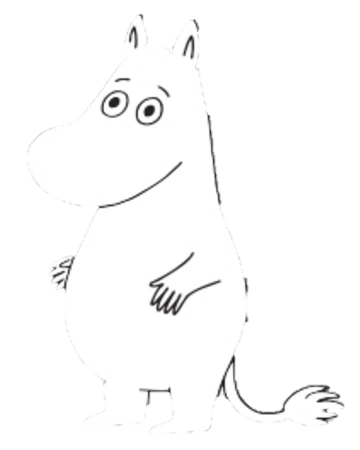 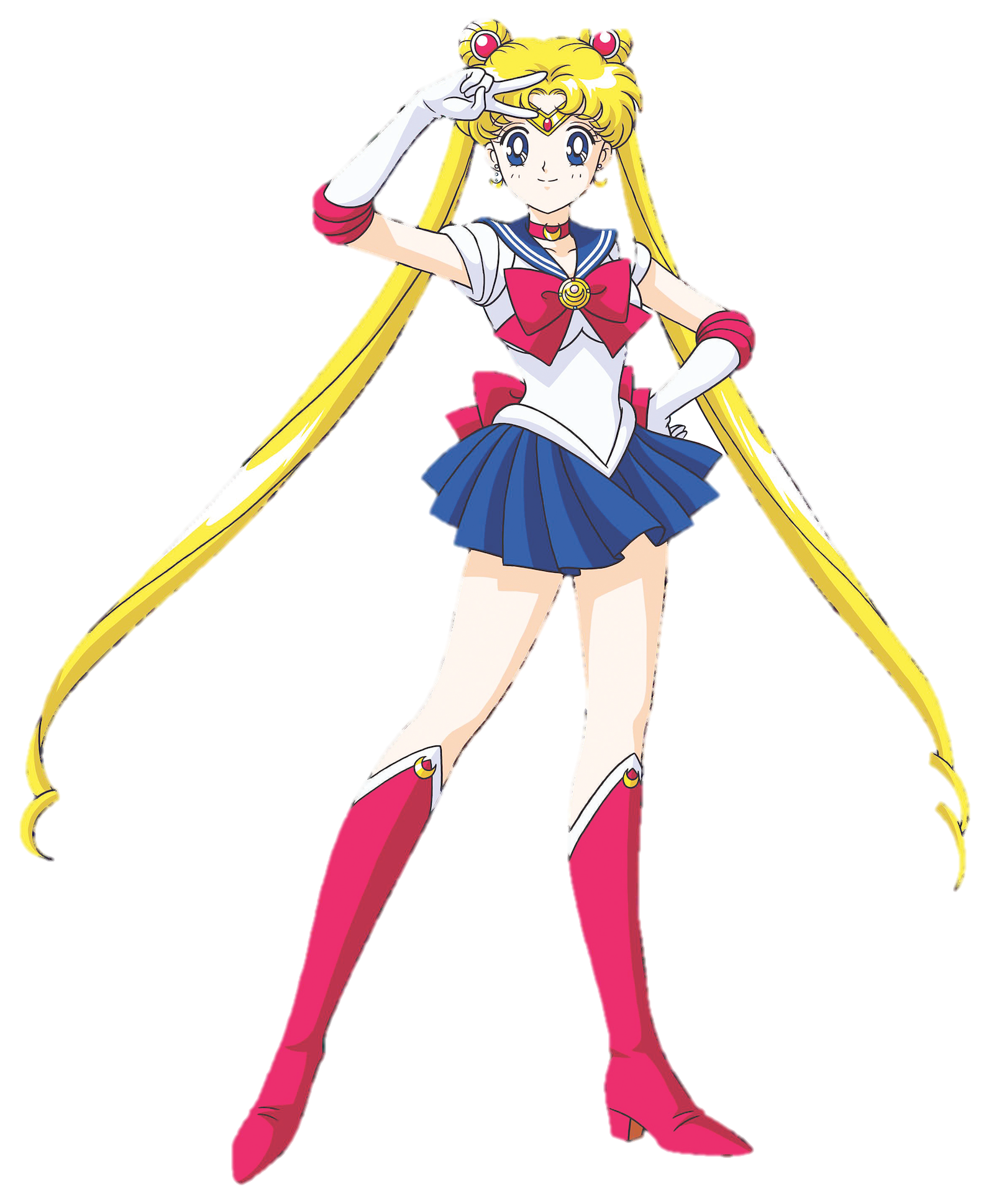 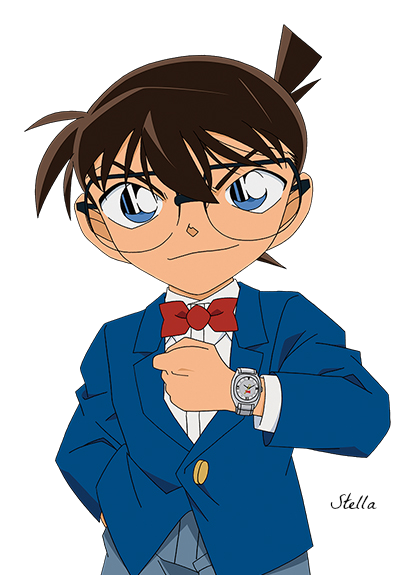 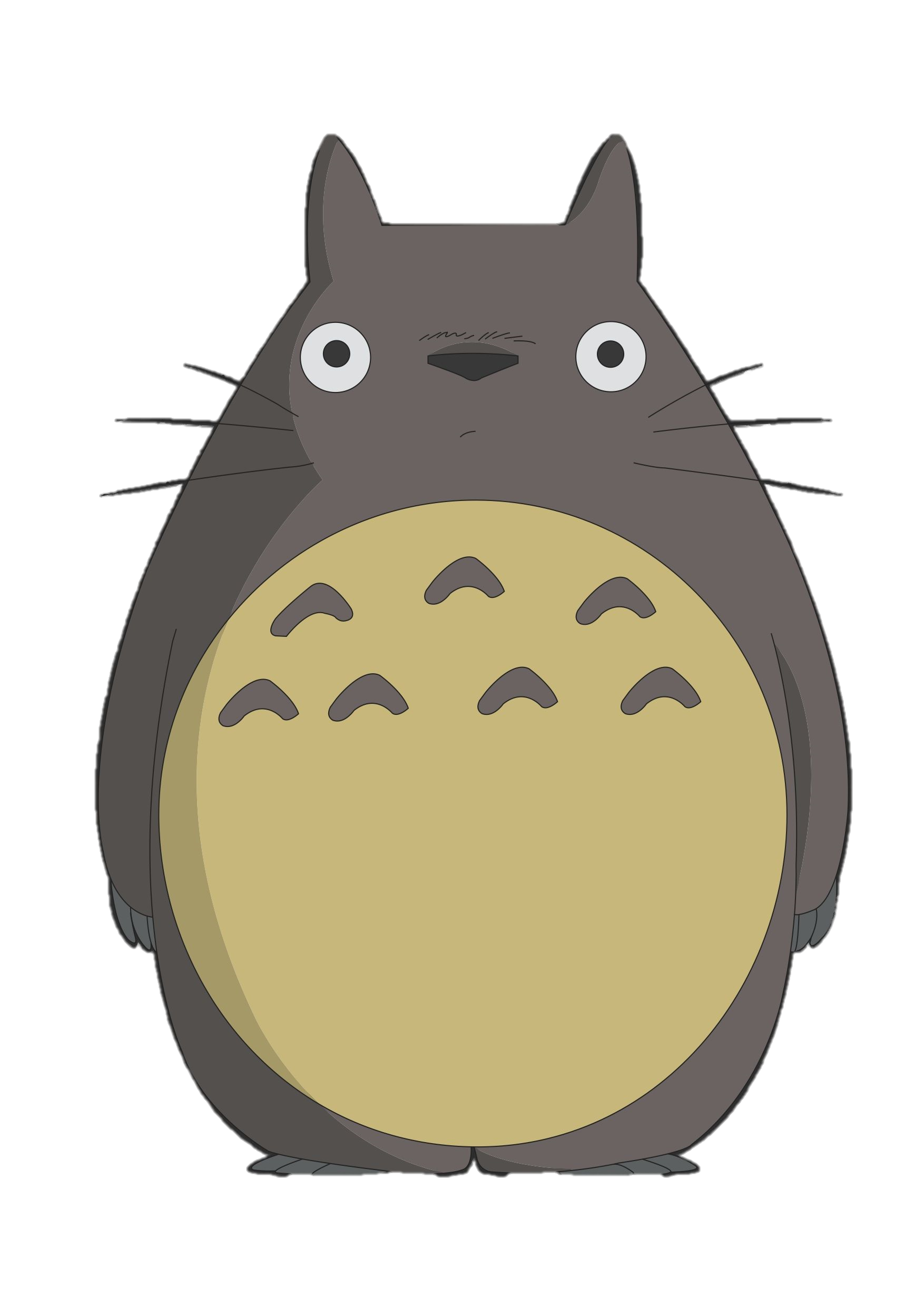 Good job!!!